Presentaties regio Steenbergen 2050 
21 juni 2019
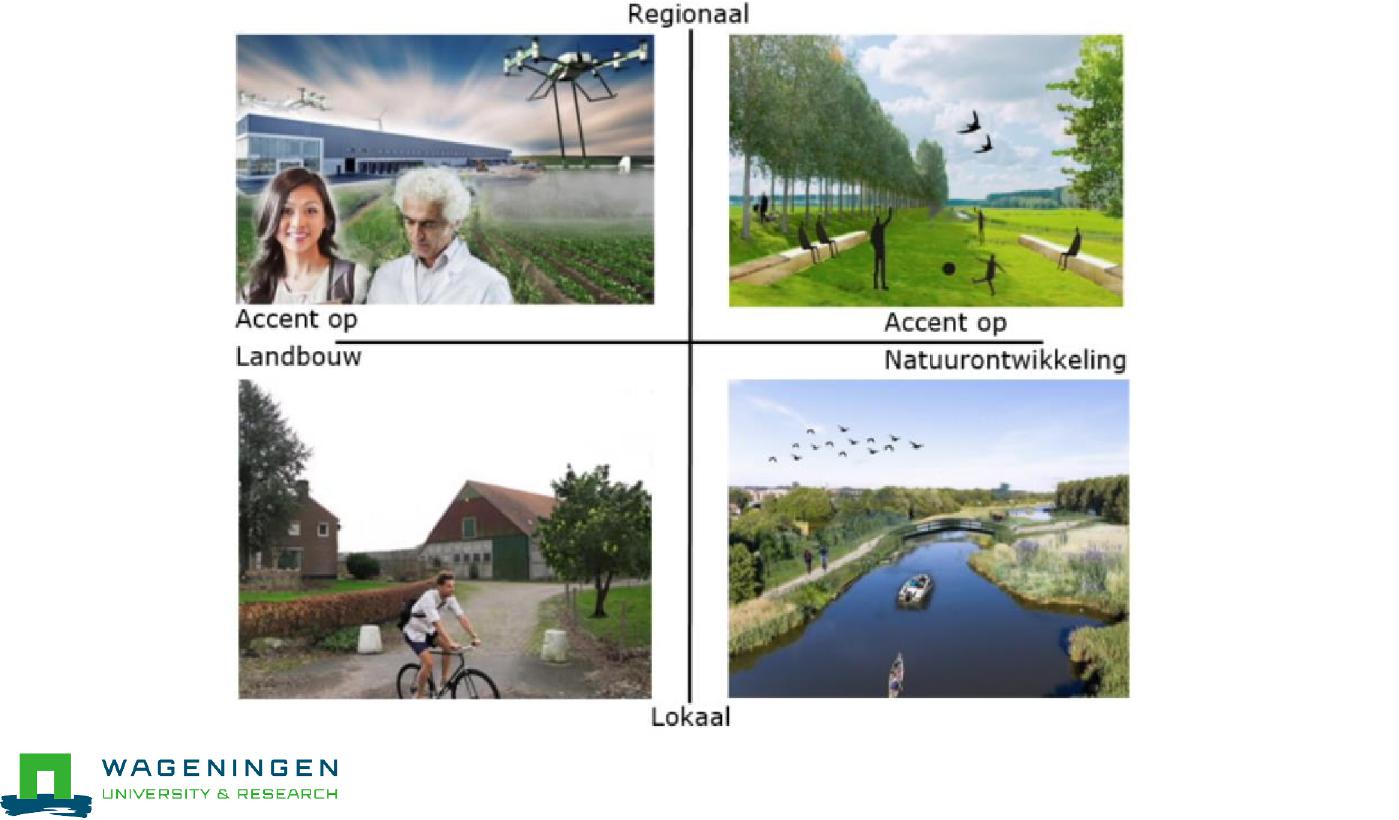 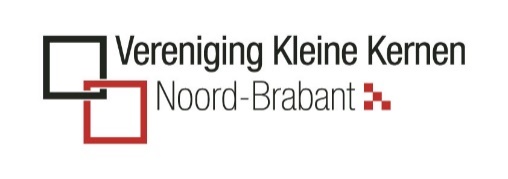 1
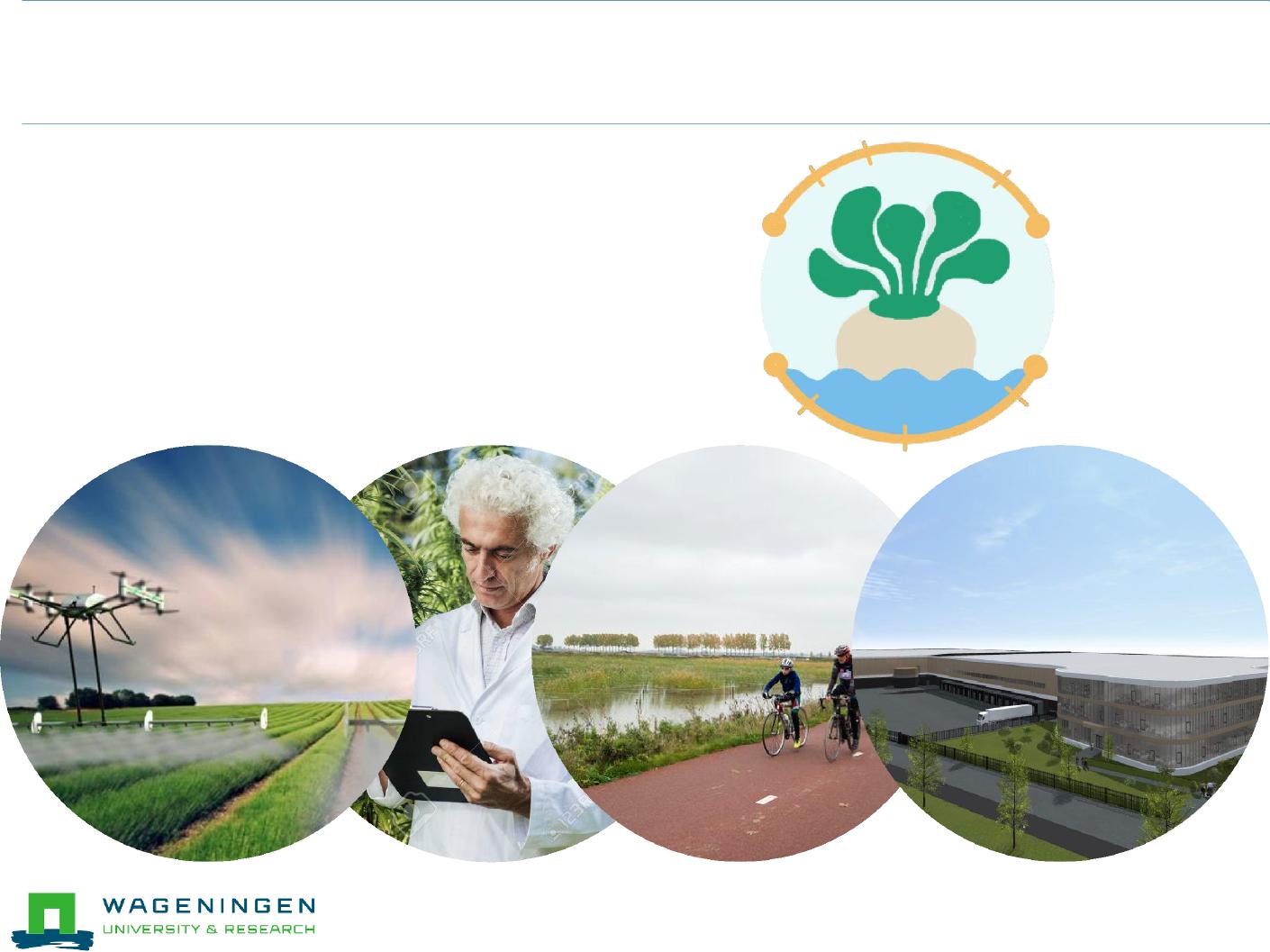 Kenniscentrum Steenbergen
Regionaal en Landbouw
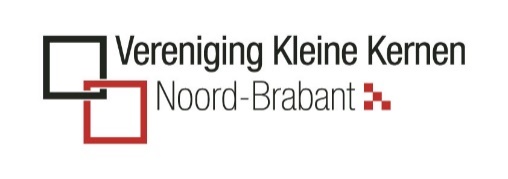 Scenario’s
Verzilting 
Klimaatverandering 
Meer vrije tijd 
Digitalisering 
Genetische modificatie 
Vergrijzing
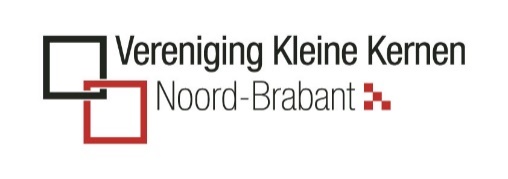 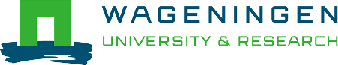 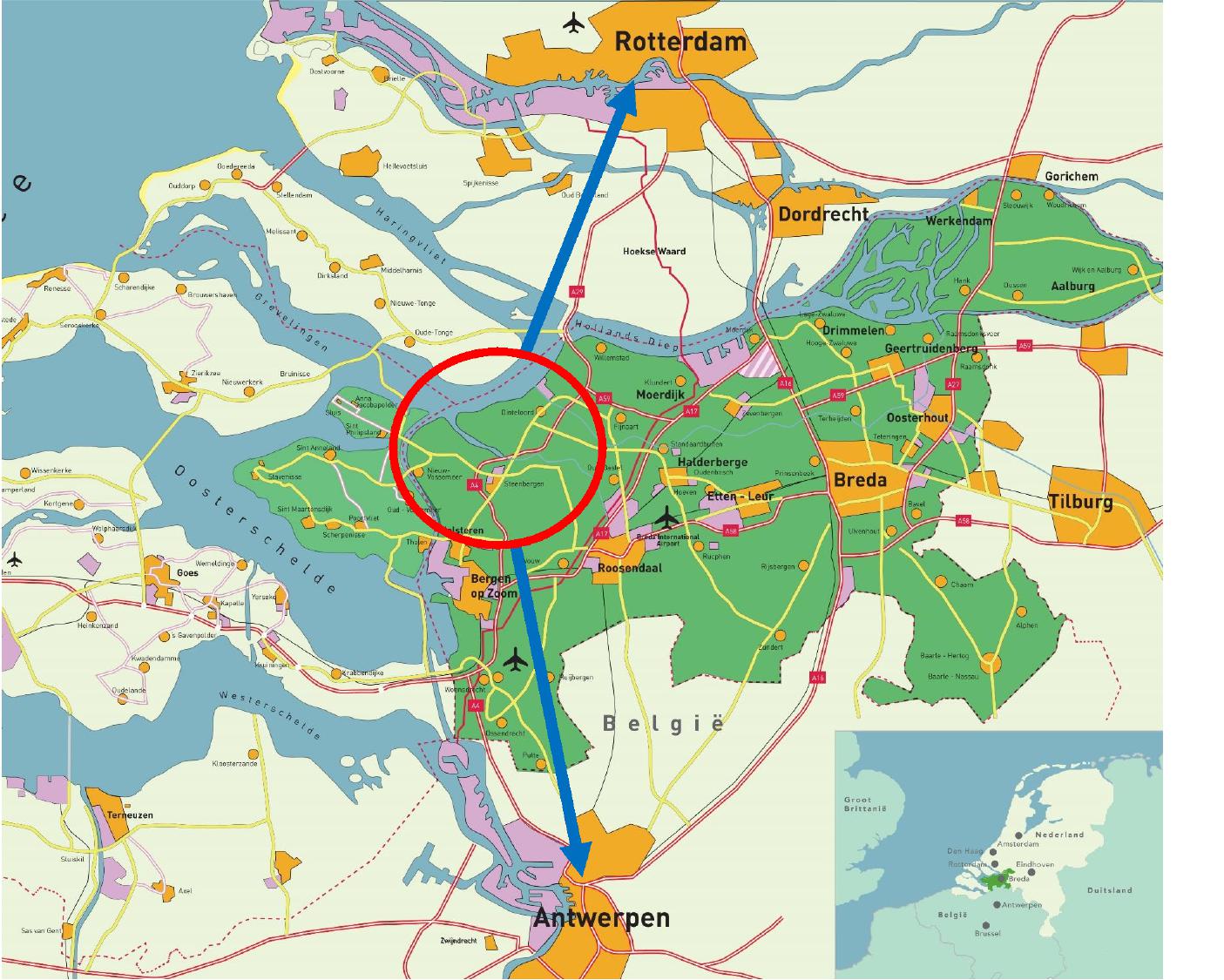 4
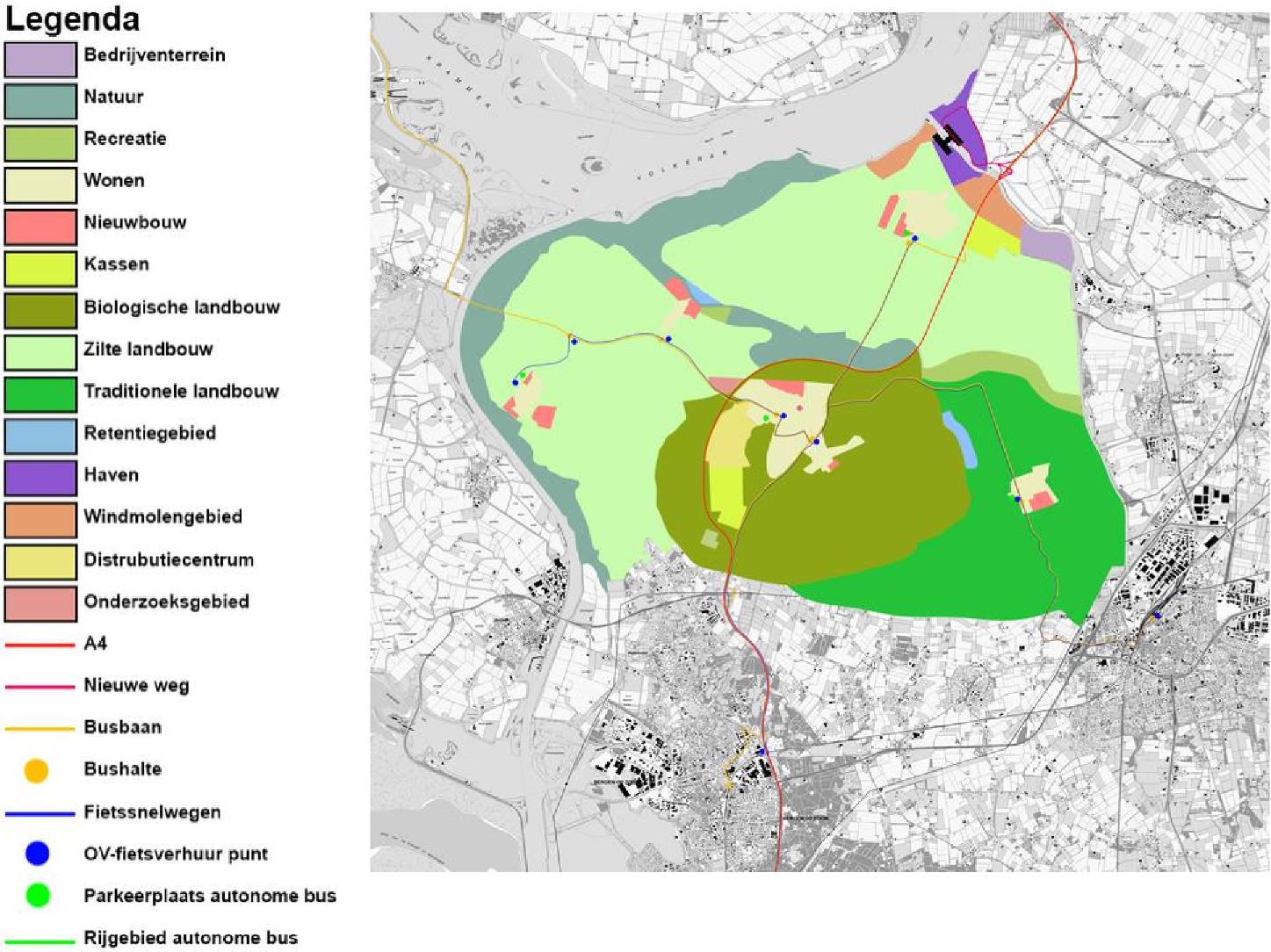 5
Centrale ligging
A4 
Agrarisch 
ontwikkelingscentrum 
Veilingcentrum 
Kennisbedrijven 
Distributie van zilte 
gewassen 
Industrie 
Haven Dinteloord
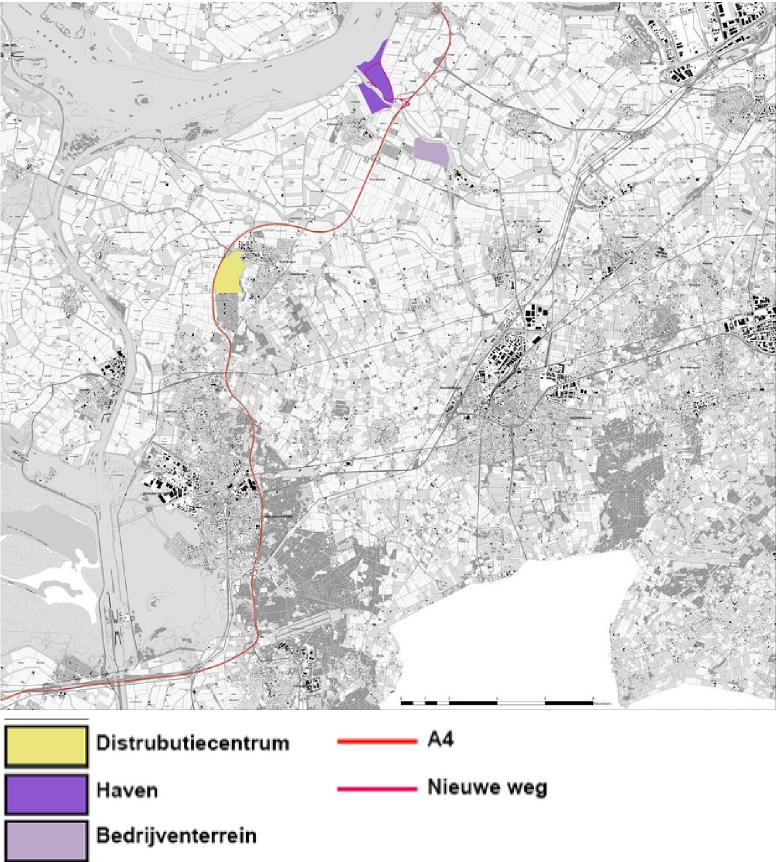 Dinteloord
Steenbergen
Roosendaal
Bergen op Zoom
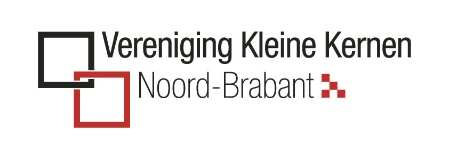 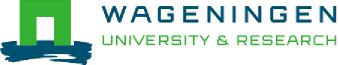 6
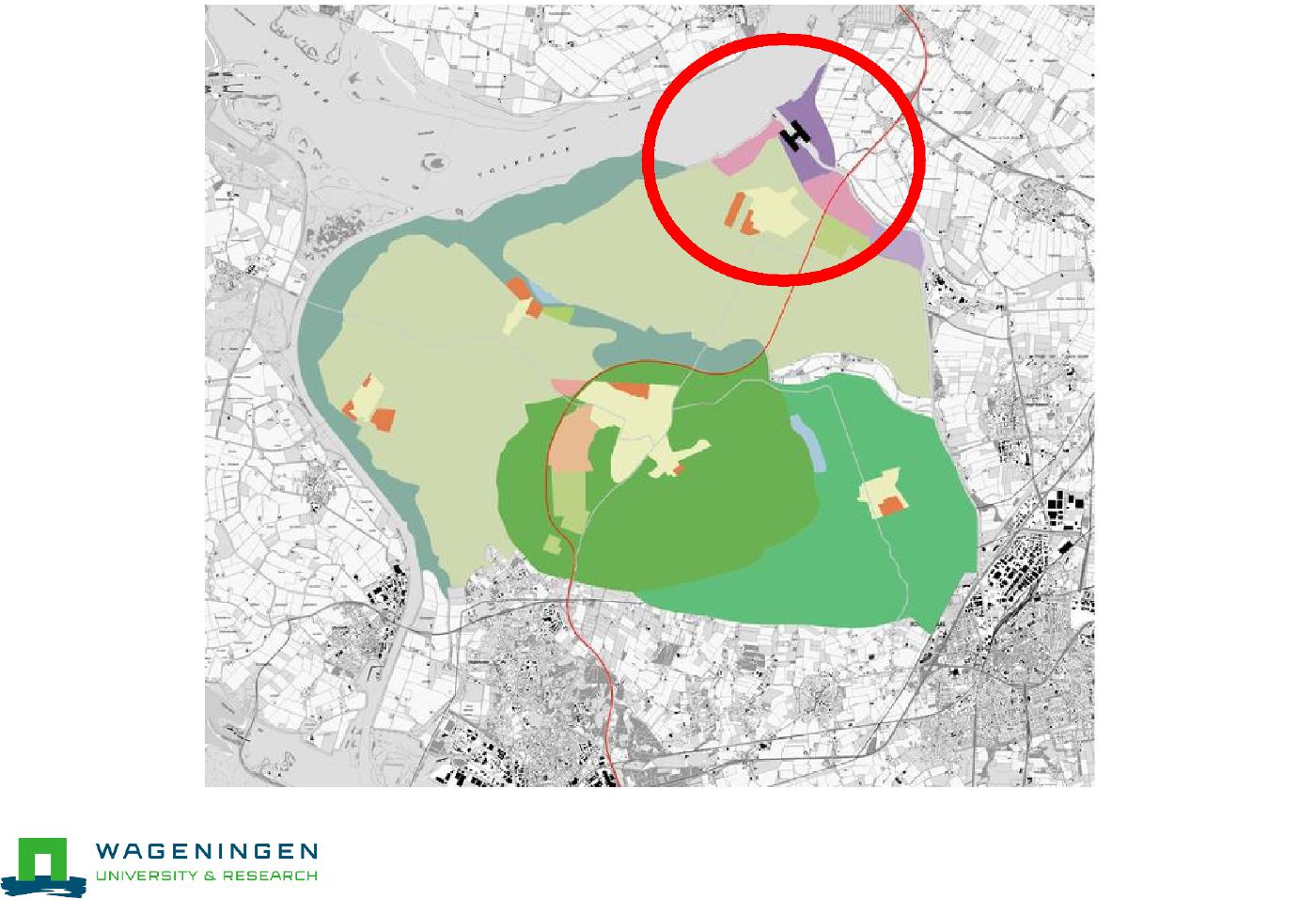 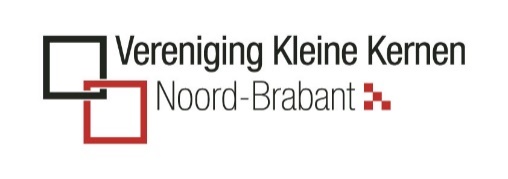 7
Dinteloord
Havenuitbreiding 
Goederentransport 
Rondweg vrachtverkeer 
Windmolenparken
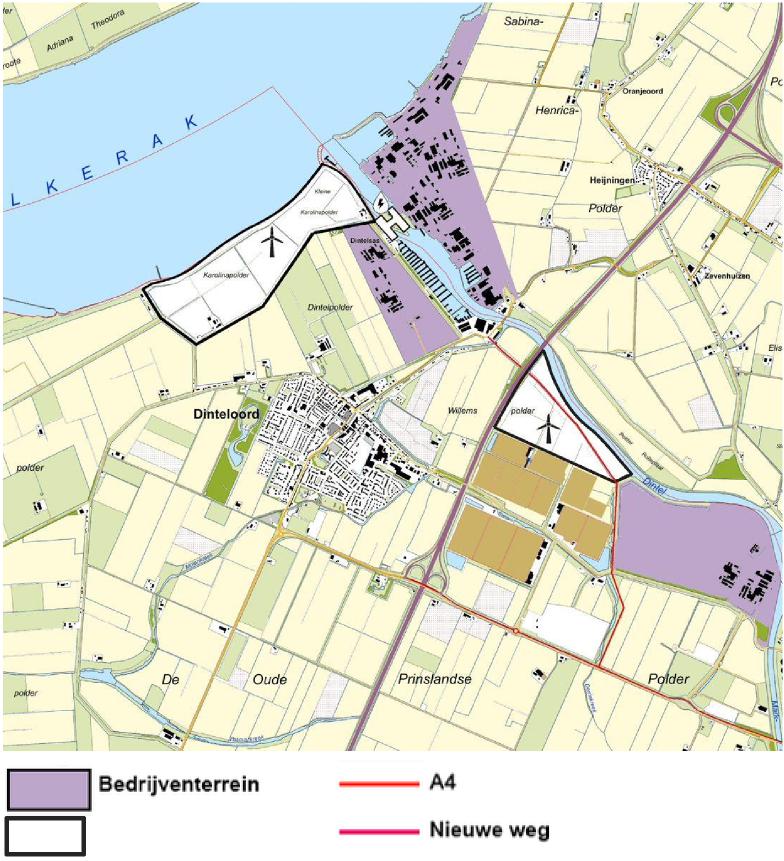 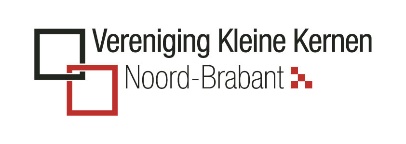 Windmolenpark
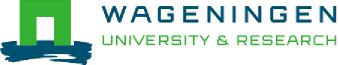 8
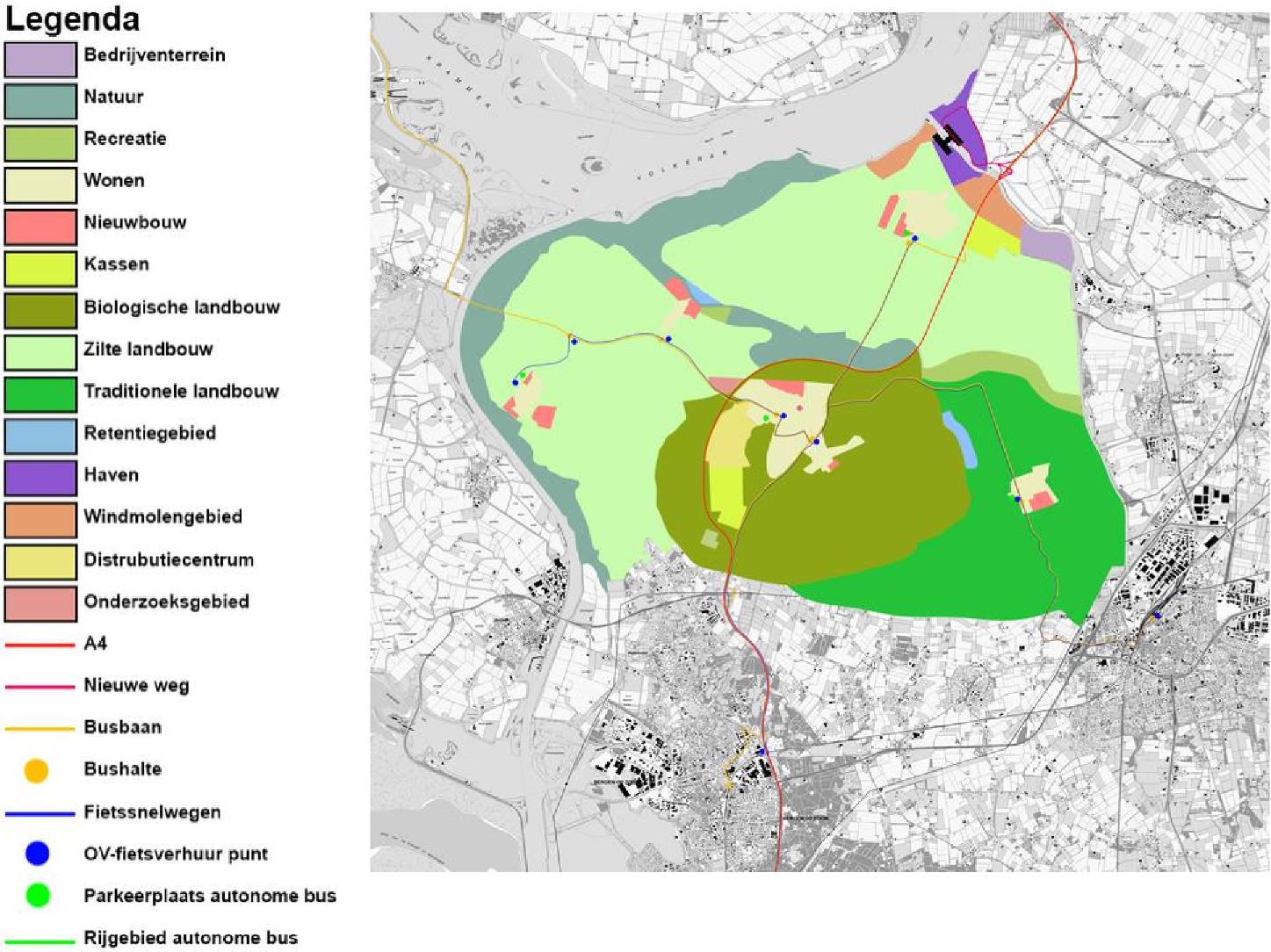 9
Sterke agrarische sector
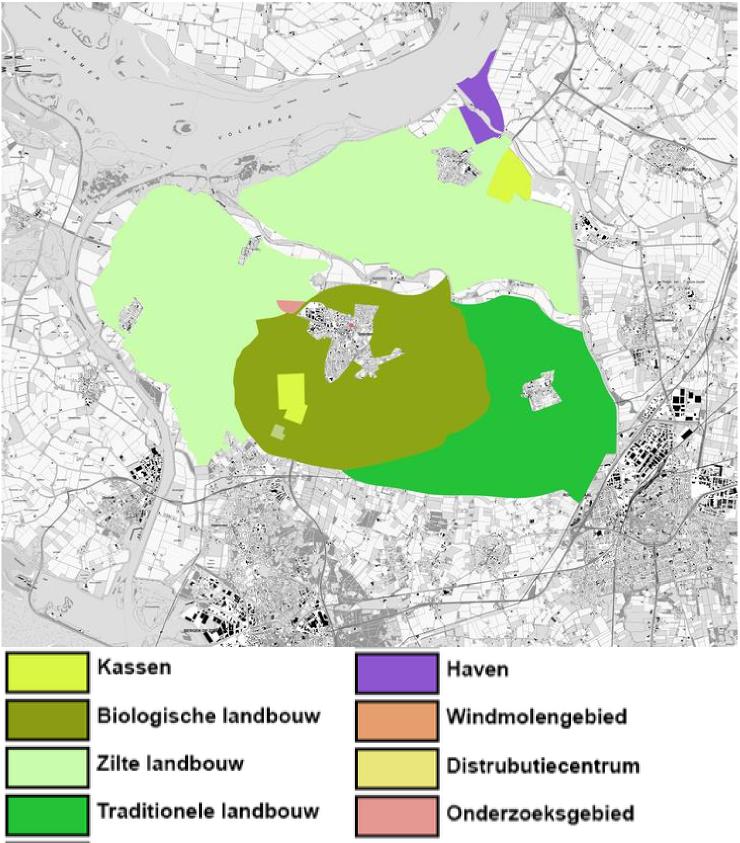 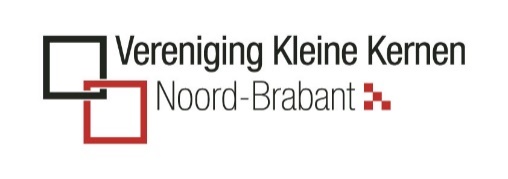 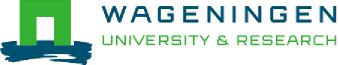 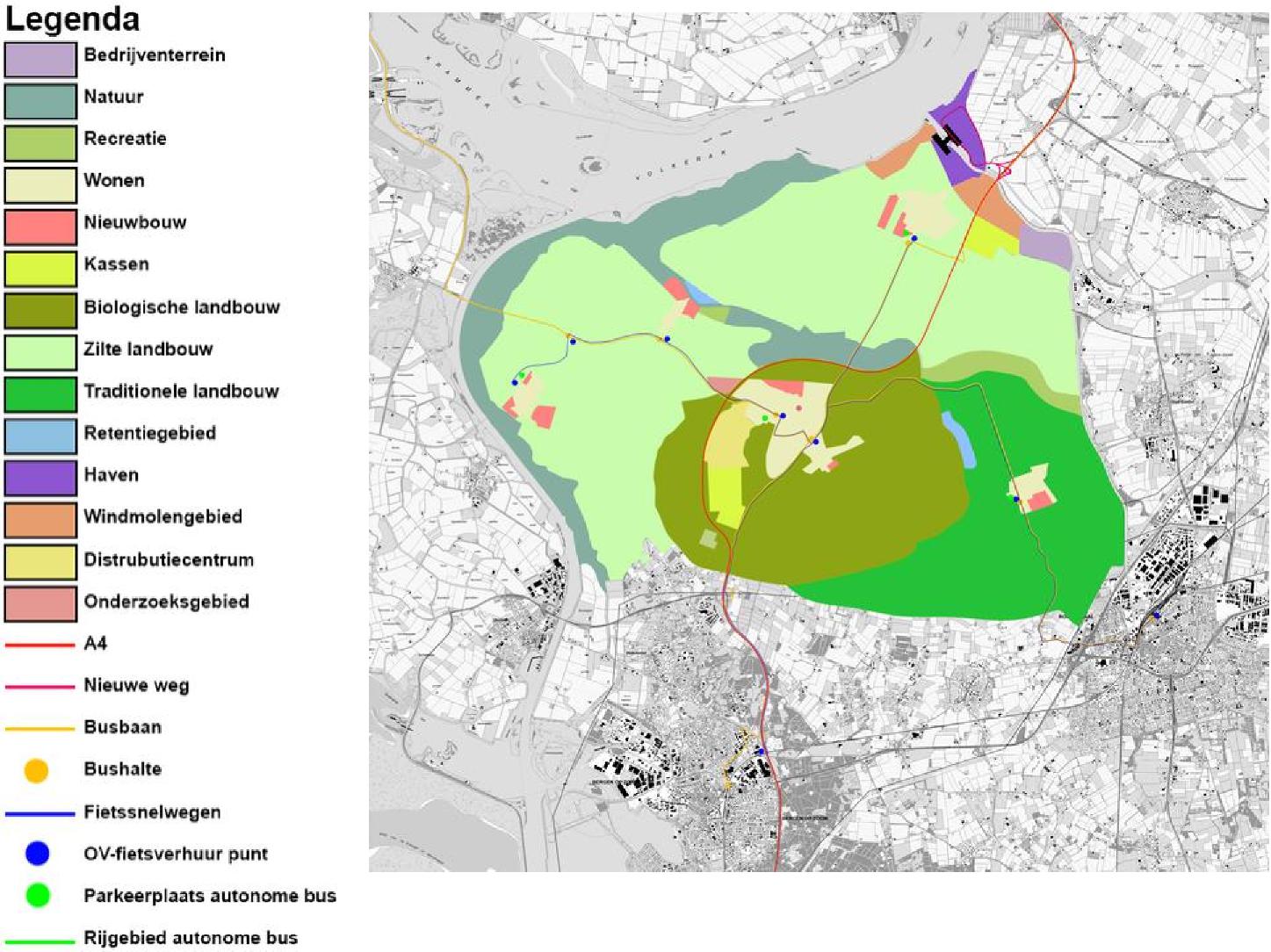 11
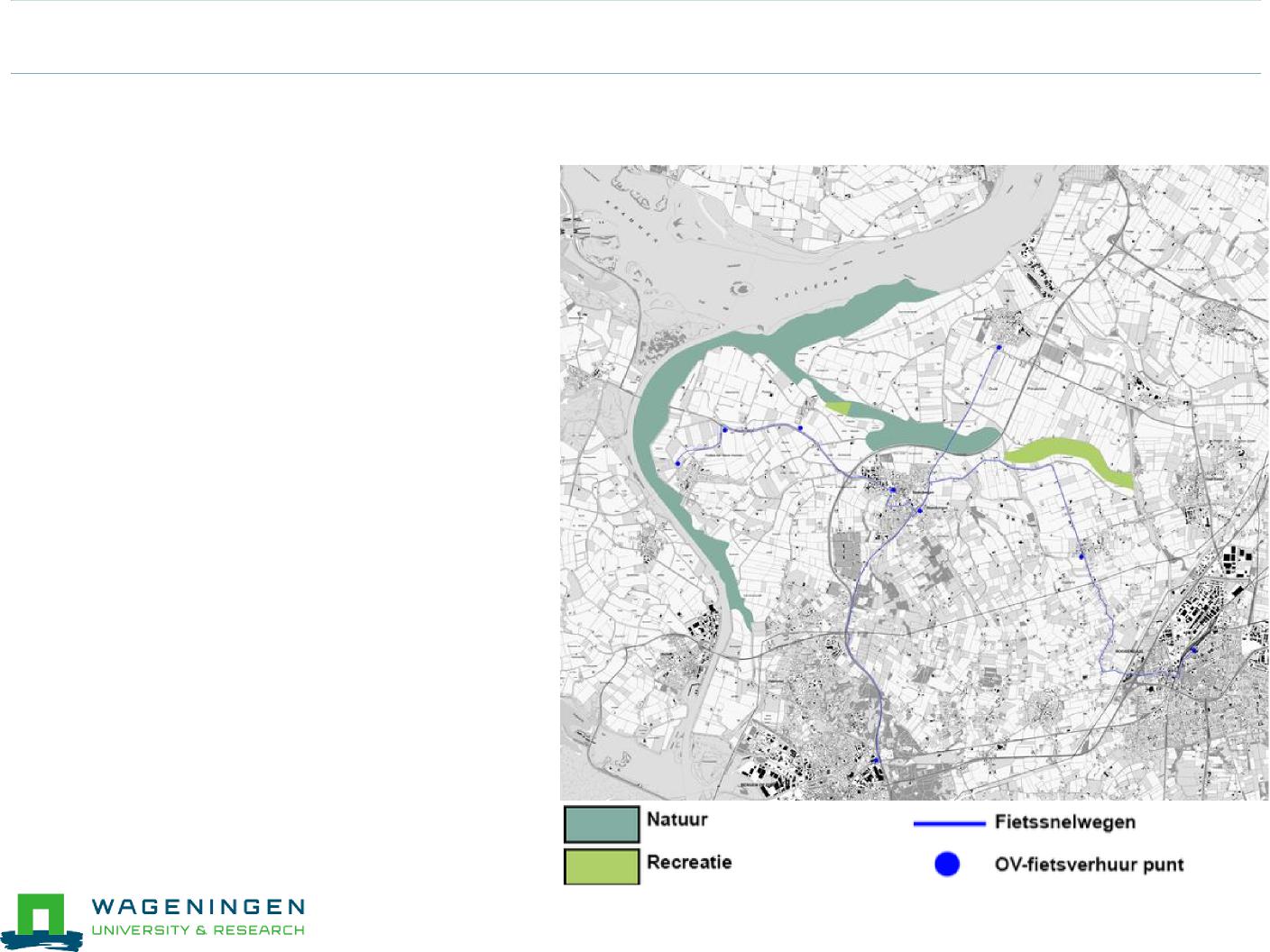 Recreatie
Cultuurhistorie 
E-bikes 
Snelfietsnetwerk 
Recreatietochtjes 
Dintelse Gorzen 
Duurzaam toerisme 
Strand ‘de Dassenplas’
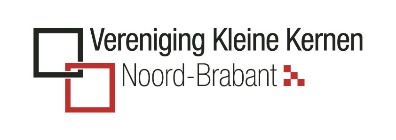 12
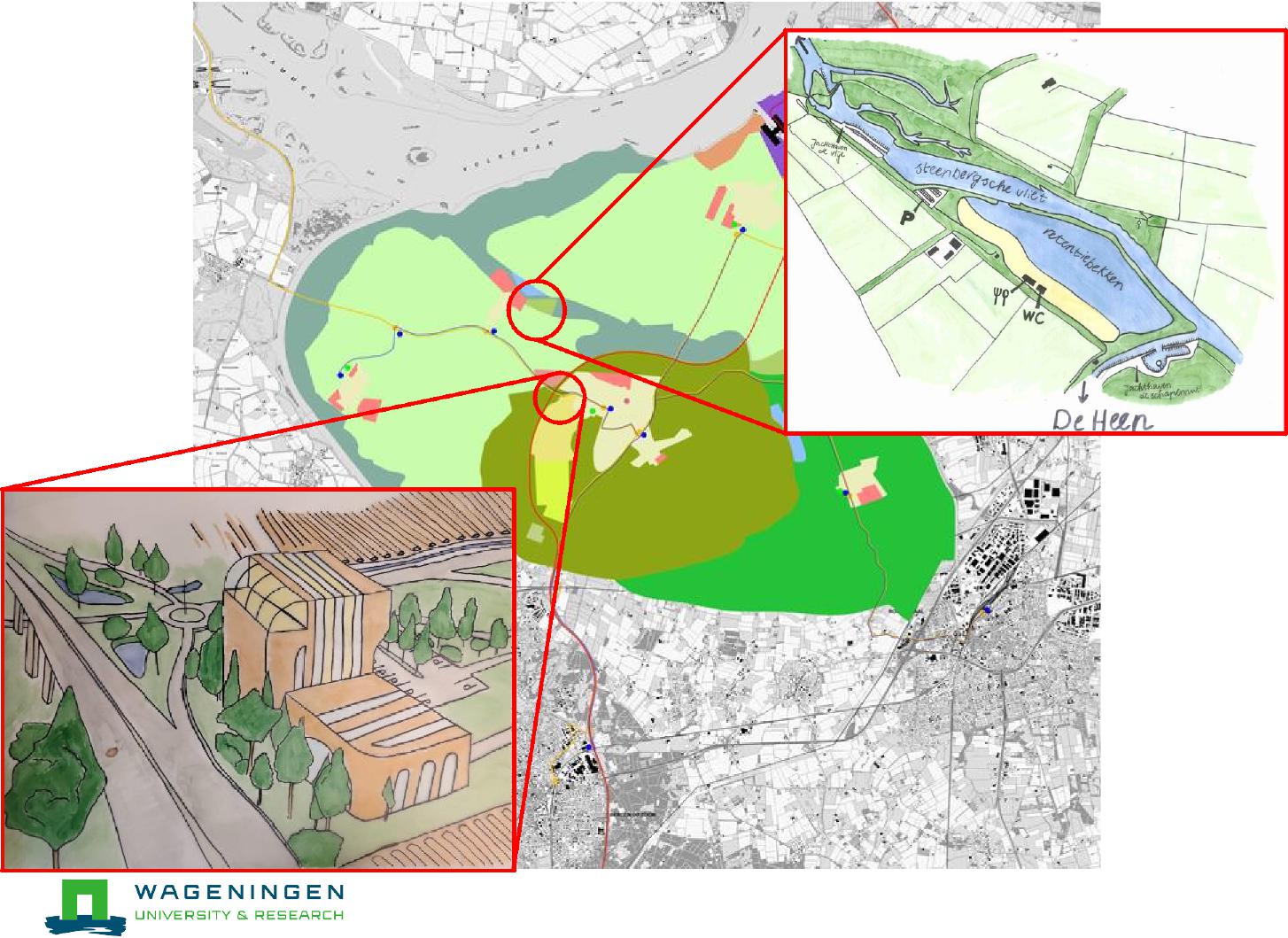 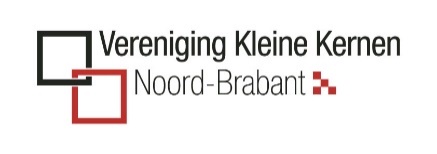 13
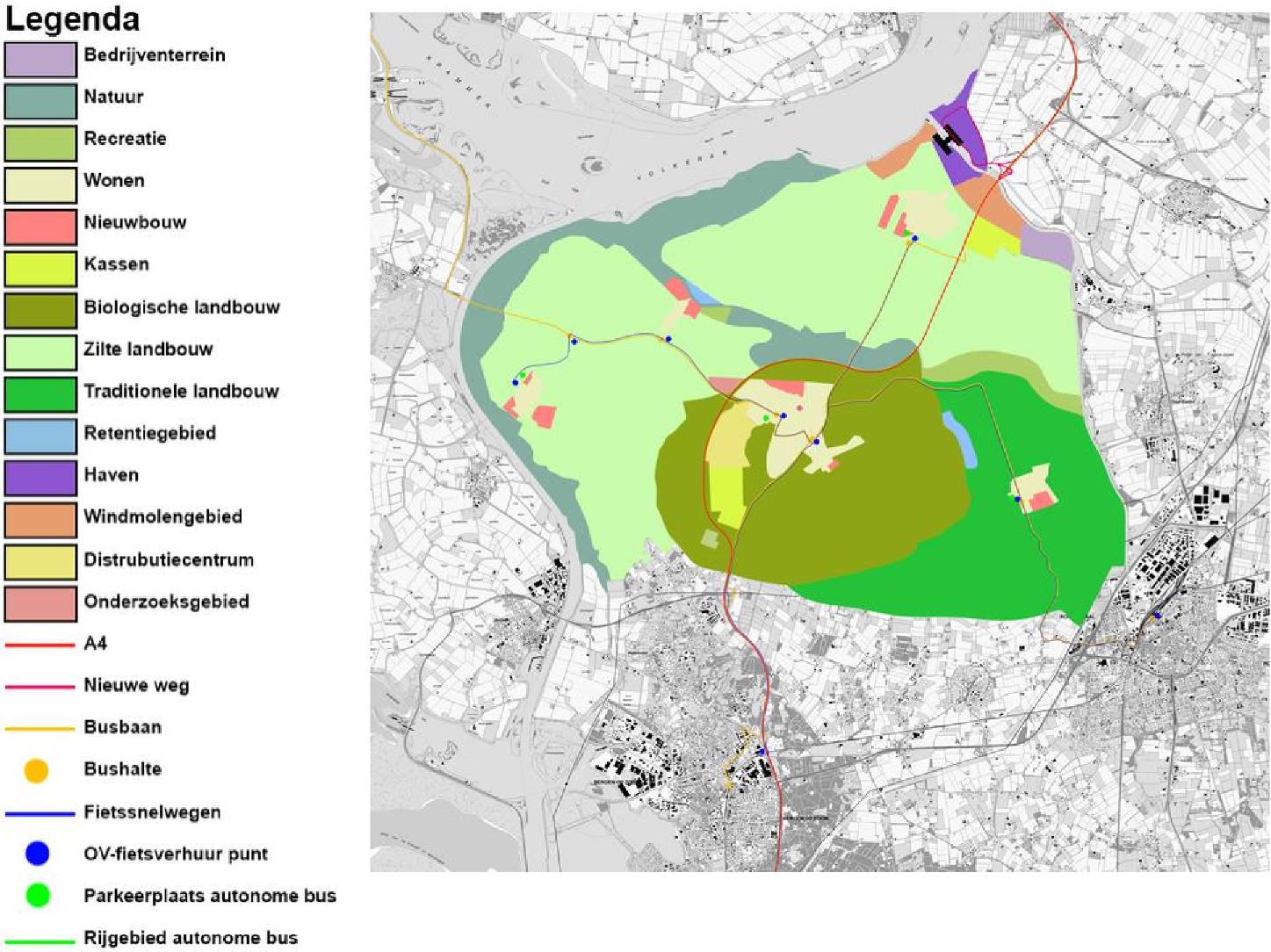 14
Kernen met een eigen karakter
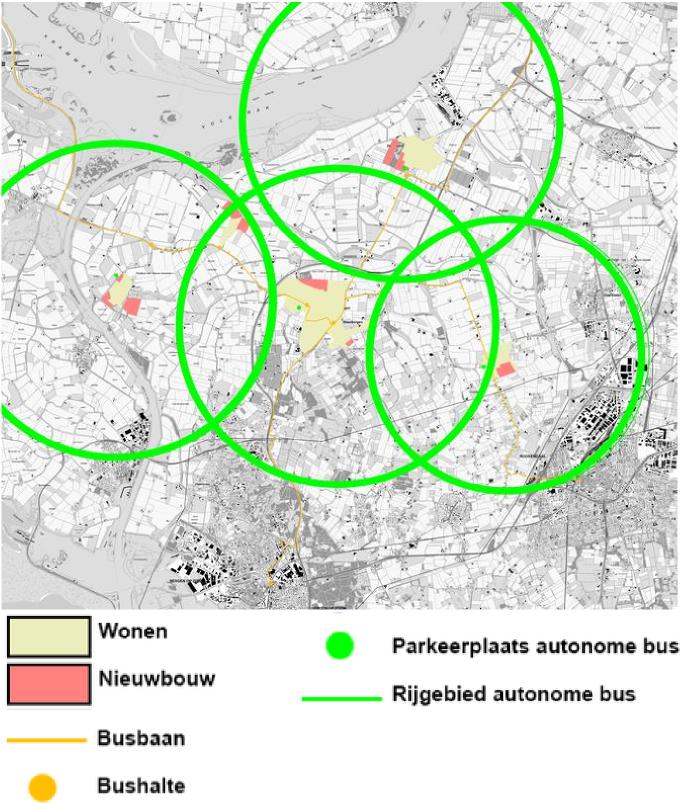 OV 
Autonome busjes 
Snelbuslijnen 
Innovatieve woonvormen
40
25
35
80
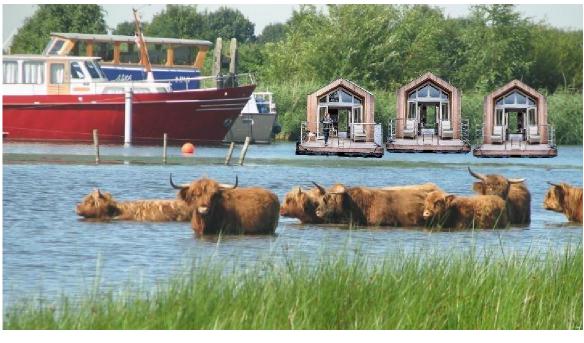 Dintelse Gorzen met Tiny Woonboten
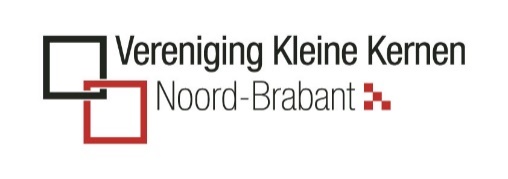 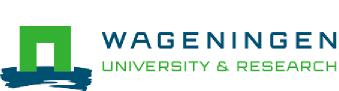 15
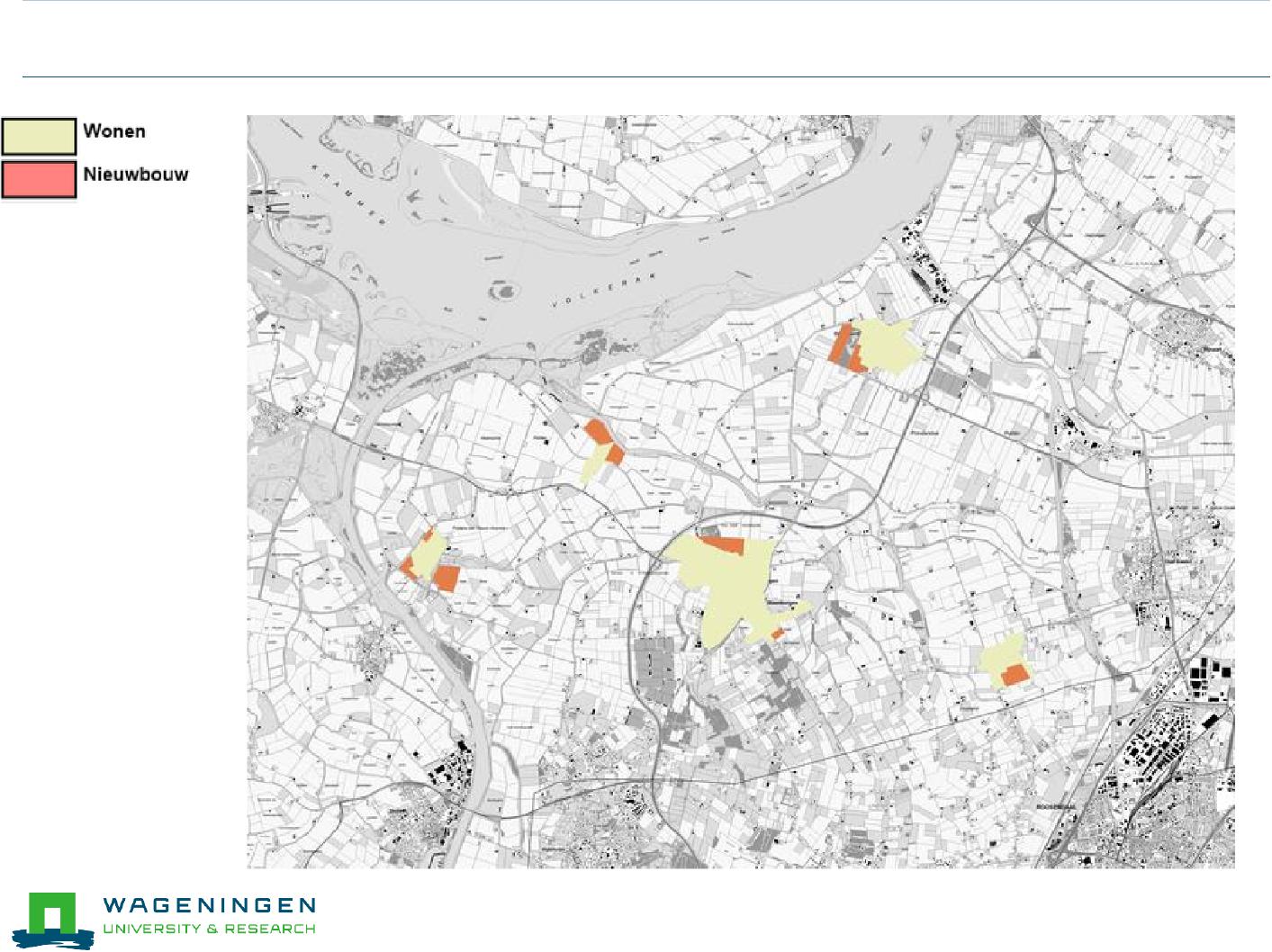 Nieuwbouw
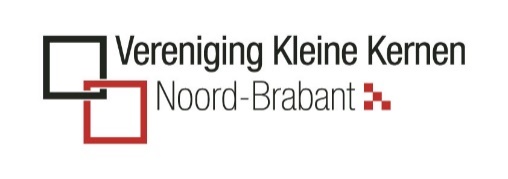 16
Fasering
Voor 2030 
Recreatiestrand ‘de Dassenplas’
Onderzoekscentra 
Landbouw hogeschool 
Onderzoekspercelen
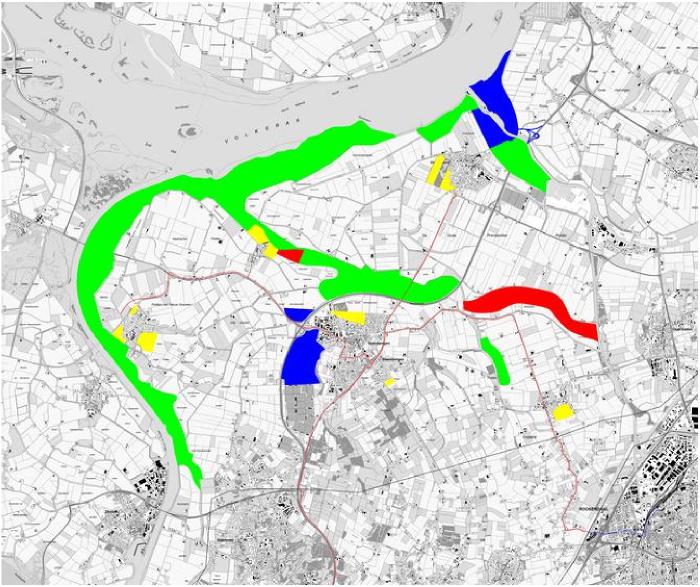 Industrialisatie 
Natuur ontwikkeling
Recreatie ontwikkeling Woning ontwikkeling
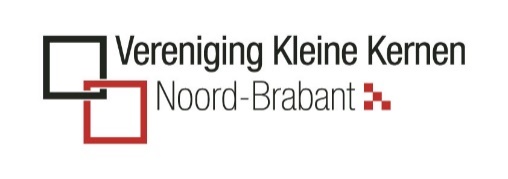 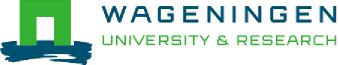 Slot
“Het geheel zijn de kleine kernen” 
“Samen maken wij Steenbergen 
hét Centrum van de toekomst”
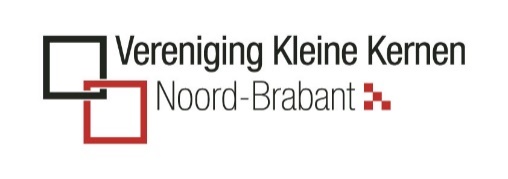 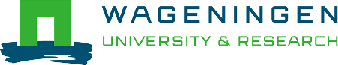 AWAGENINGEN UNIVERSITY & RESEARCH
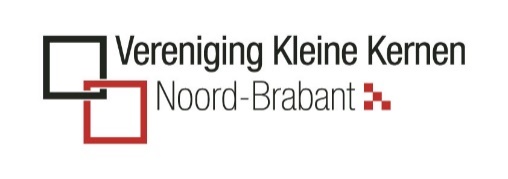 19
Gemeente Steenbergen: een zee van rust en innovatie
21/06/2019
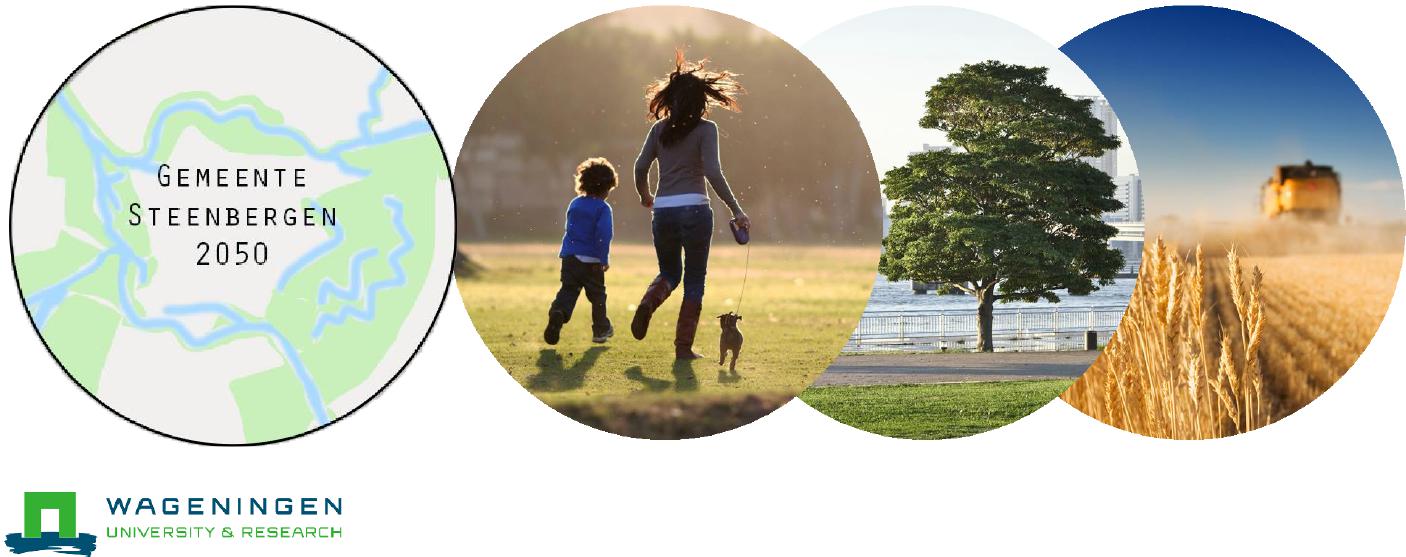 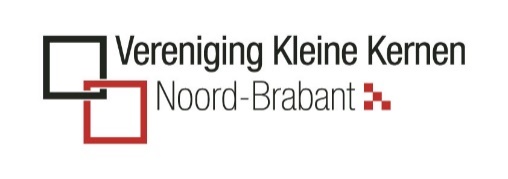 Trends
Klimaatverandering 
Extreme neerslag1
Droogte1
Verzilting2
Bevolkingsgroei3
Vergrijzing4
Technologische ontwikkeling 
Duurzaamheid 
Energie neutrale samenleving
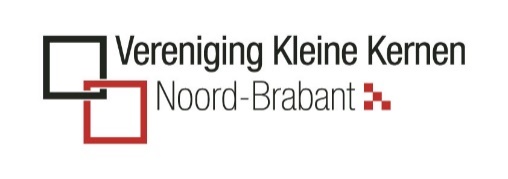 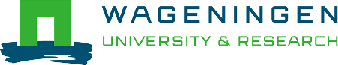 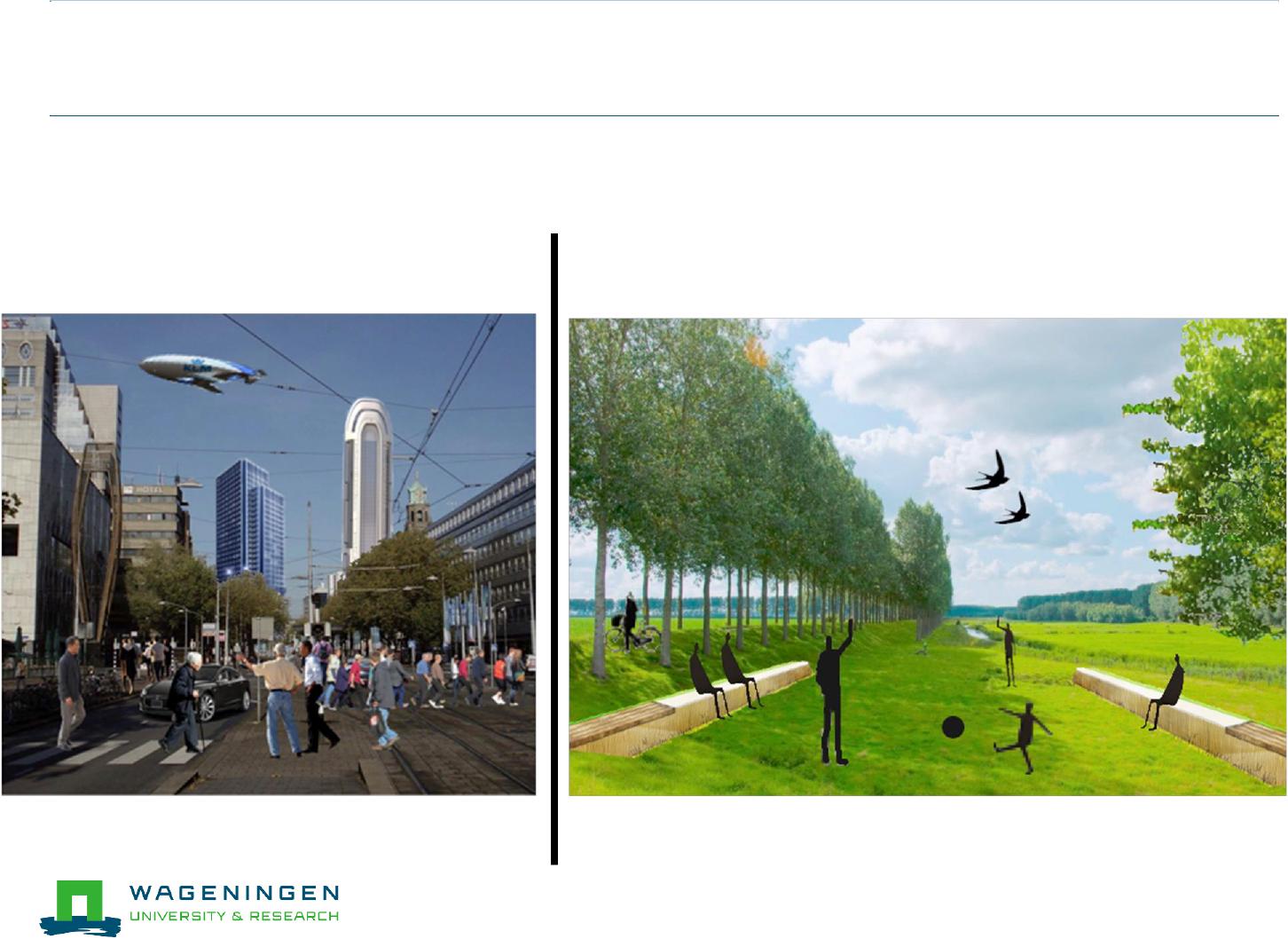 Scenario vs Visie
Scenario
Visie
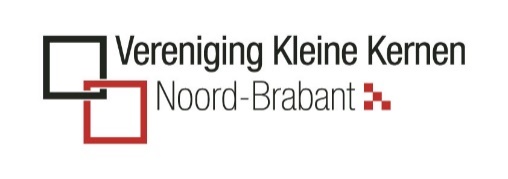 22
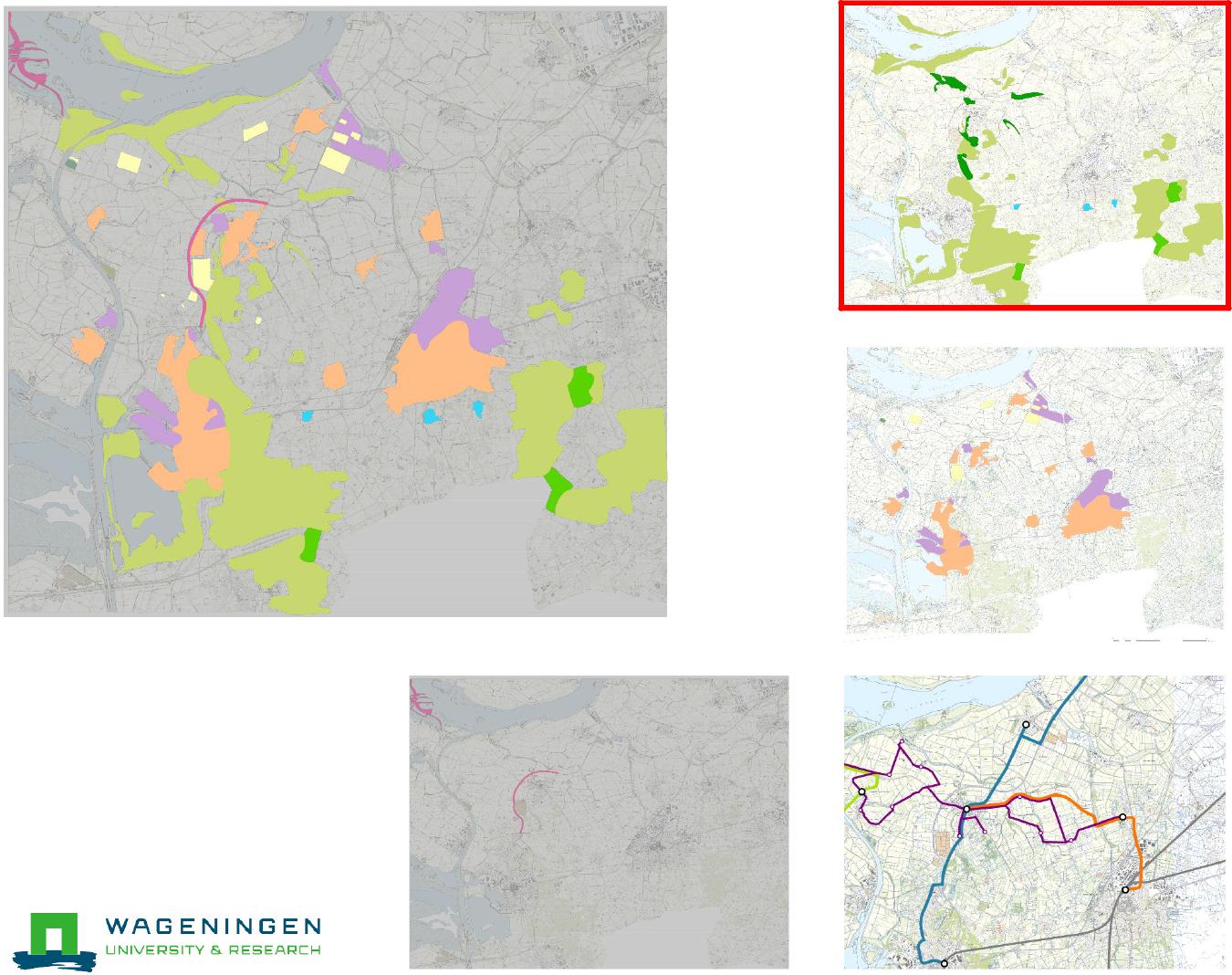 Natuurontwikkeling
Wonen & Werken
Duurzame energie Bereikbaarheid
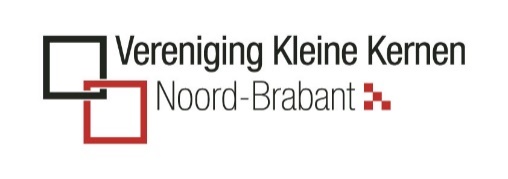 Natuurontwikkeling 
Verzilting
Volkerak blijft zoet5
Dintelse Gorzen hebben een kleine risico op verzilting6
Retentiegebieden ten zuiden en westen van Roosendaal
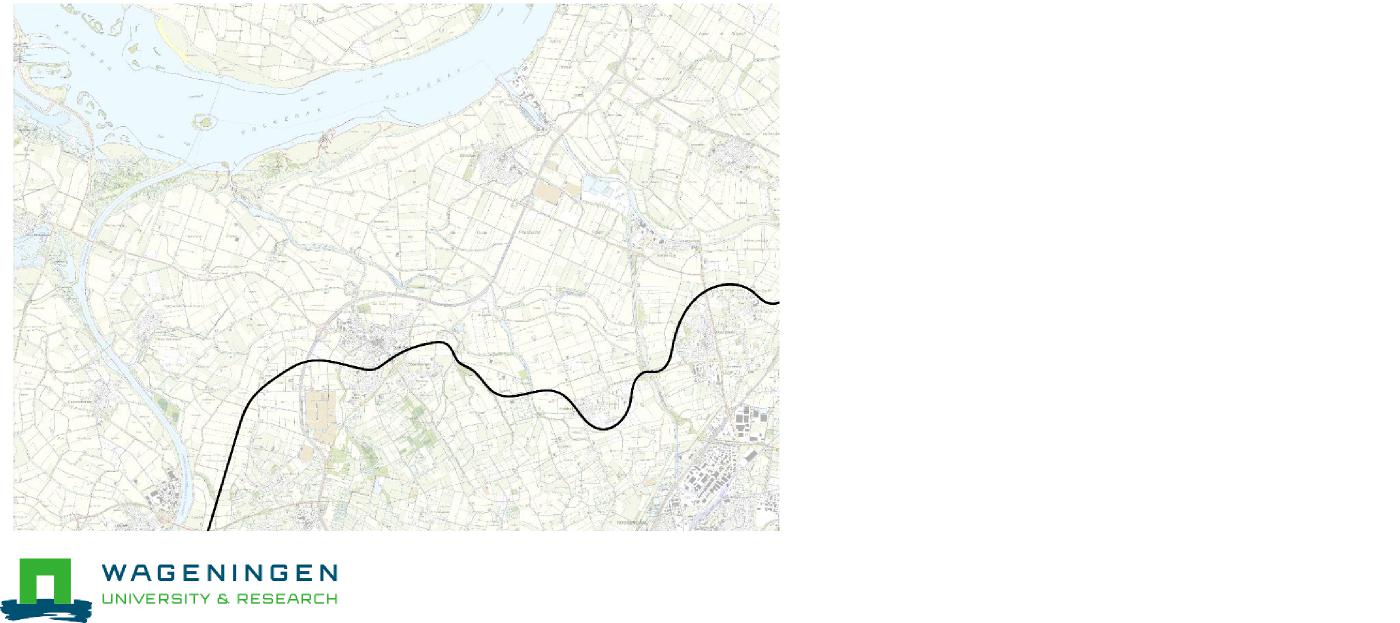 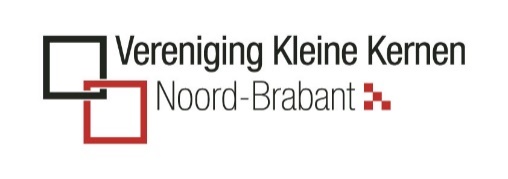 24
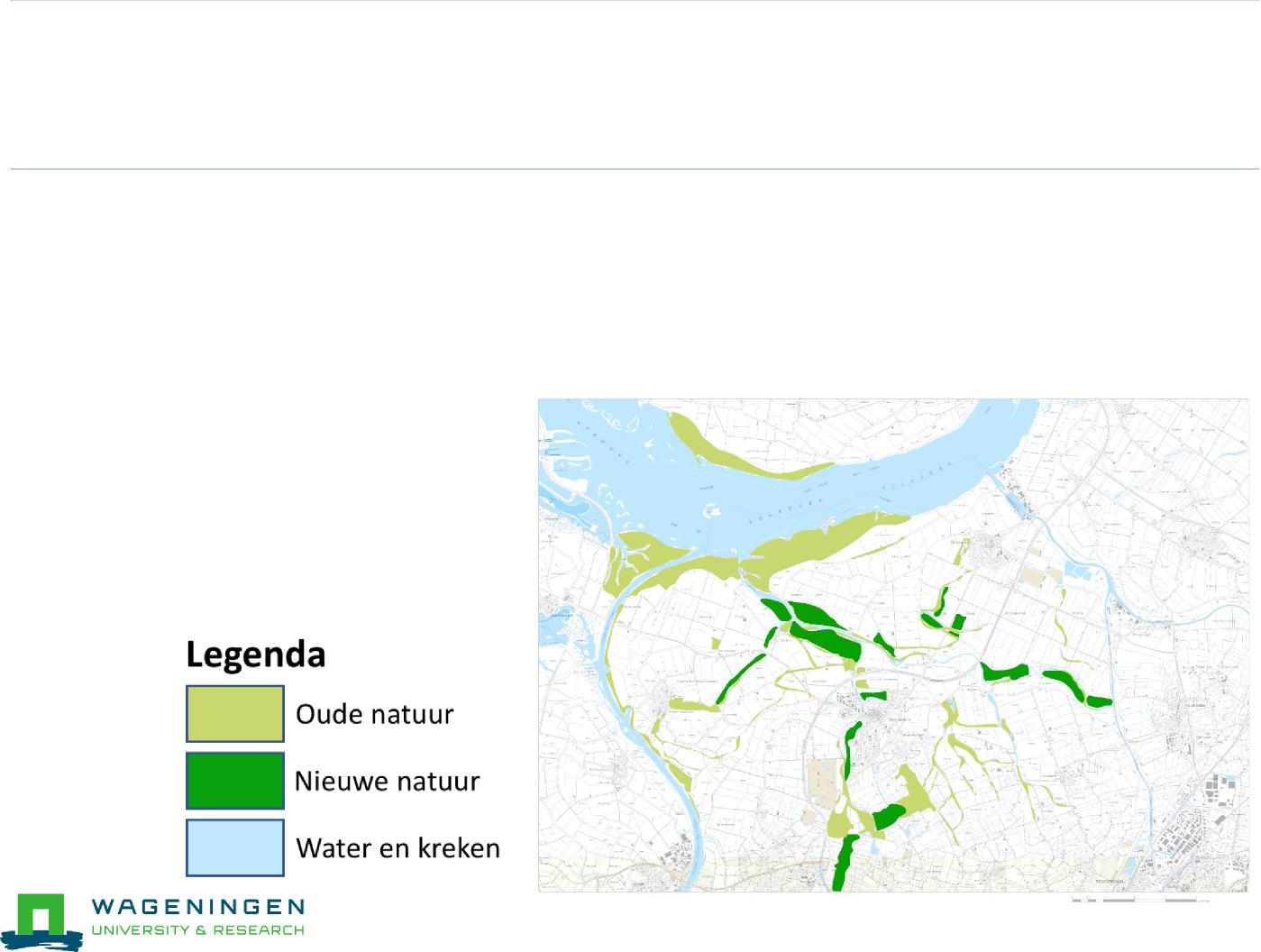 Natuurontwikkeling
Huidige en toekomstige natuur
Lokaal: 
Ontwikkeling gebaseerd op laag-dynamische systemen 
Kreken zijn het fundament
Groene cirkel
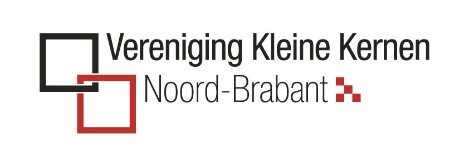 25
Natuurontwikkeling 
Huidige en toekomstige natuur
Regionaal:
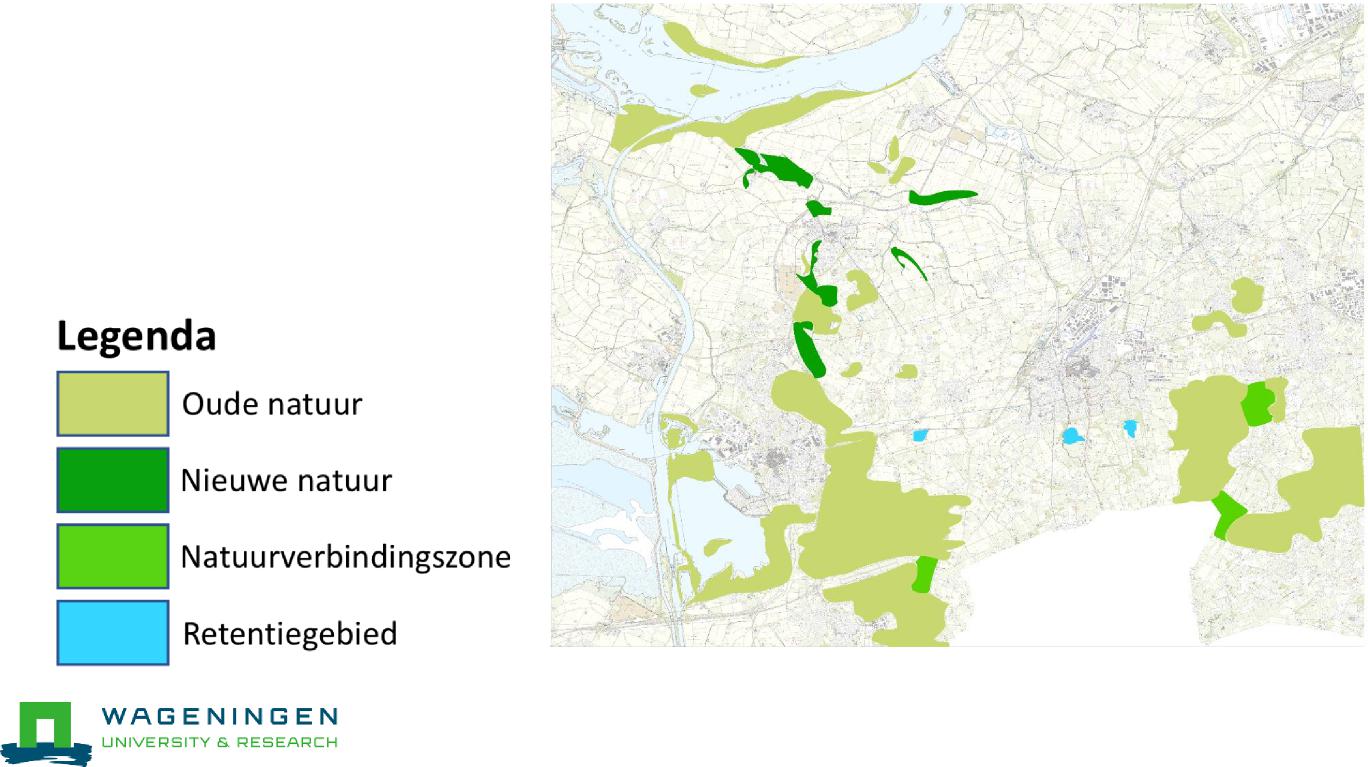 Het verbinden van 
natuur
Extensieve 
Landbouw 
of veeteelt
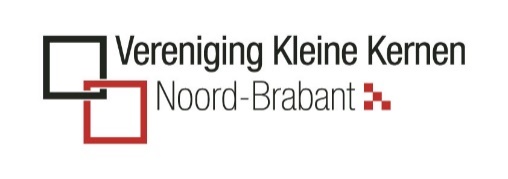 26
Landbouw
Kassen 
Geen grondwater 
Expertisecentrum 
Gewassen
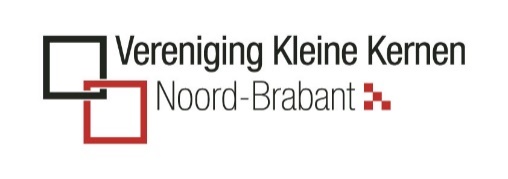 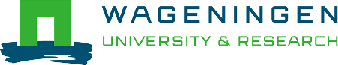 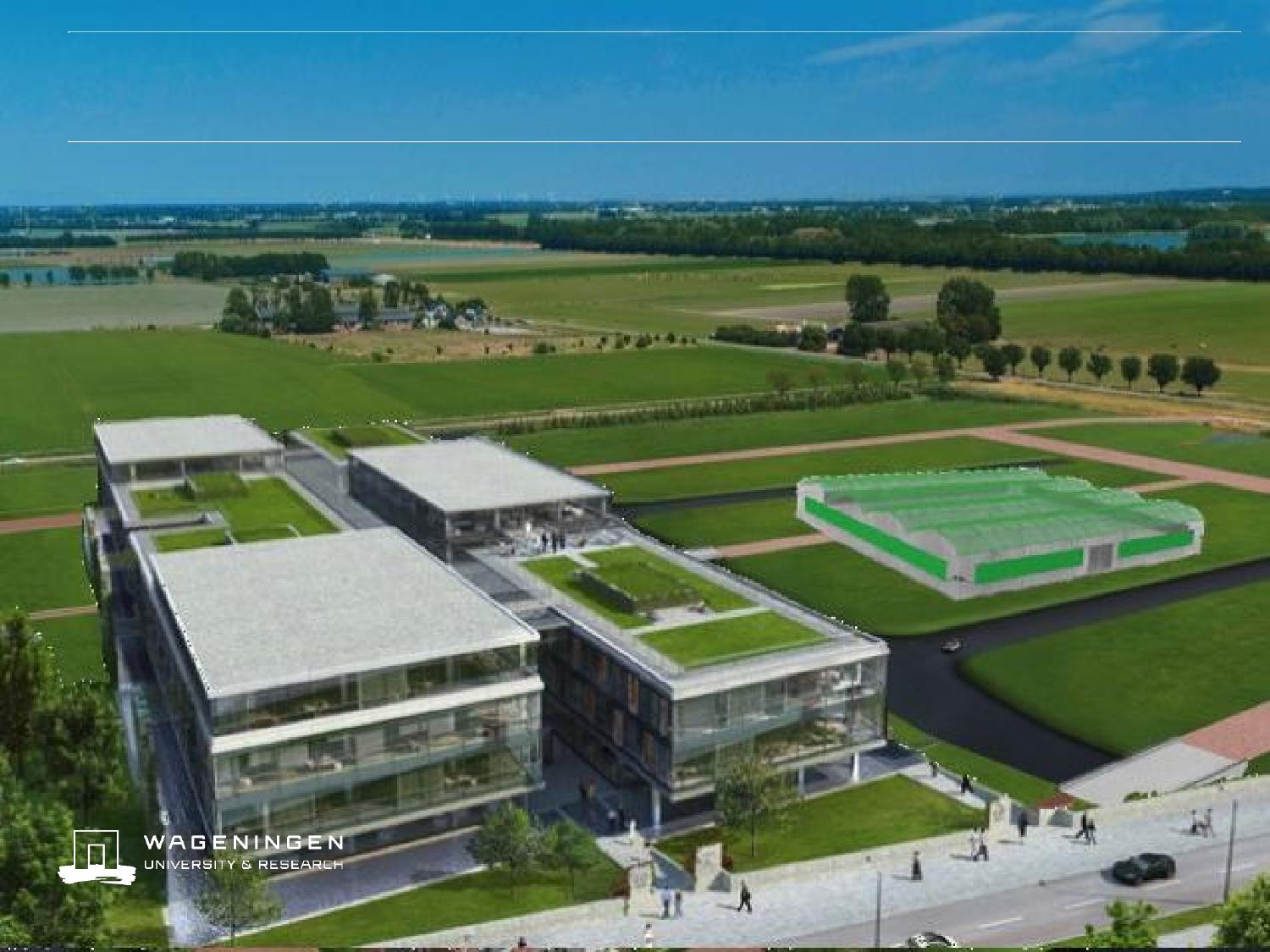 Expertisecentrum
28
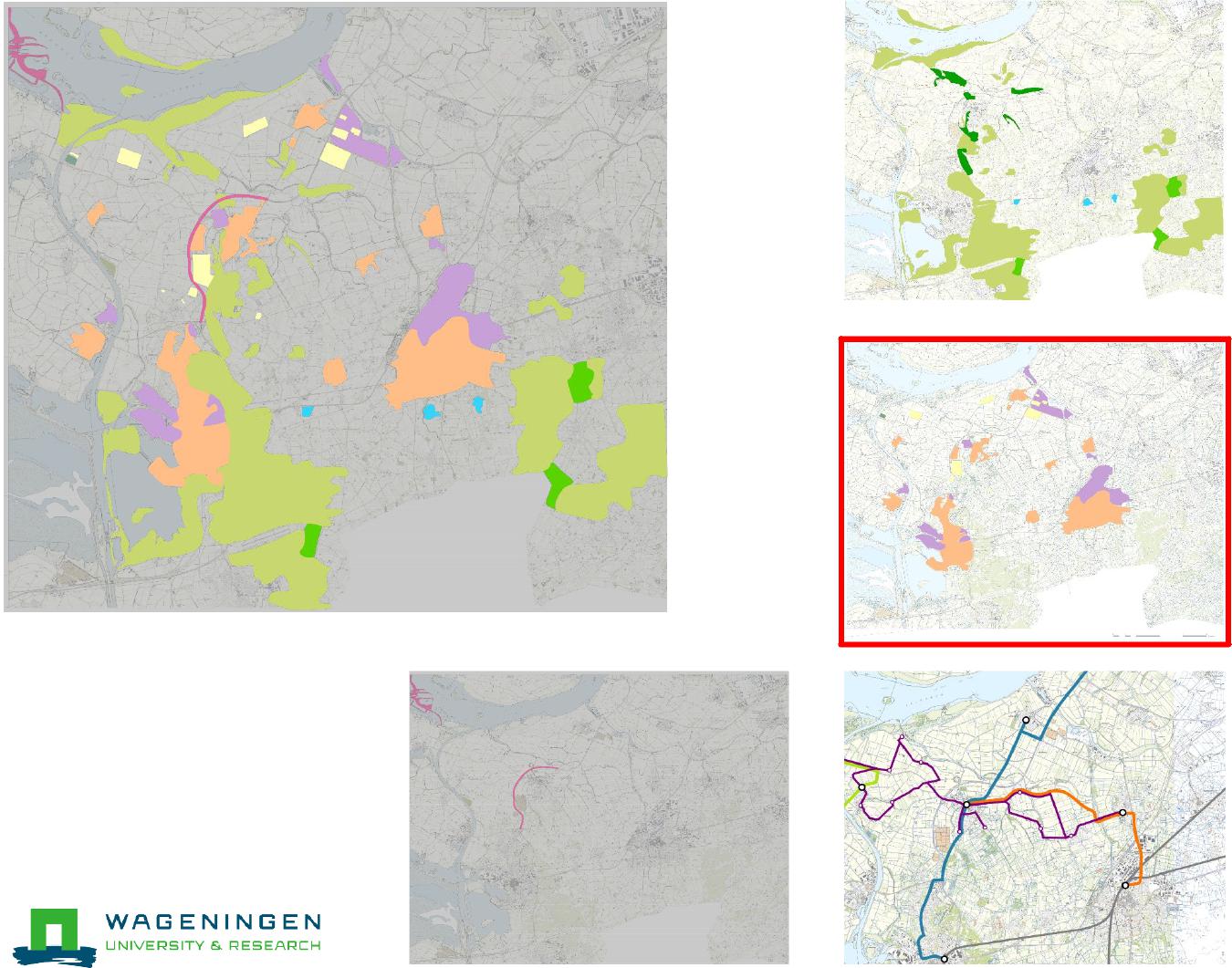 Natuurontwikkeling
Wonen & Werken
Duurzame energie Bereikbaarheid
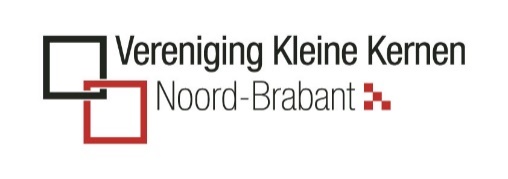 Wonen & Werken 
Vergrijzing
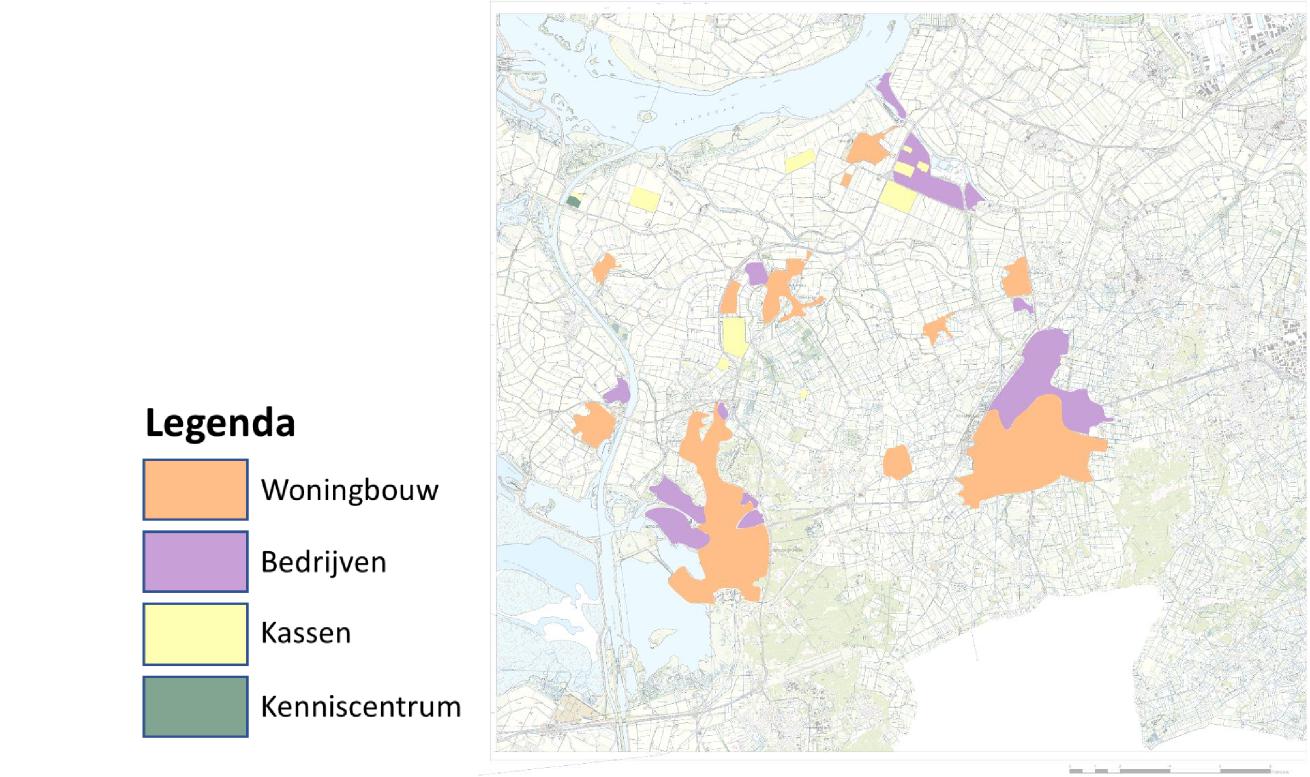 Neemt toe met 25.9%4
Aanpassingen 
Wonen 
Voorzieningen 
Aantrekken jongeren
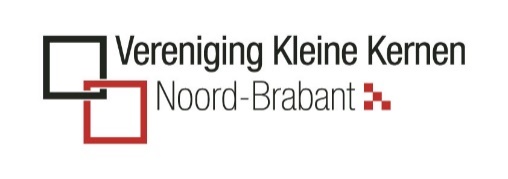 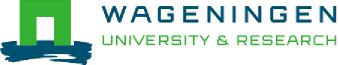 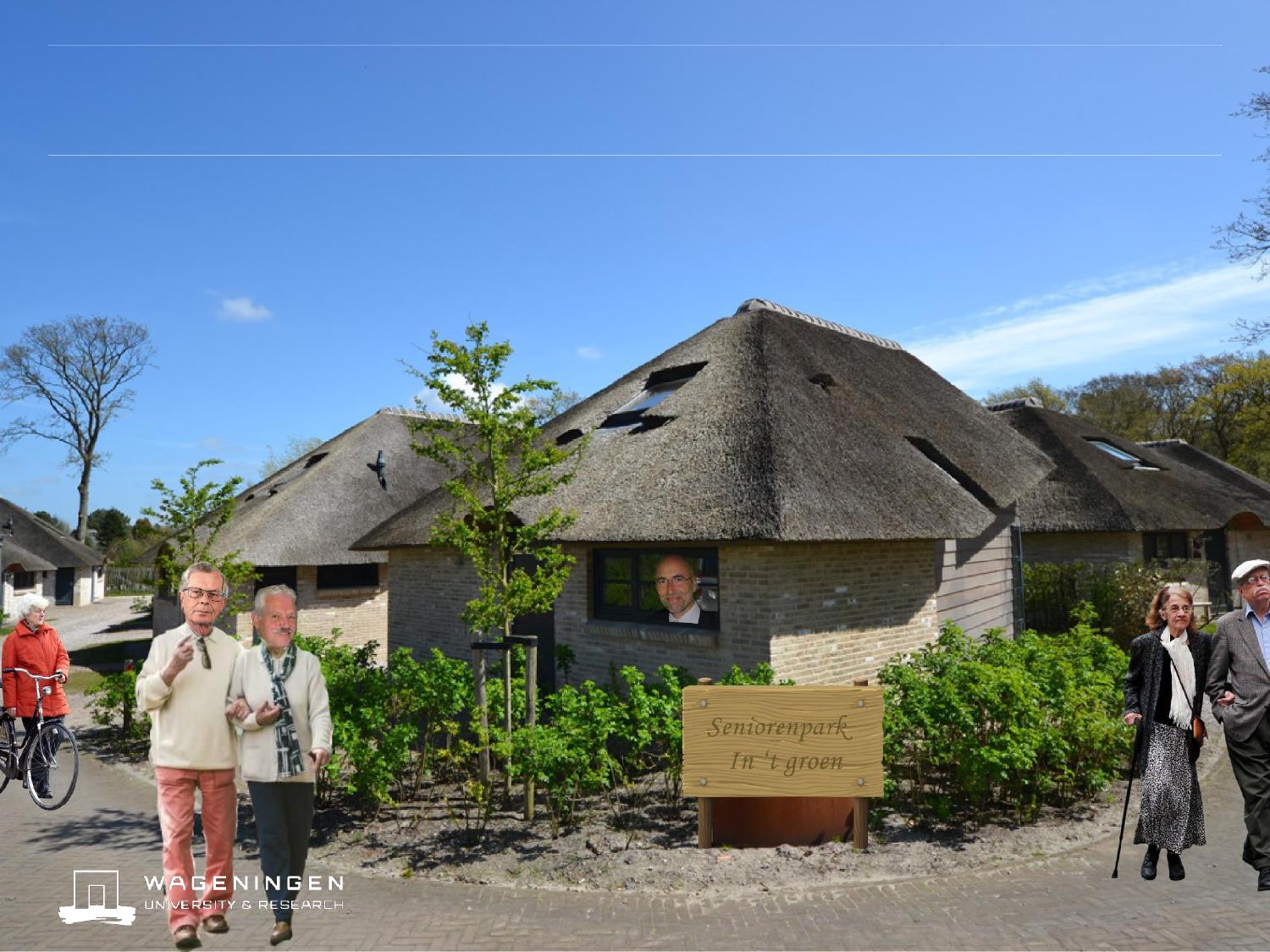 Seniorenpark In ‘t groen
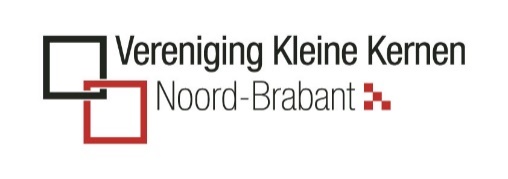 31
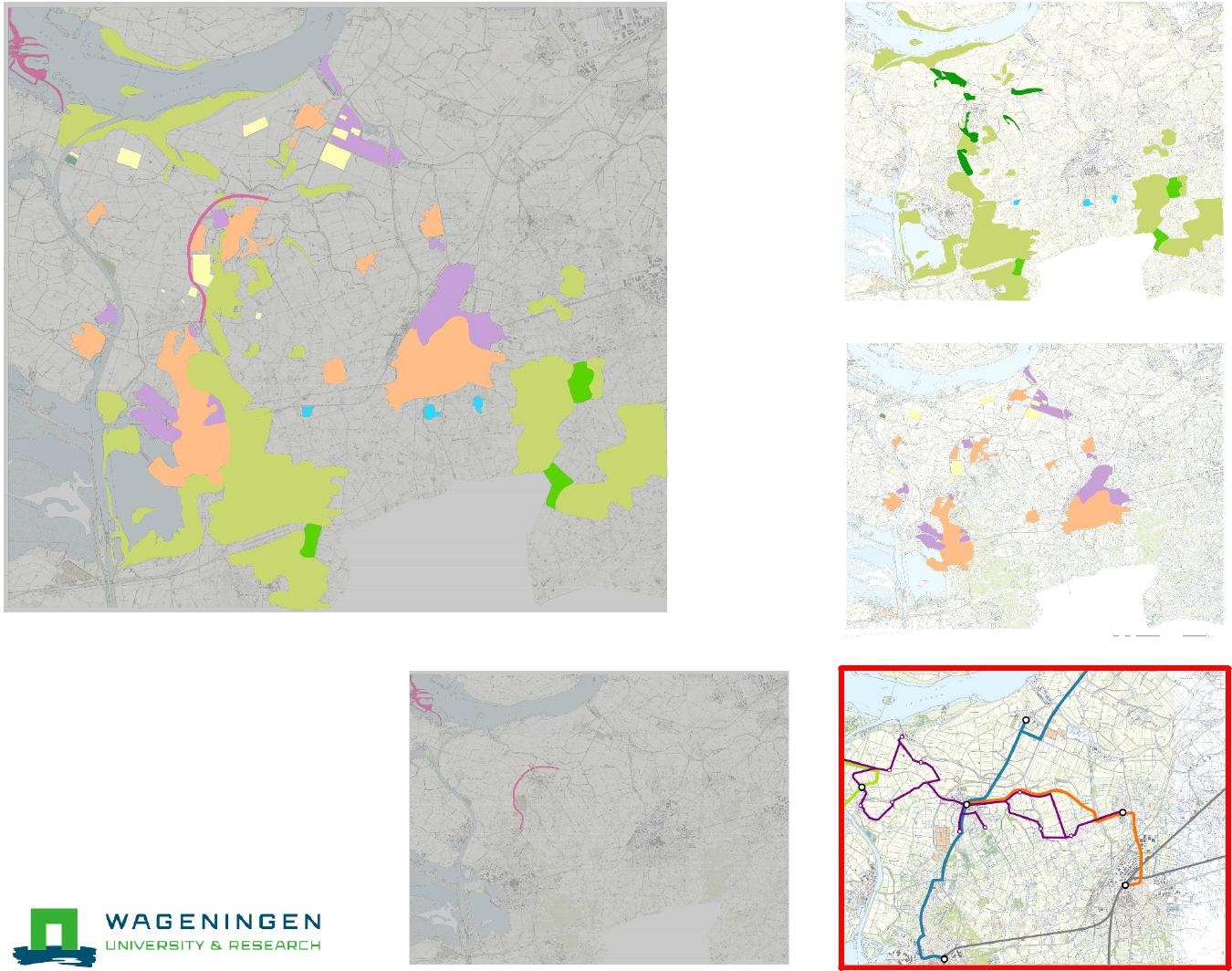 Natuurontwikkeling
Wonen & Werken
Duurzame energie Bereikbaarheid
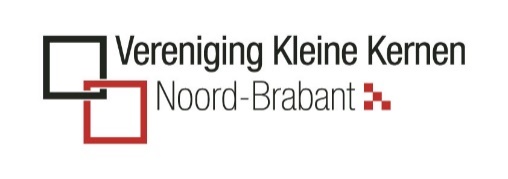 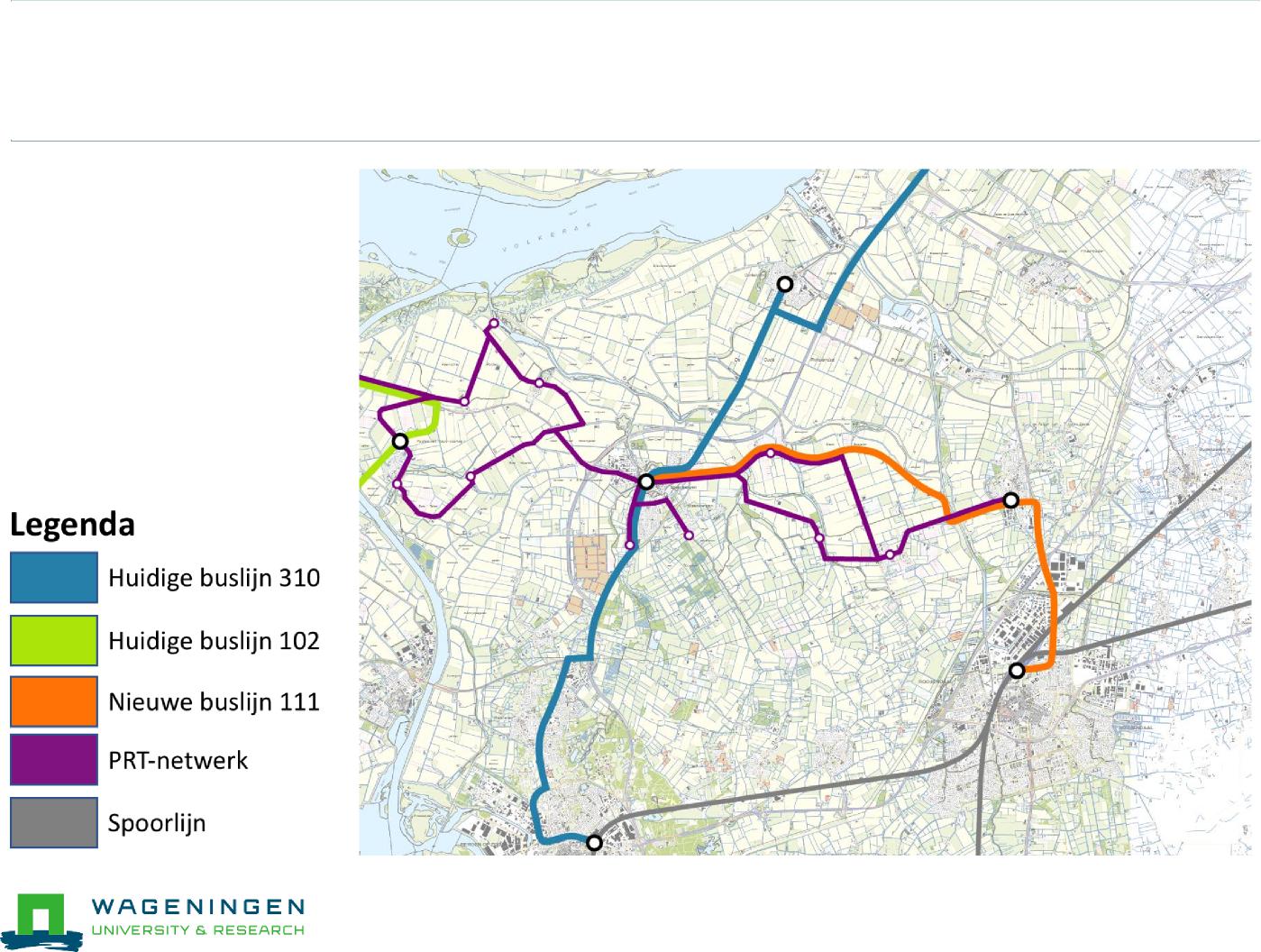 Bereikbaarheid 
Openbaar vervoer
PRT 
Verbinding 
Roosendaal
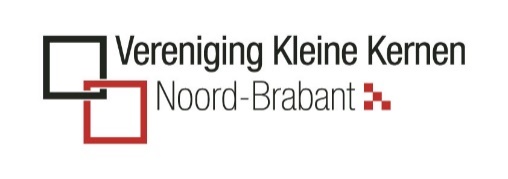 33
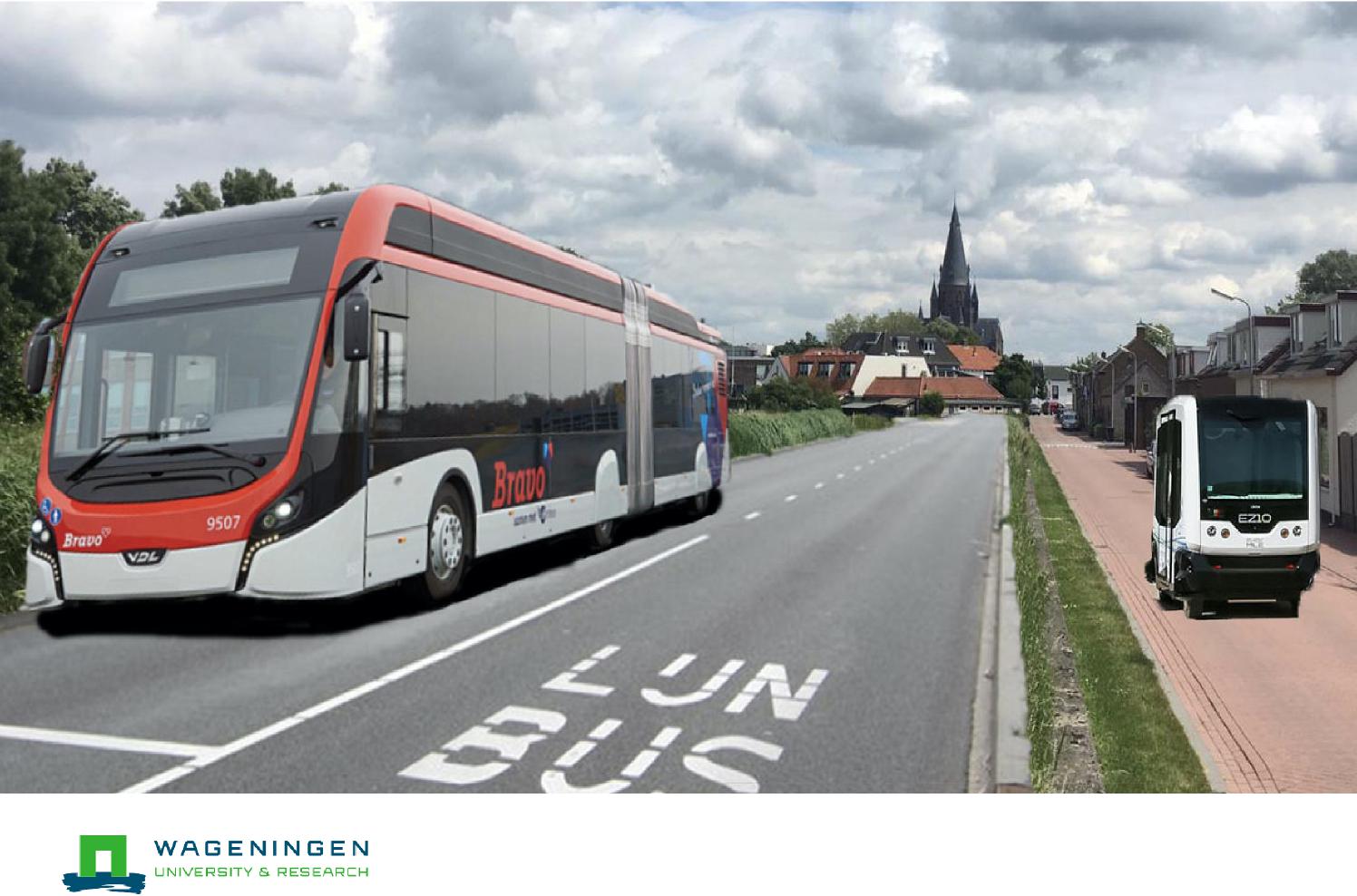 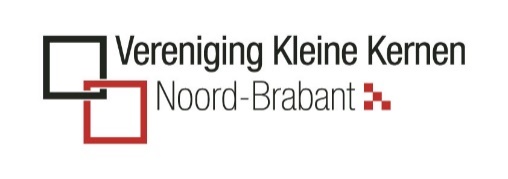 34
Toerisme
Meer toeristen 
Klimaatverandering1
Dagrecreatie 
Natuurtoerisme
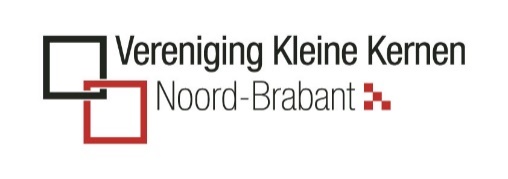 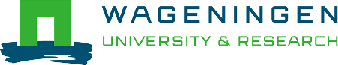 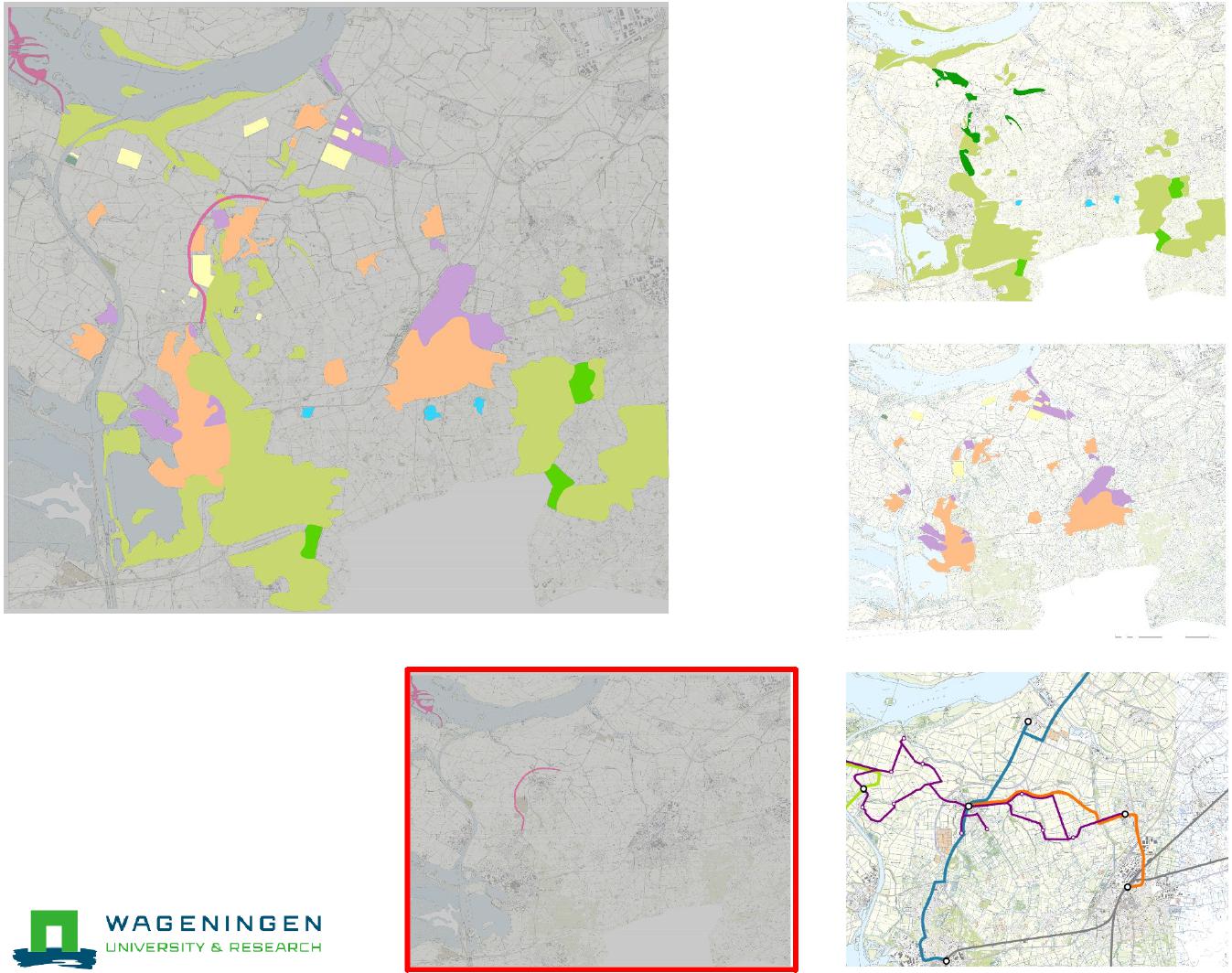 Natuurontwikkeling
Wonen & Werken
Duurzame energie
Bereikbaarheid
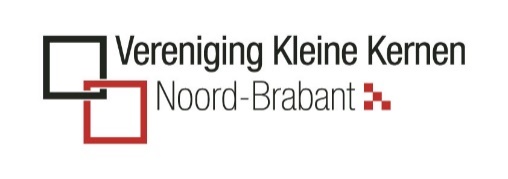 Duurzaamheid
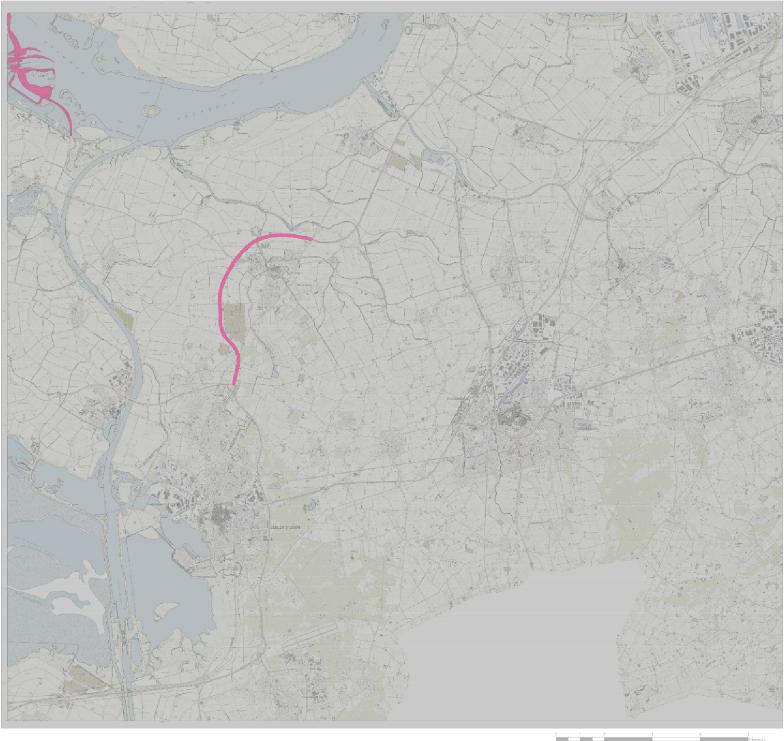 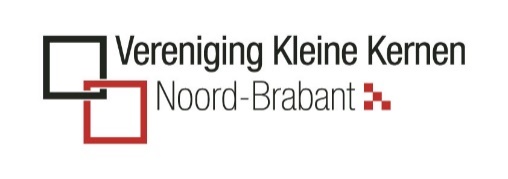 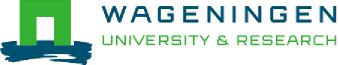 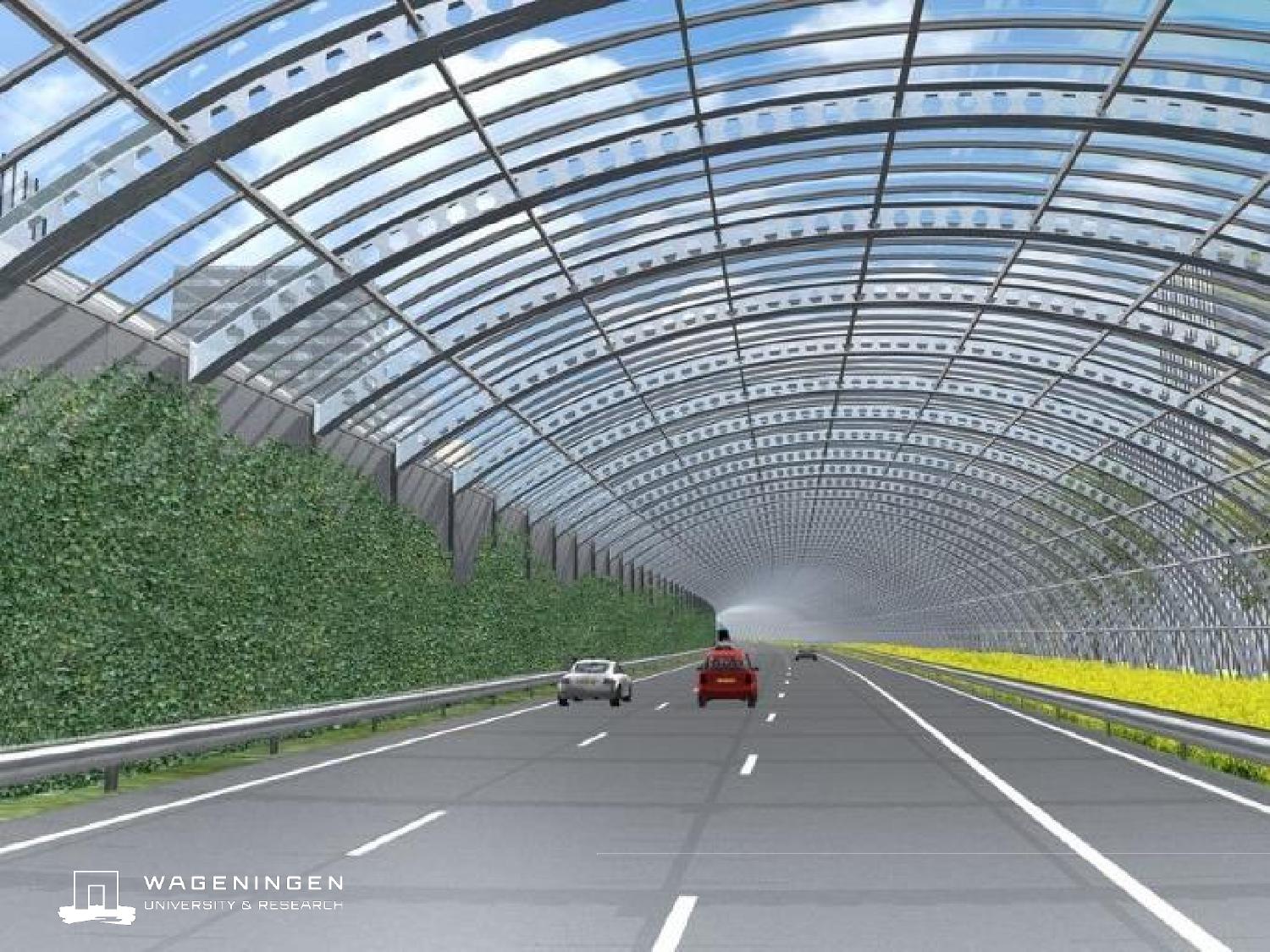 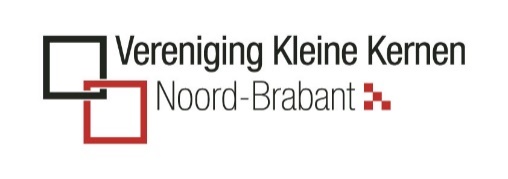 Overkapte snelweg
38
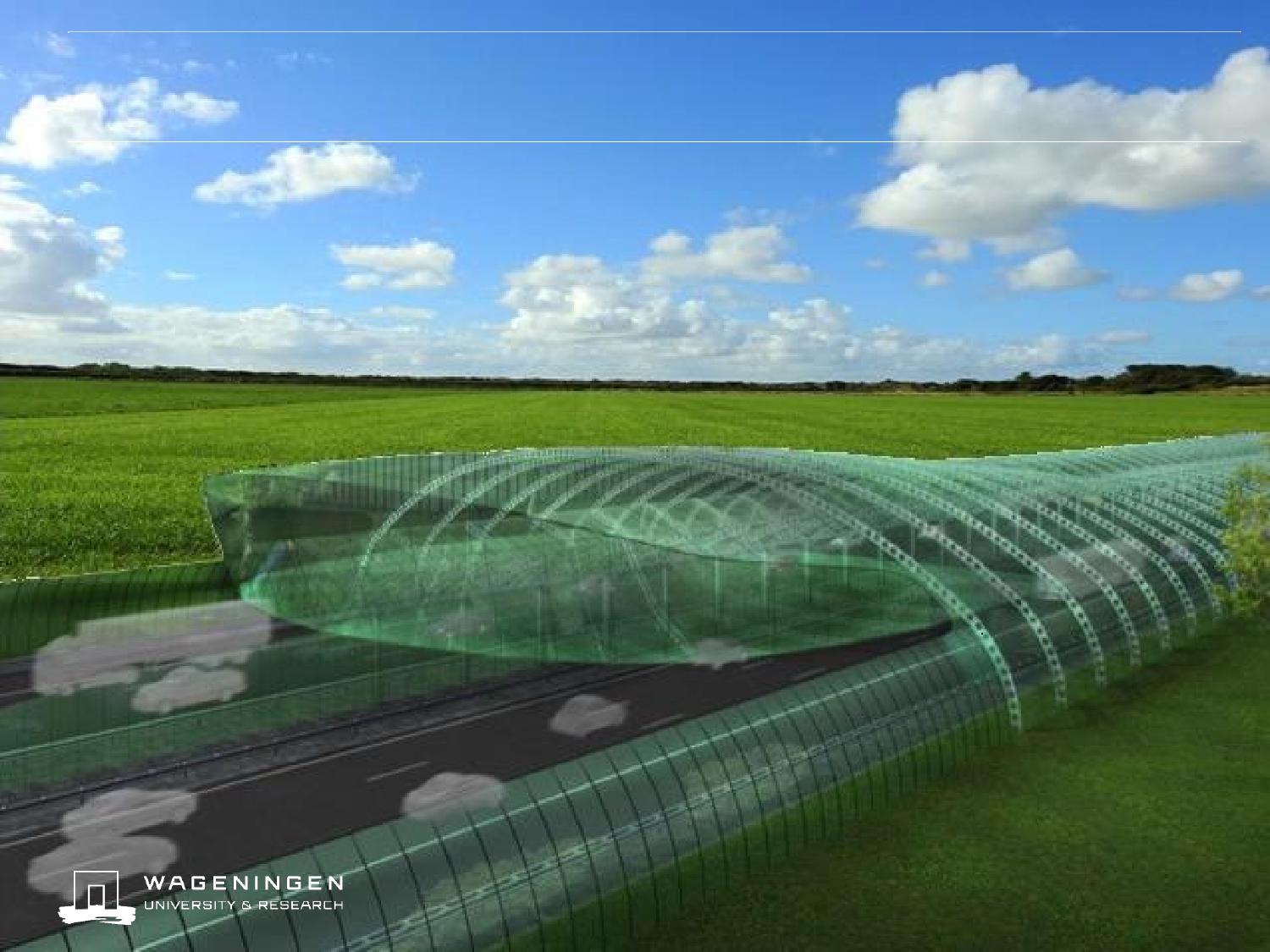 Overkapte snelweg
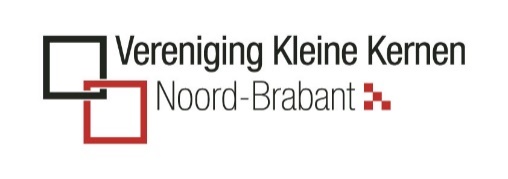 39
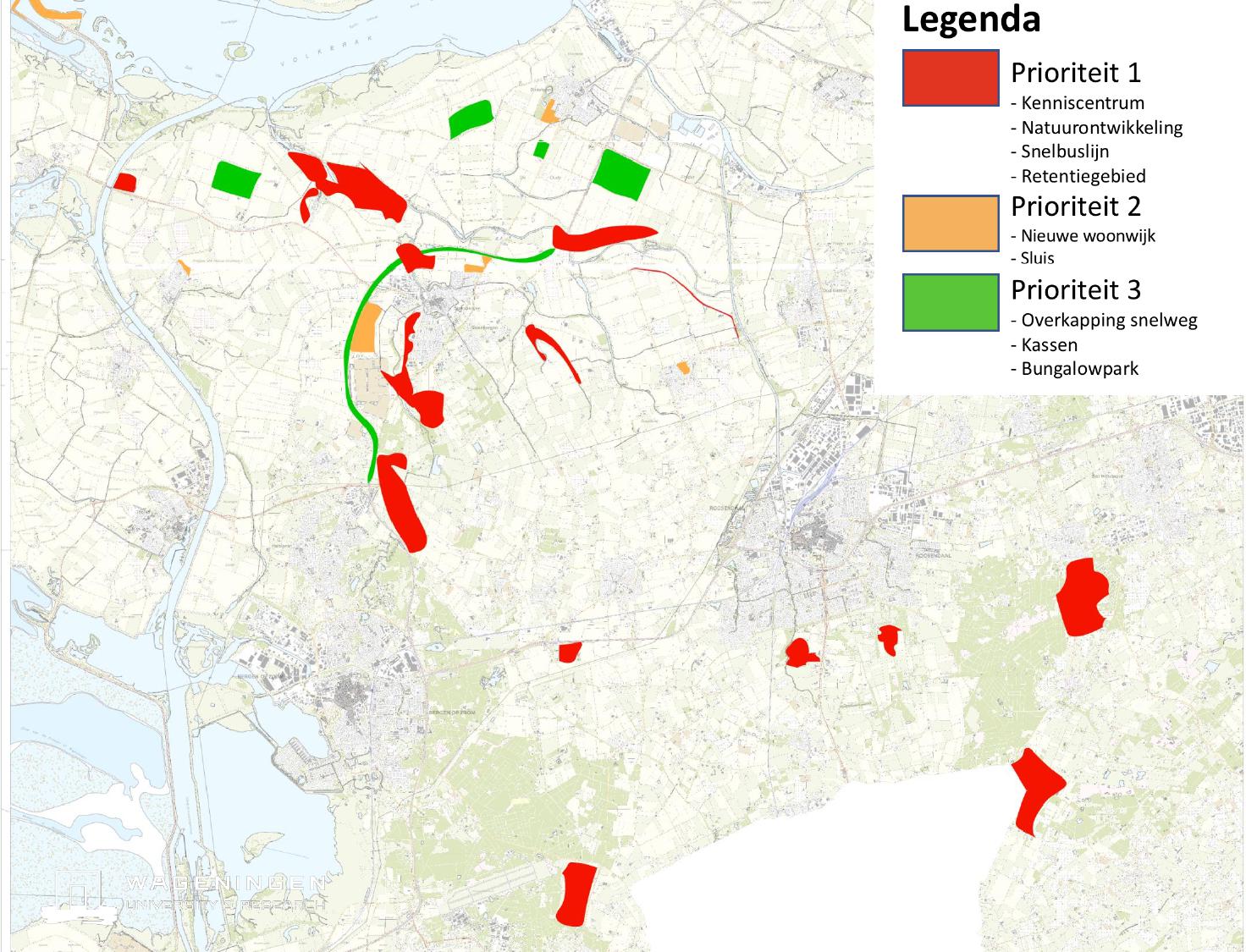 Maatregelen
40
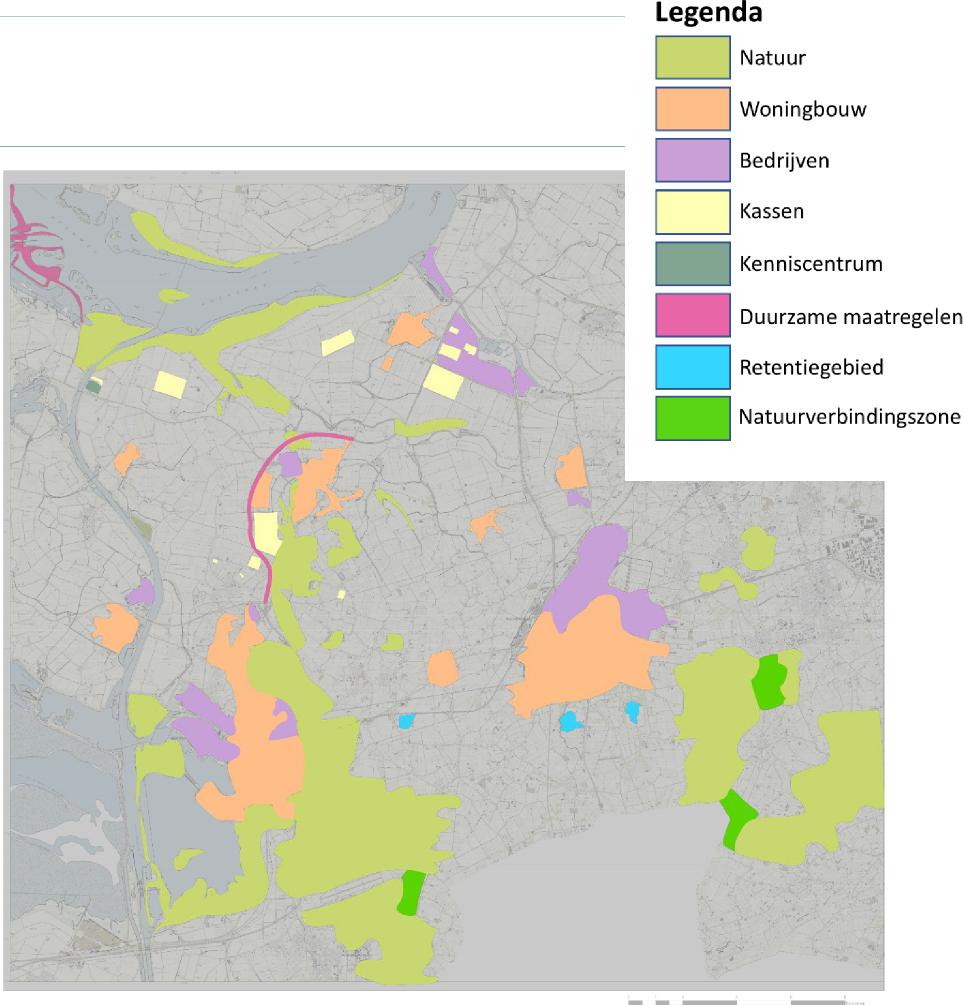 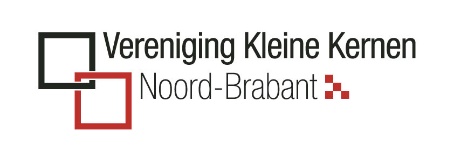 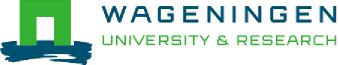 Gemeente Steenbergen: een zee van 
rust en innovatie
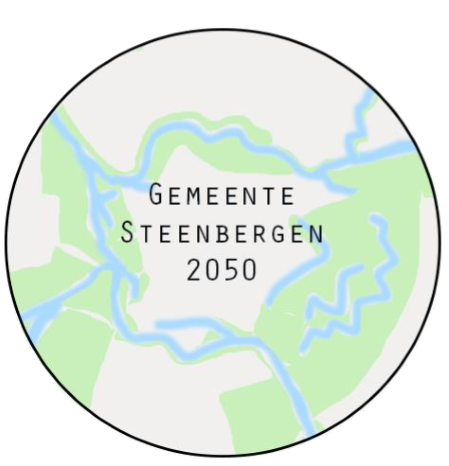 AWAGENINGEN UNIVERSITY & RESEARCH
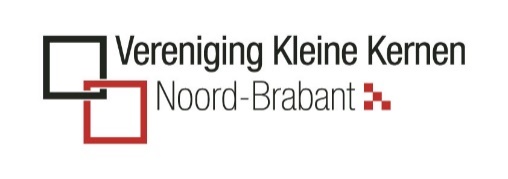 42
Bronnen 
1. Koninklijk Nederlands Meteorologisch Instituut. (2015). KNMI’ 14 (klimaatscenario’s voor    Nederland pagina 12 en 13). Geraadpleegd van      http://www.klimaatscenarios.nl/images/Brochure_KNMI14_NL.pdf

2. Bodem- en Hoogtekaart

3. Schreuder, A. (2015, 30 november). Hoe ziet Nederland er in 2050 uit? Geraadpleegd op   19 juni 2019, van https://www.nrc.nl/nieuws/2015/12/01/zo-ziet-nederland-er-straks-uit- 1562730-a261393

4. CBS Statline. (z.d.). vergrijzing in 2050. Geraadpleegd op 19 juni 2019, van    https://opendata.cbs.nl/statline/

5. Bas, J. (2018, 27 oktober). Volkerak wordt nog niet zout. BN de stem, 
    p. .. Geraadpleegd van     https://www.bndestem.nl/bergen-op-zoom/volkerak-wordt-nog-niet-zout~a2a2faba/

6. Paulussen, M. P. C. P., Van Rooij, S. A. M., Van der Gaast, J. W. J., Arts, G. H. P., Massop,     H. T. L., Slim, P. A., & Alterra, onderdeel van Wagnening UR. 
   (2011). Klimaatgedreven verzilting: betekenis voor natuur en mogelijkheden voor     klimaatbuffers (Alterra rapport 2161). Geraadpleegd van https://edepot.wur.nl/175714
AWAGENINGEN UNIVERSITY & RESEARCH
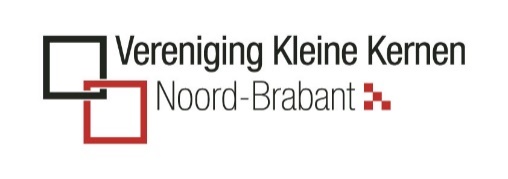 43
AWAGENINGEN UNIVERSITY & RESEARCH
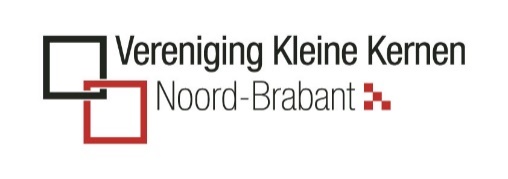 Gemeente Steenbergen 2050
Samen Sterk, Samen Steenbergen 
21 juni 2019
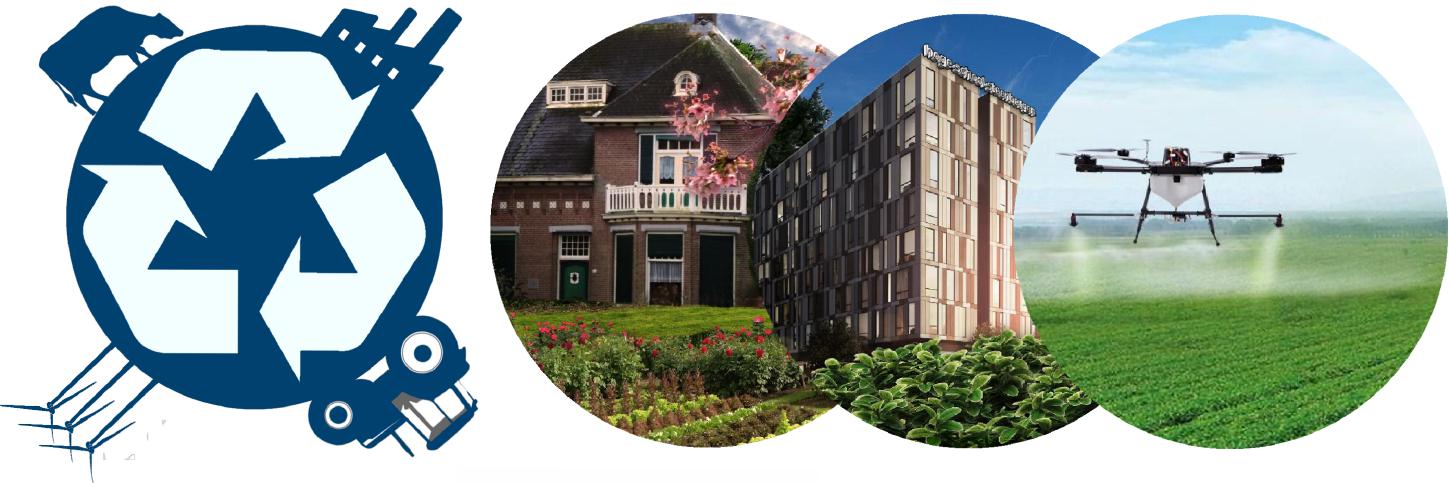 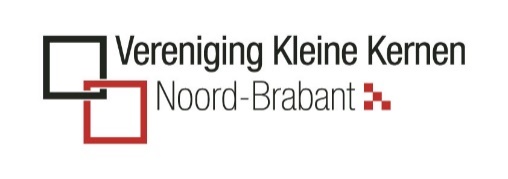 Inhoud
Scenario 
Onze visie 
Innovatieve landbouw 
Wonen 
Mobiliteit 
Natuur & recreatie 
Tijdsfasering
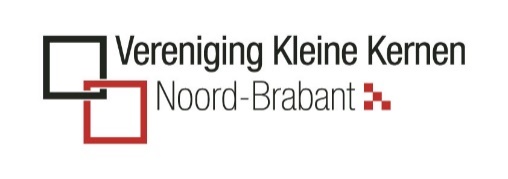 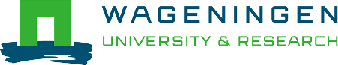 Scenario
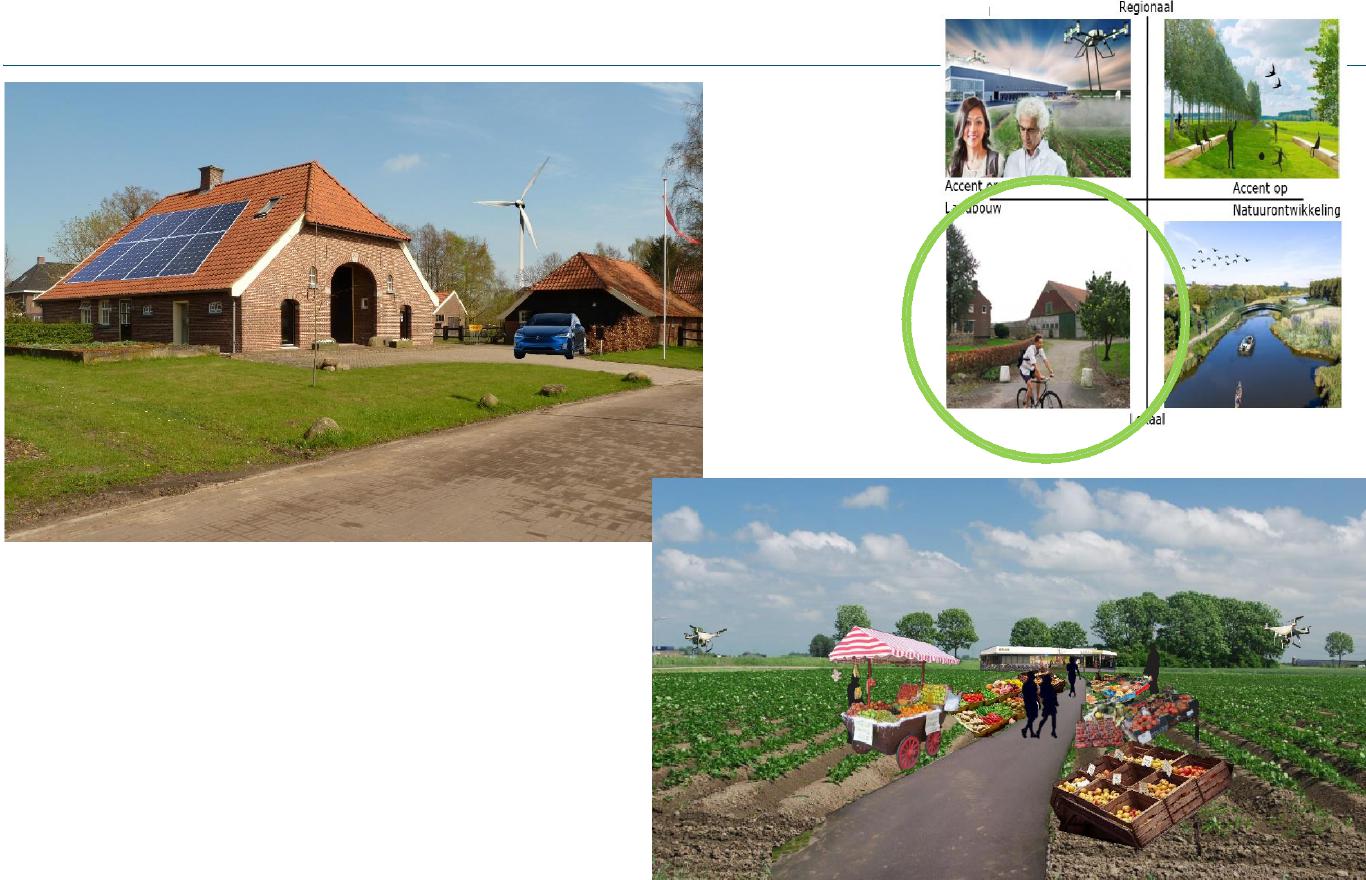 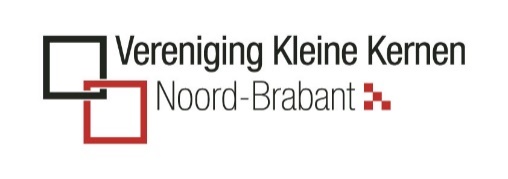 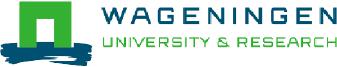 Onze visie
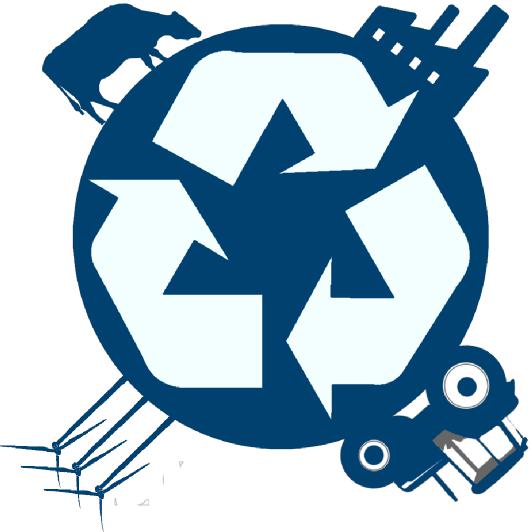 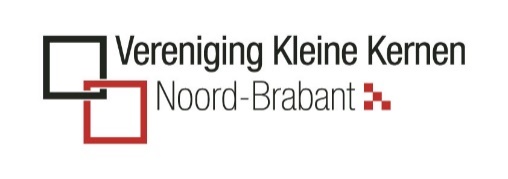 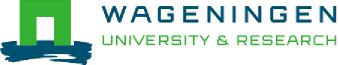 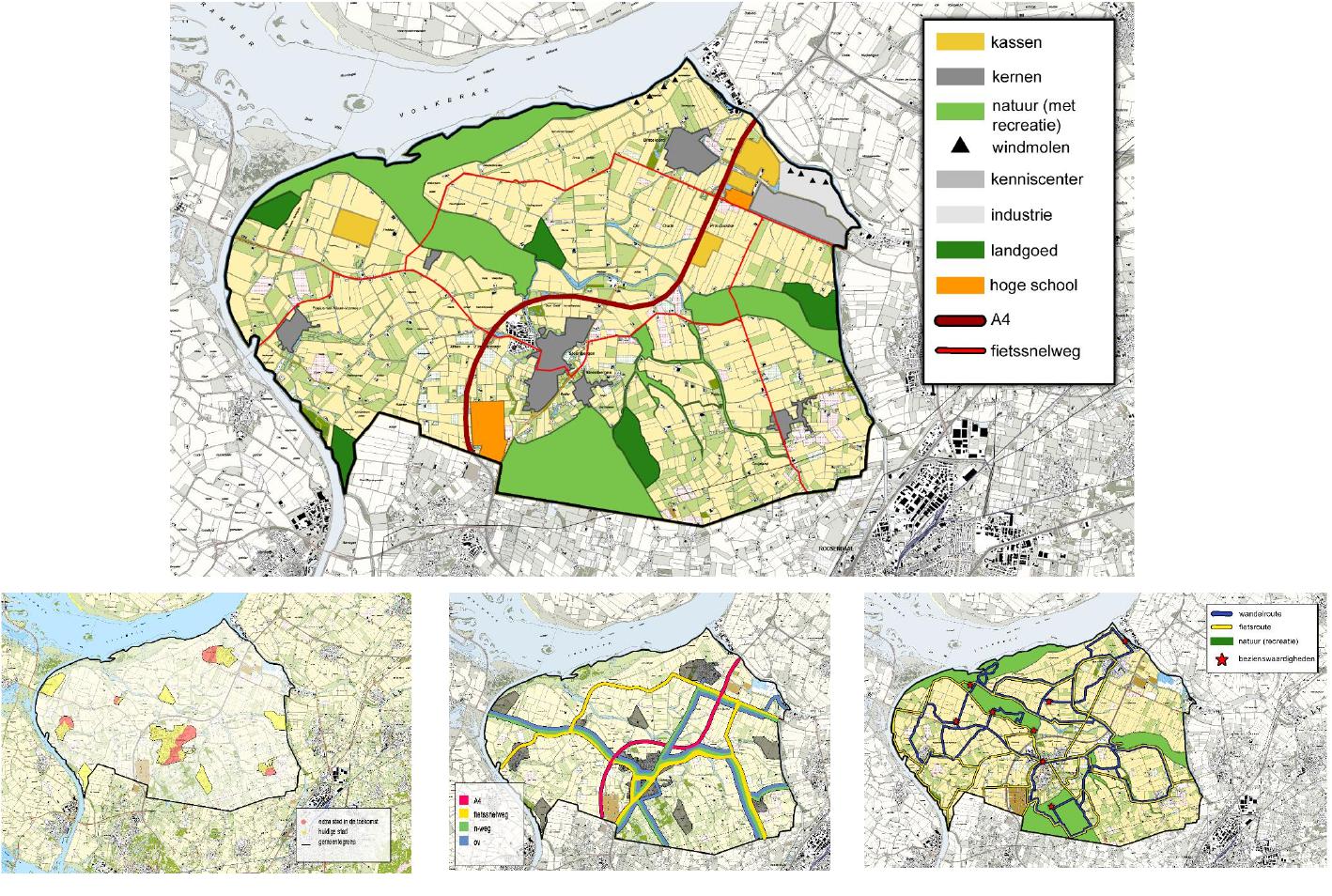 Wonen Mobiliteit Natuur & recreatie
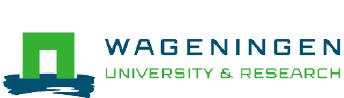 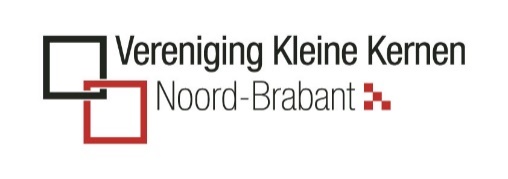 Innovatieve landbouw
Big Data (GMO’s) 
Mozaïeklandschap 
Zero waste 
Duurzame energie 
Hoogopgeleiden 
Lokale markten
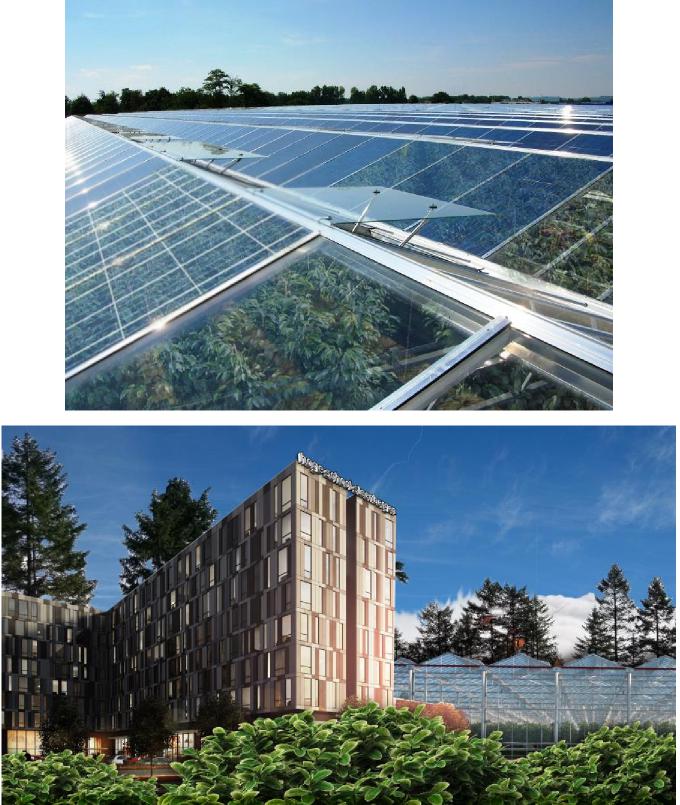 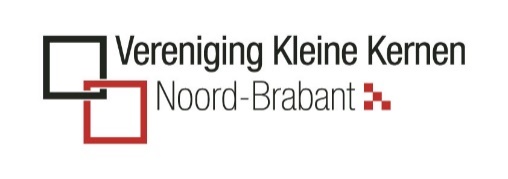 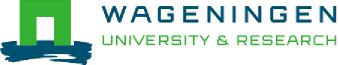 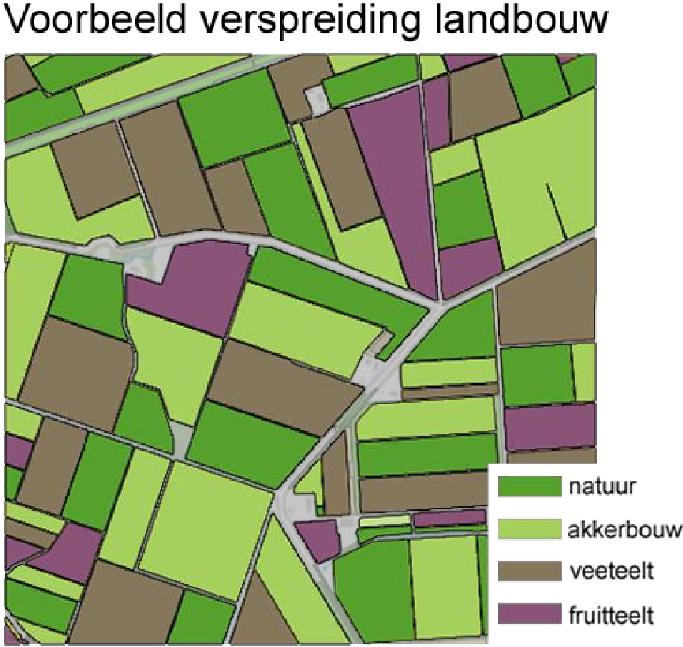 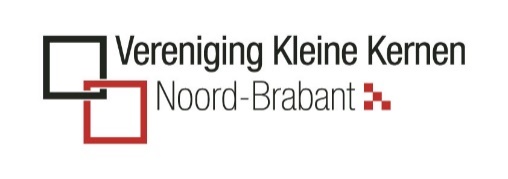 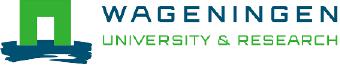 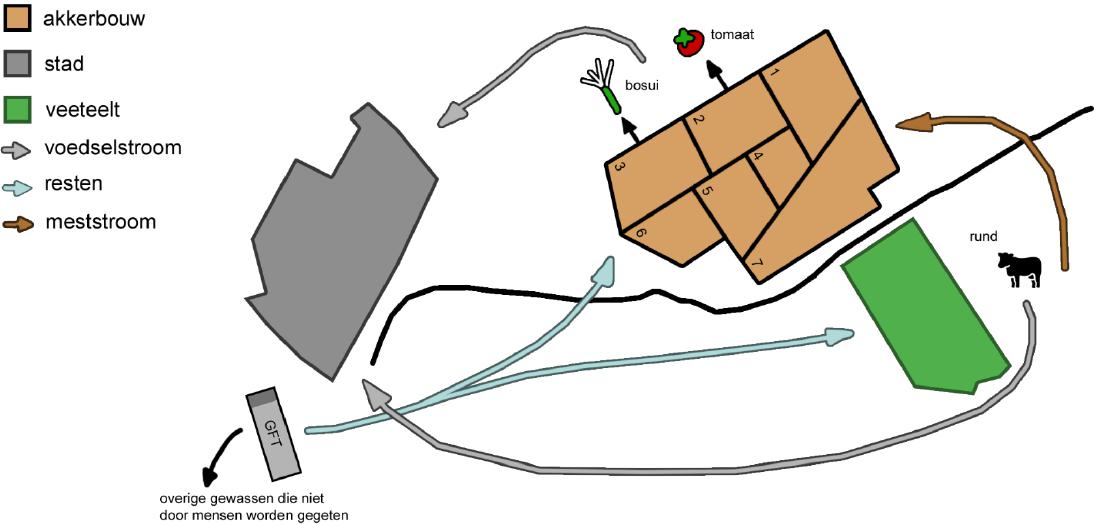 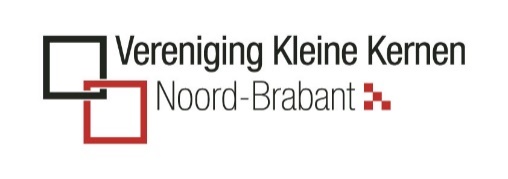 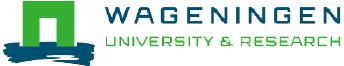 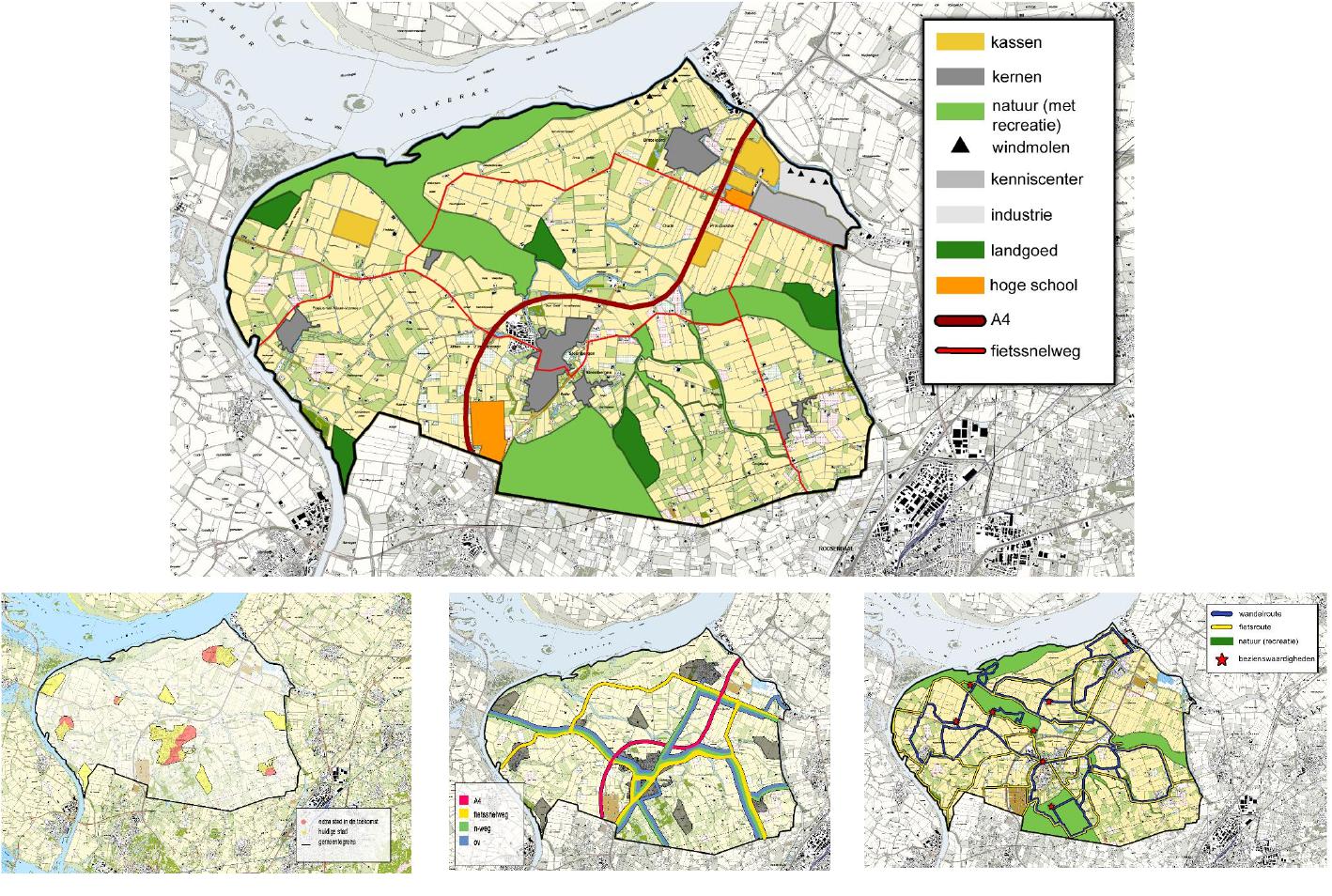 Wonen Mobiliteit Natuur & recreatie
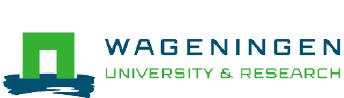 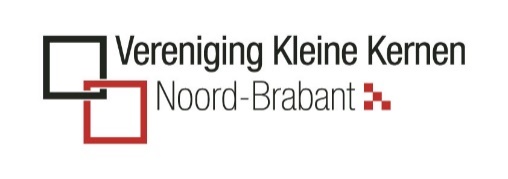 Wonen
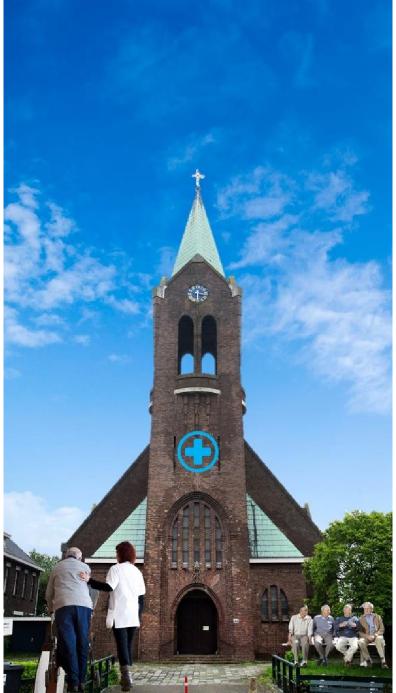 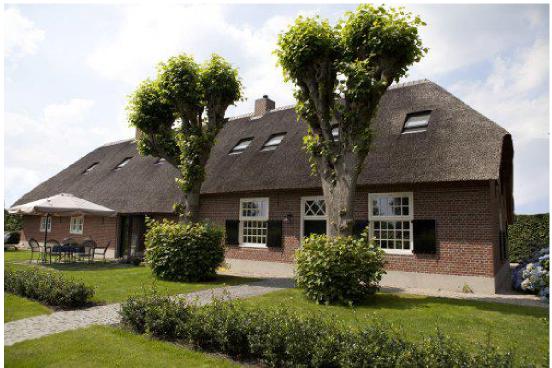 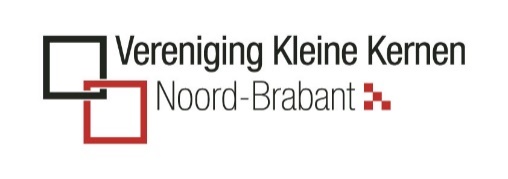 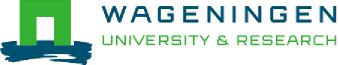 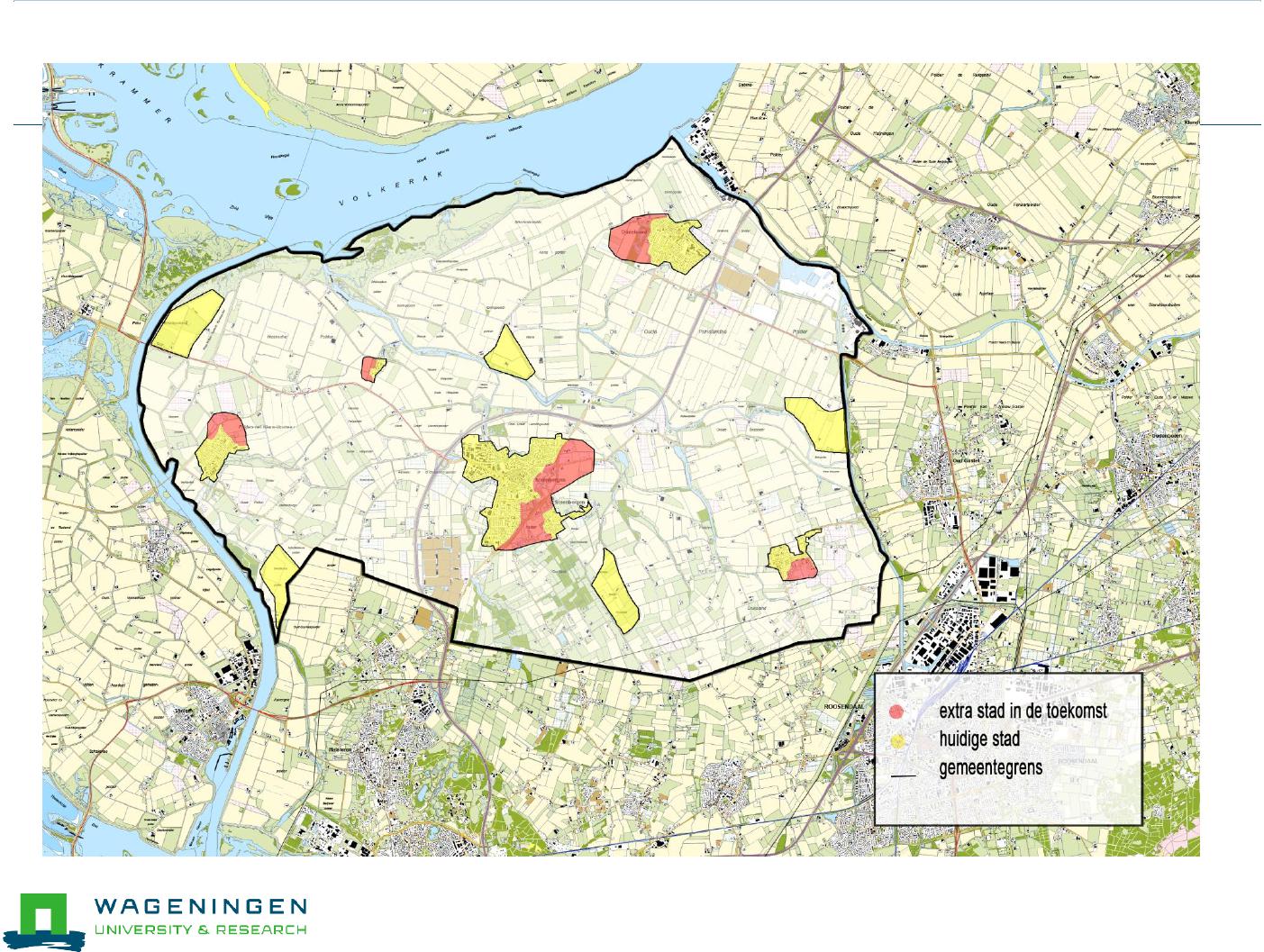 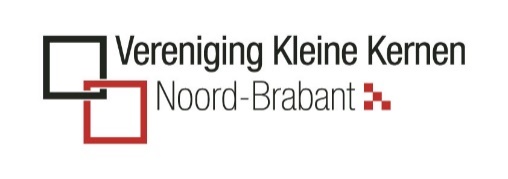 55
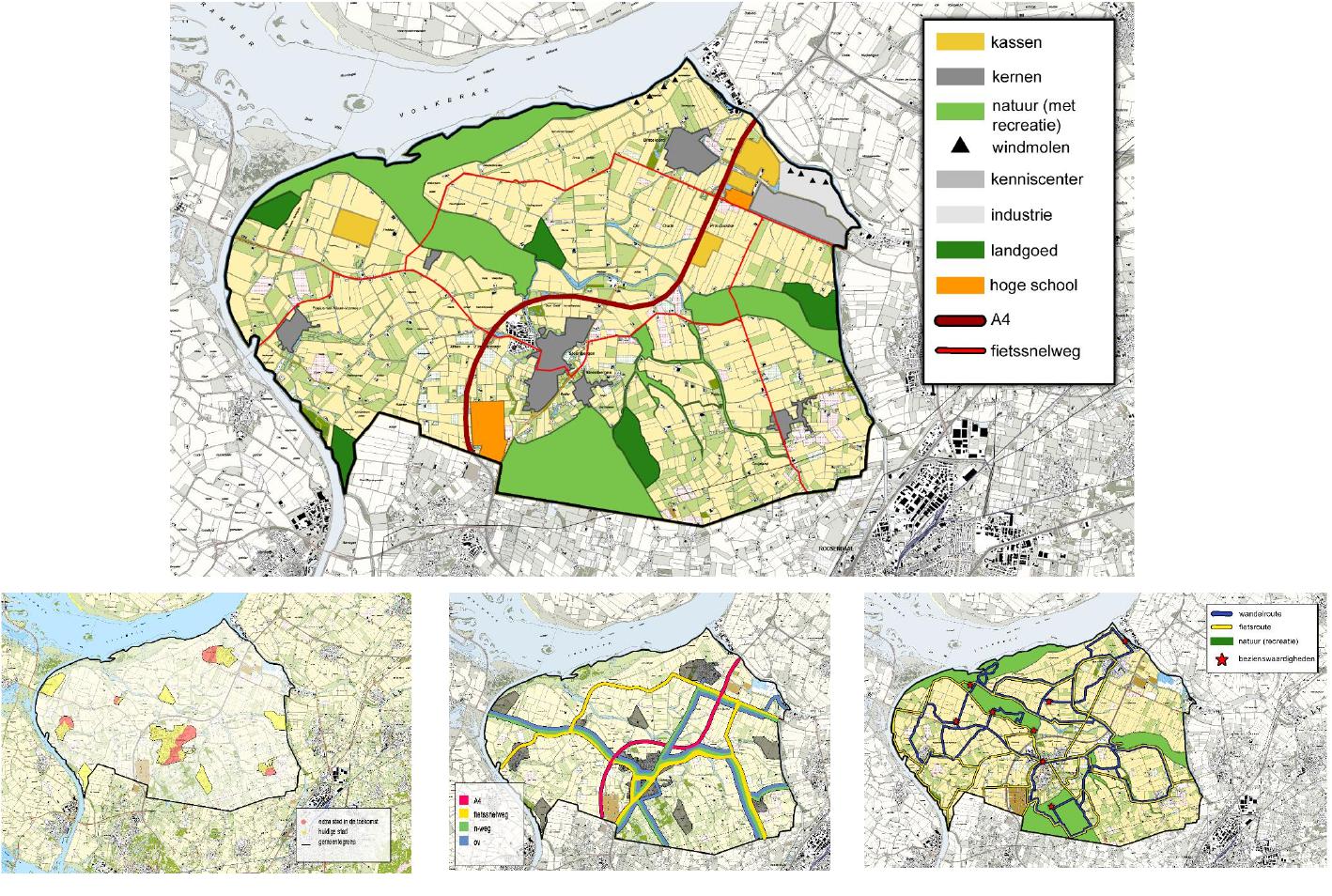 Wonen Mobiliteit Natuur & recreatie
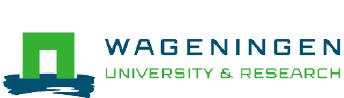 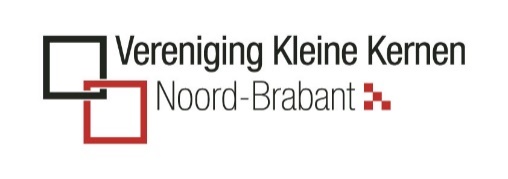 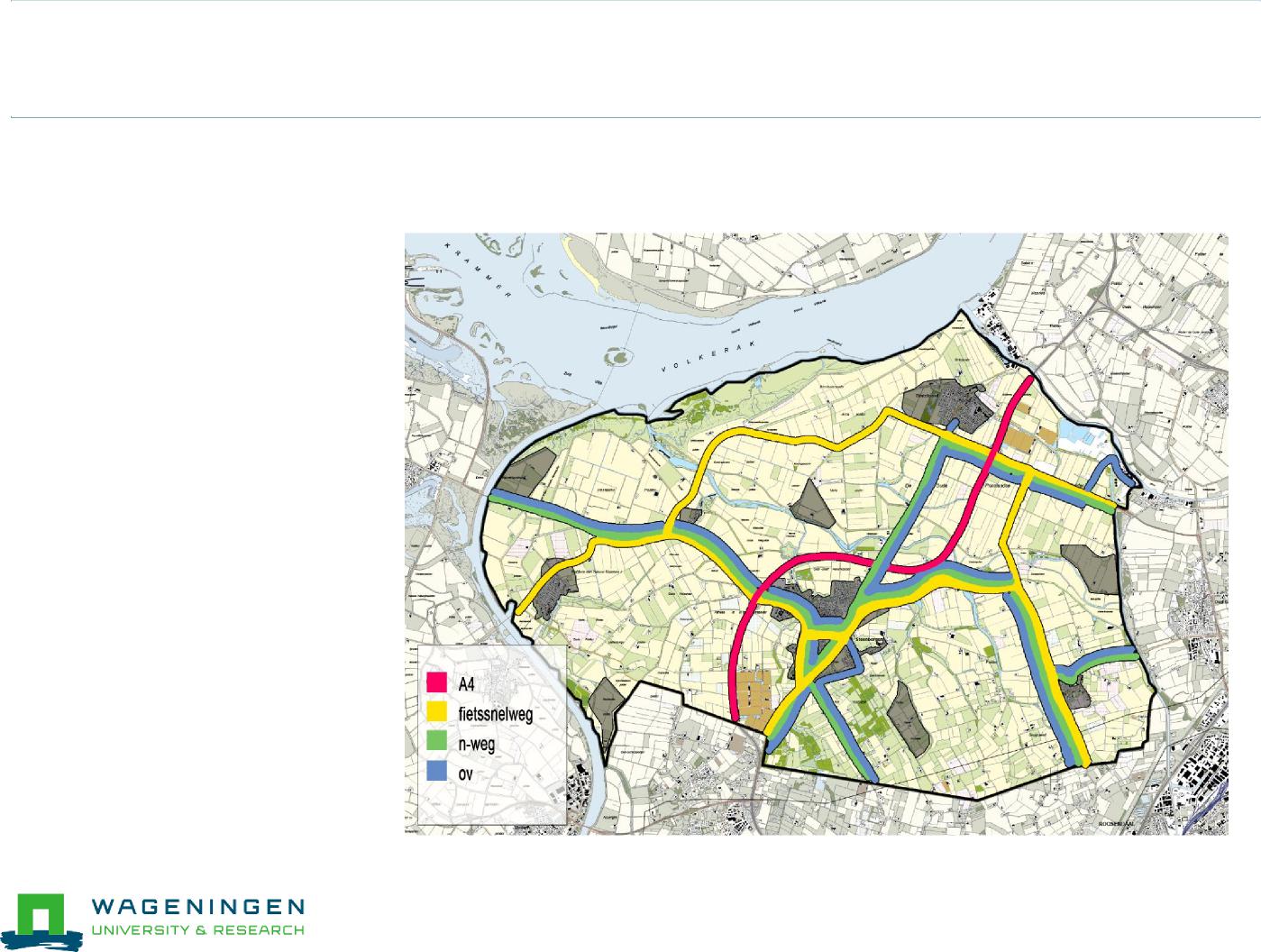 Mobiliteit
Zelfrijdende auto’s
Fietssnelwegen 
Flexibel OV
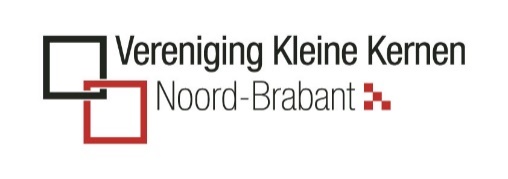 57
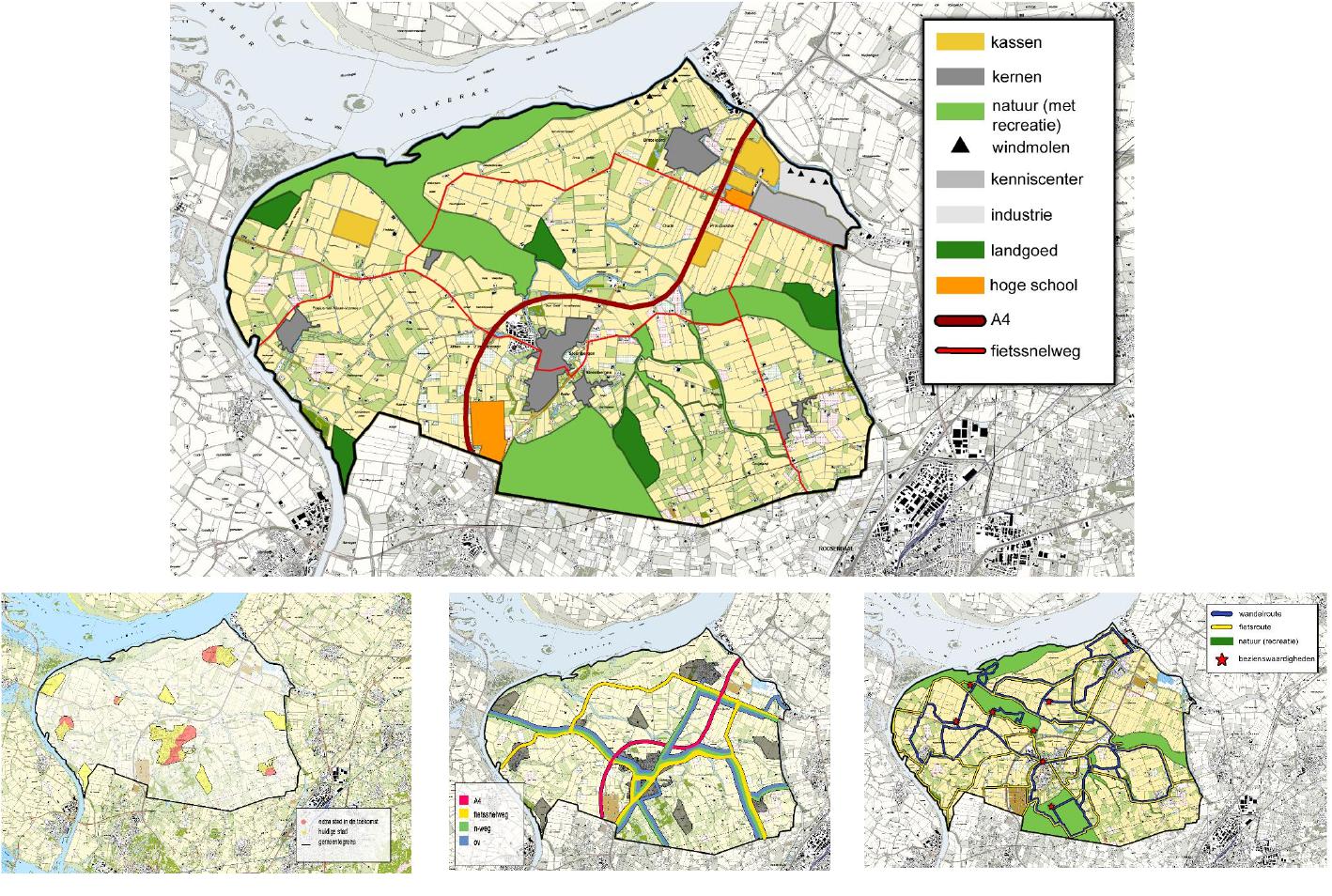 Wonen Mobiliteit Natuur & recreatie
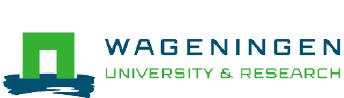 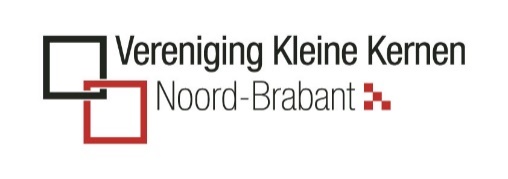 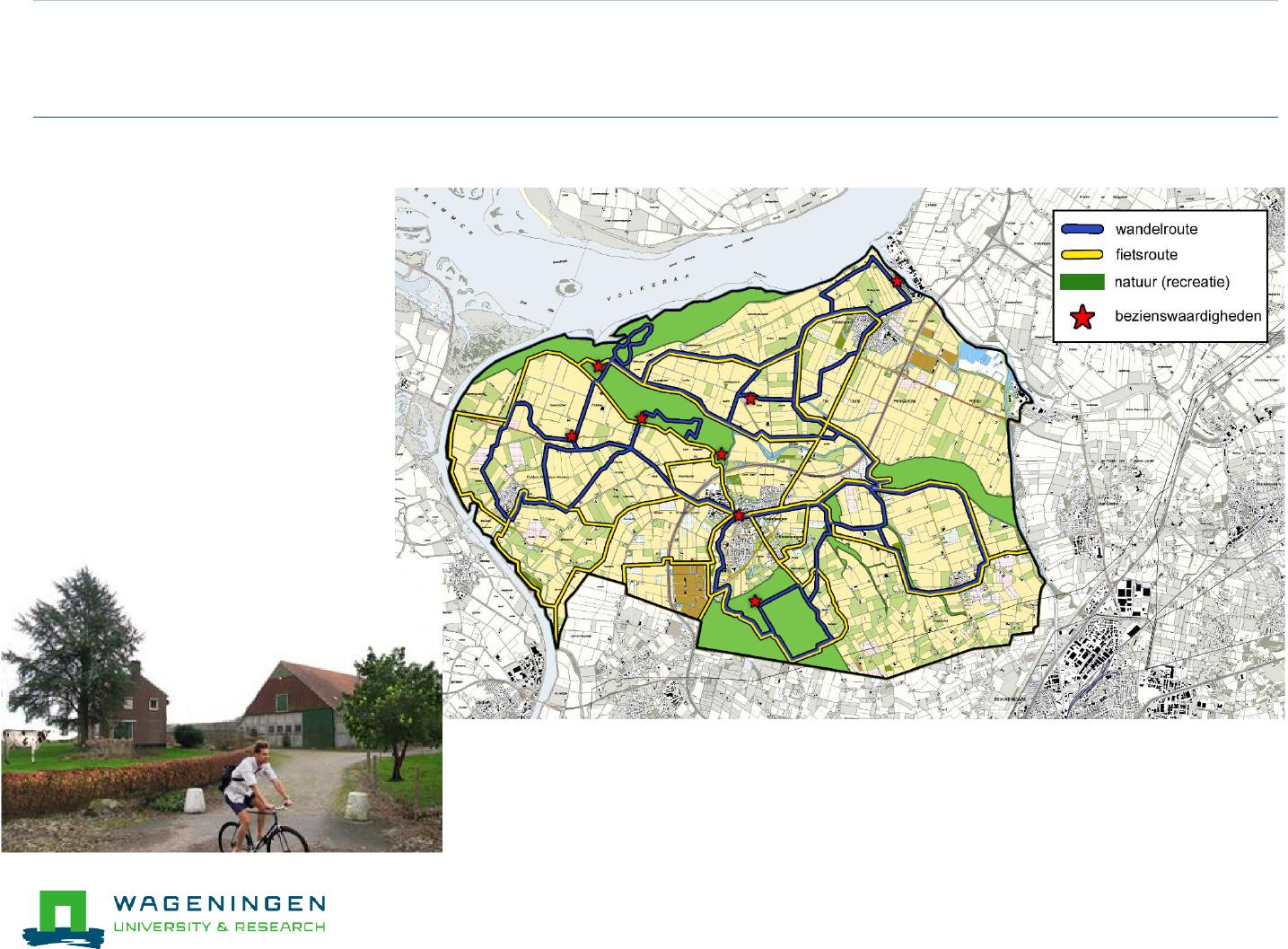 Natuur & recreatie
Meer vrije tijd 
Cultuurhistorie
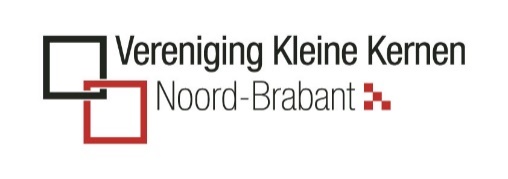 60
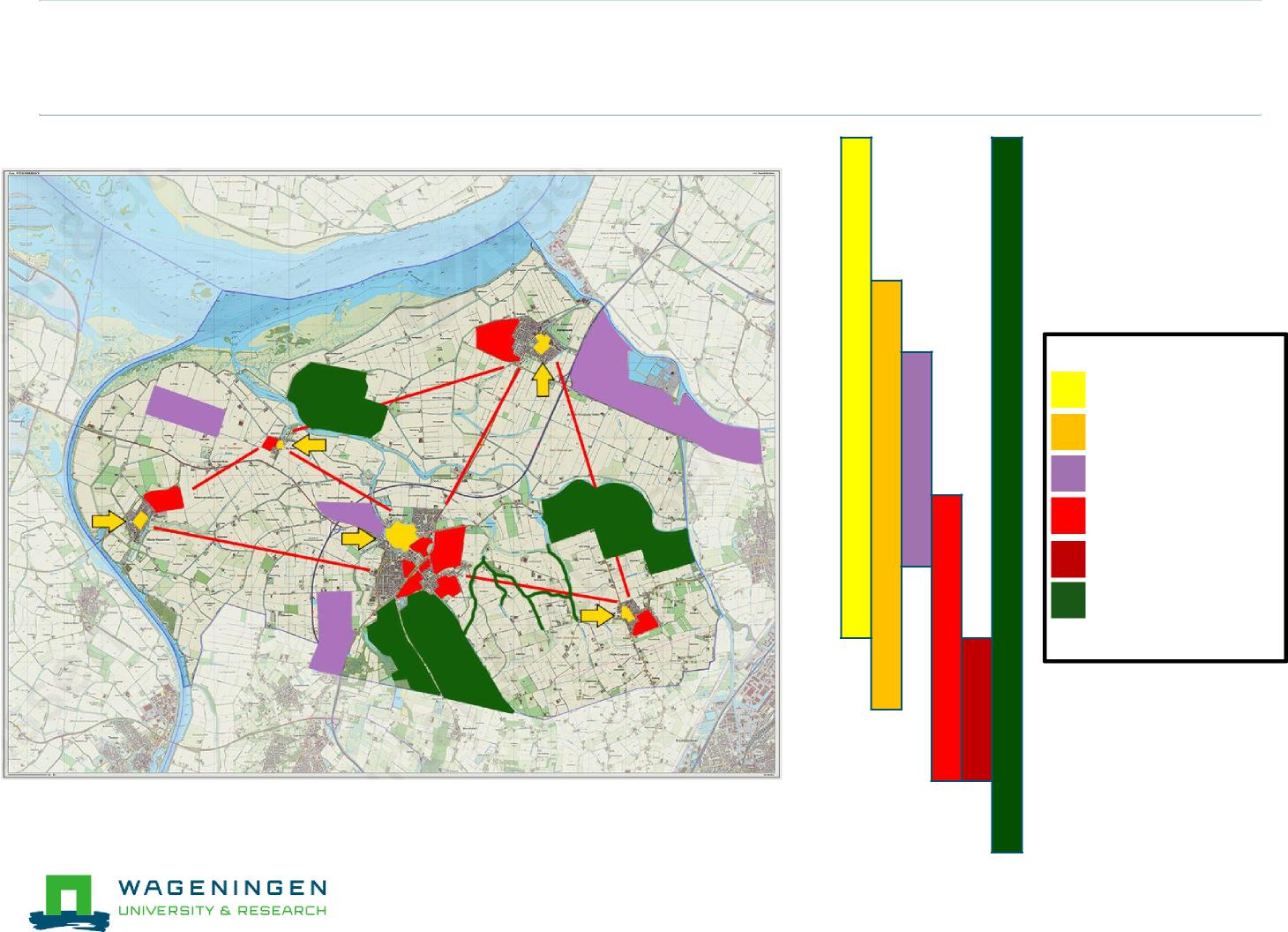 Tijdsfasering
2020
Lokale markt 
Focus boeren Kennisontwikkeling 
Nieuwe woningen 
Mobiliteit Natuur
2050
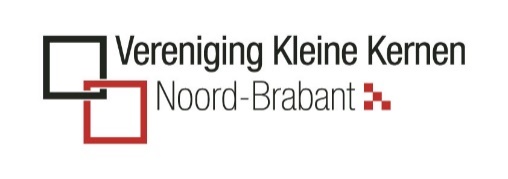 61
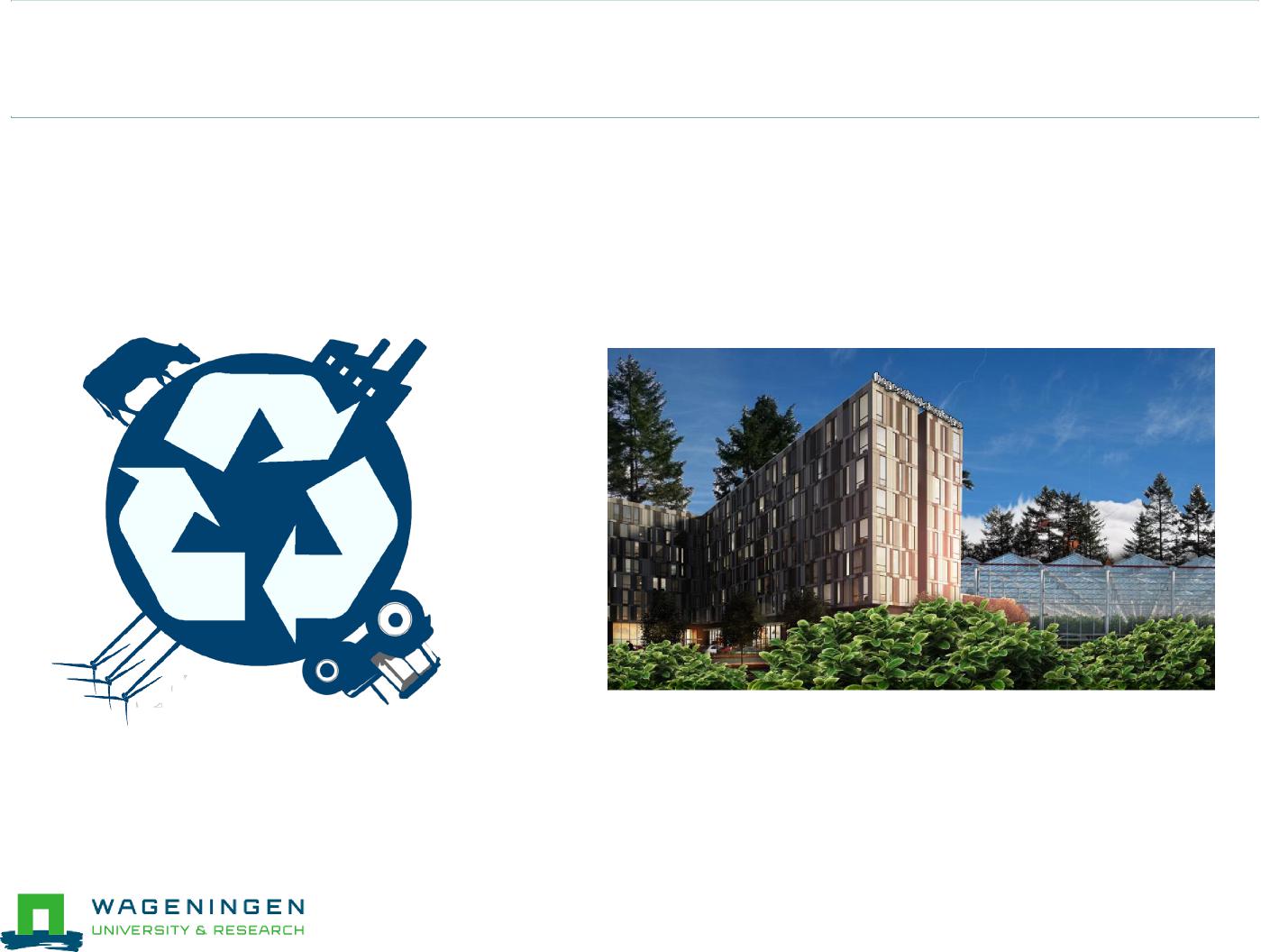 Dank u wel
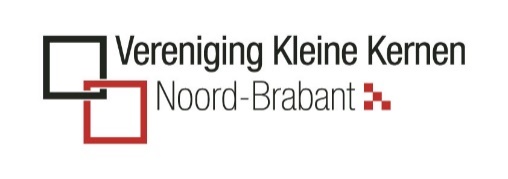 62
AWAGENINGEN UNIVERSITY & RESEARCH
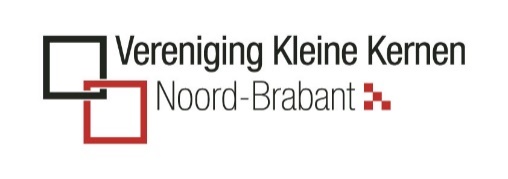 63
Een visie voor Steenbergen
Hoe ziet Steenbergen er uit in 2050? 
Groep 4, Lokaal + Natuurontwikkeling
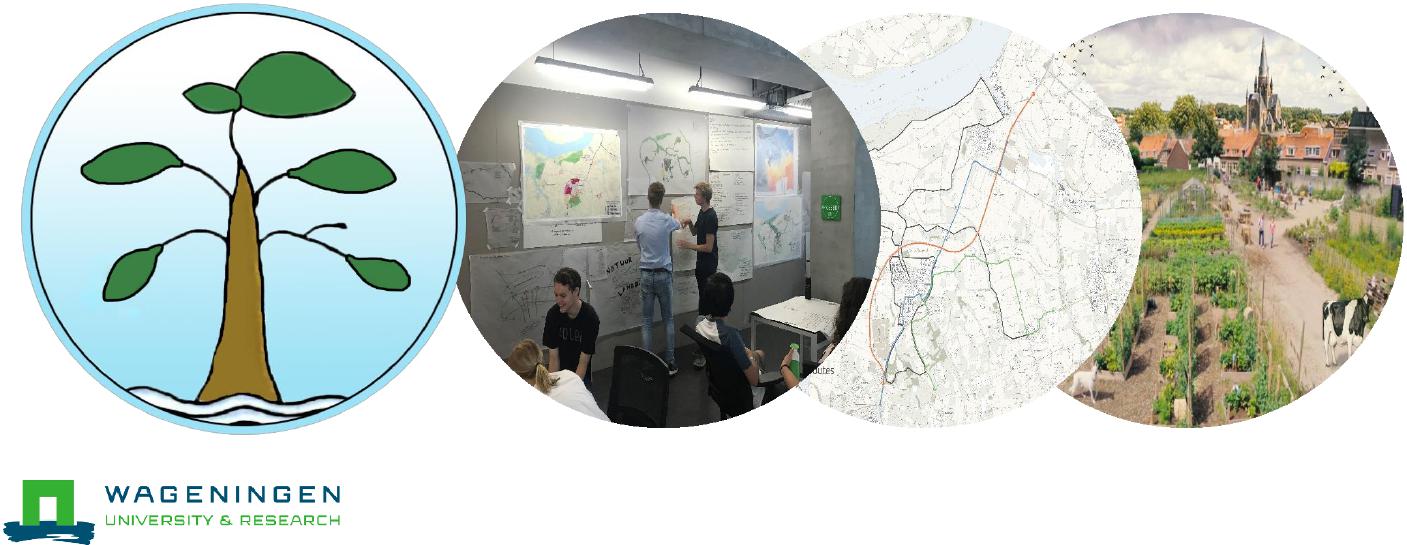 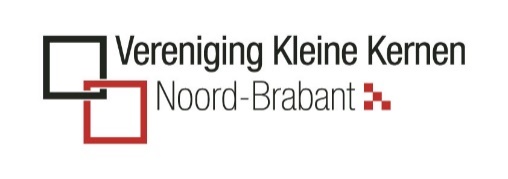 Hoofdvraag
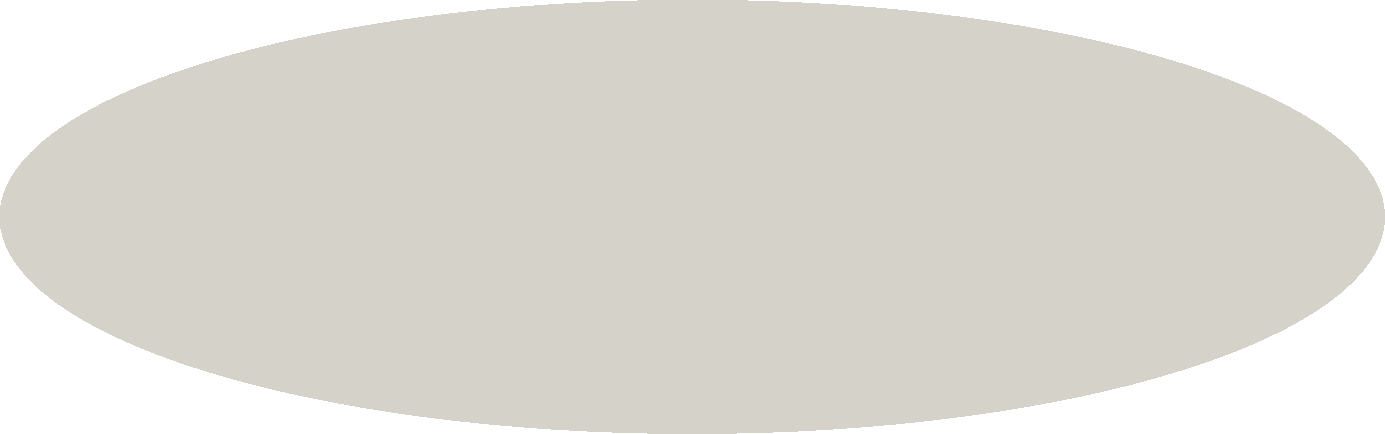 Hoe kunnen wij de leefbaarheid in relatie tot de 
veranderende levensstijl verbeteren voor de kleine 
kernen binnen de gemeente Steenbergen?
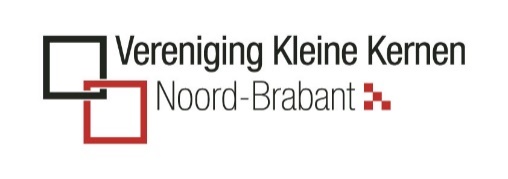 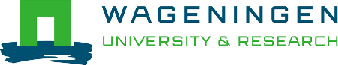 Scenario
Gericht op lokaal, met het oog op natuurontwikkeling 
Klimaatverandering 
Mobiliteit 
Veranderende levensstijl 
4e industriële revolutie
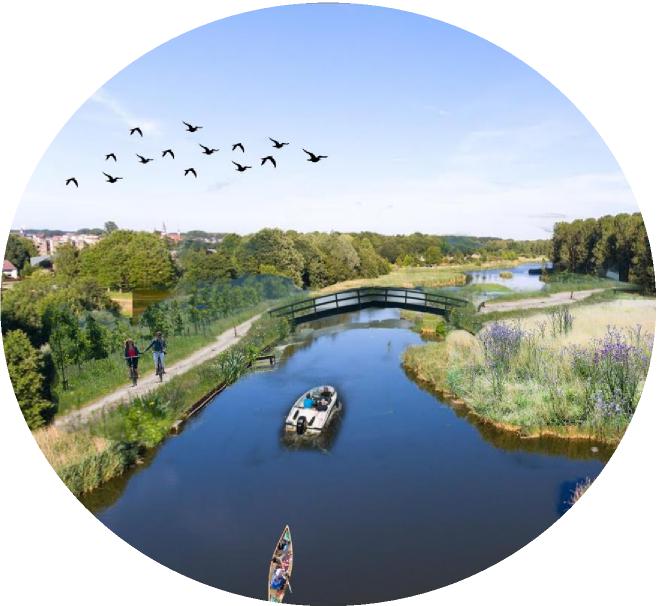 66
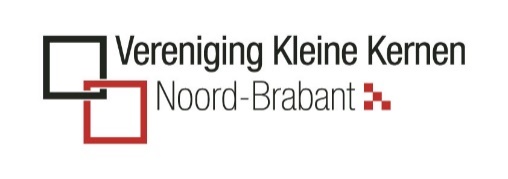 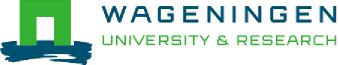 Onze visie
Bijzondere natuurontwikkeling 
Duurzame landbouw 
Efficiënt mobiliteitsnetwerk 
Voortouw nemen in de energietransitie 
Samen leven in de kernen
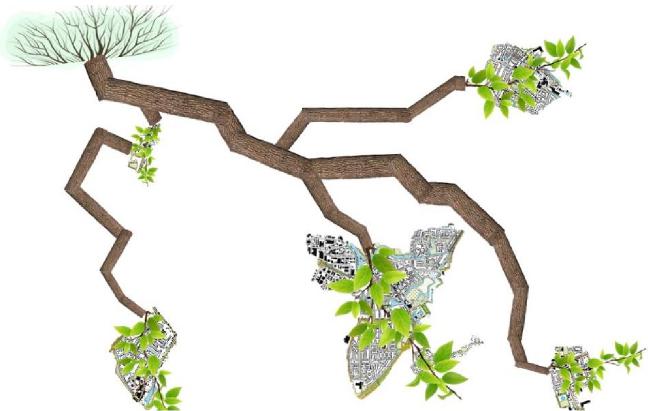 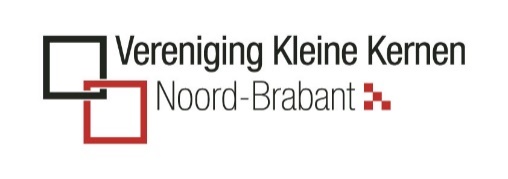 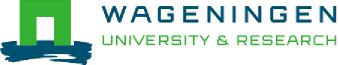 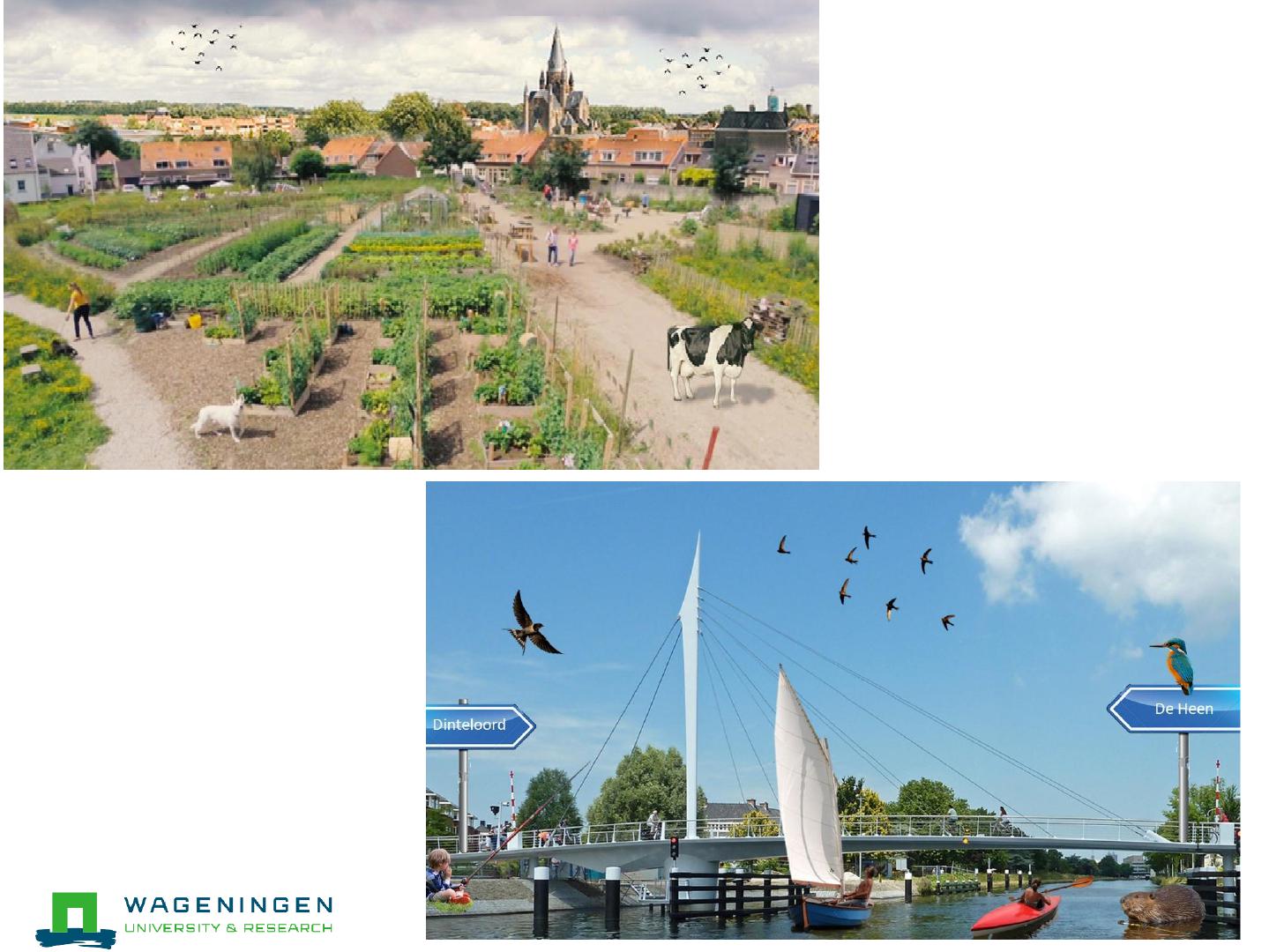 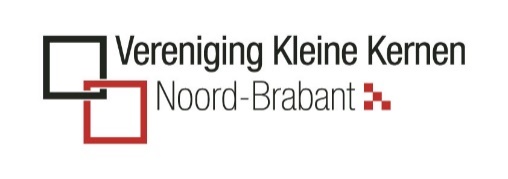 68
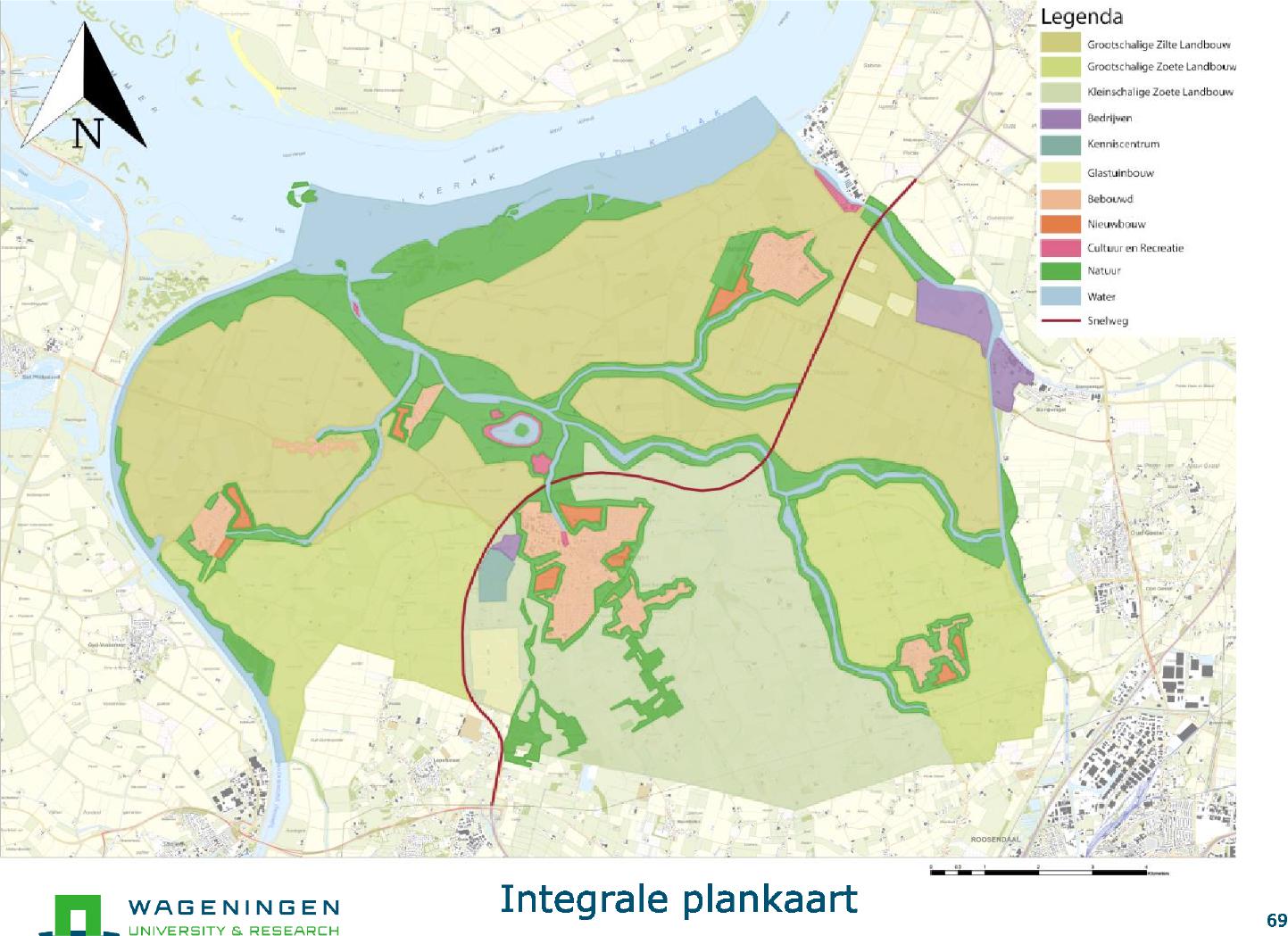 Legenda
Grootschalige Zilte Landbouw
Grootschalige Zoete Landbouw
,, 
, 
,,,.....oilk .. 
..-.. ,
WIP
Kleinschalige Zoete Landbouw
Bedrijven
, 
JAC
Kenniscentrum 
Glastuin bouw
:f1;i, -----
tt
Cd
Bebouwd 
1MNieuwbouw 
Culluur en Recreatie
r-
IM Natuur
ÍI
Water
- Snelweg
rn
.1 •
, 3 • 
. aa . • 
•
•
'*'1';4: • S#-*.* .: • •;".
- 
'OP • - :
,11.1 ' • 
«"19
,
Integrale plankaart
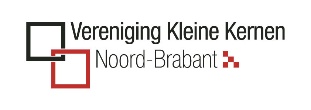 11 WAGENINGEN UNIVERSITY & RESEARCH
69
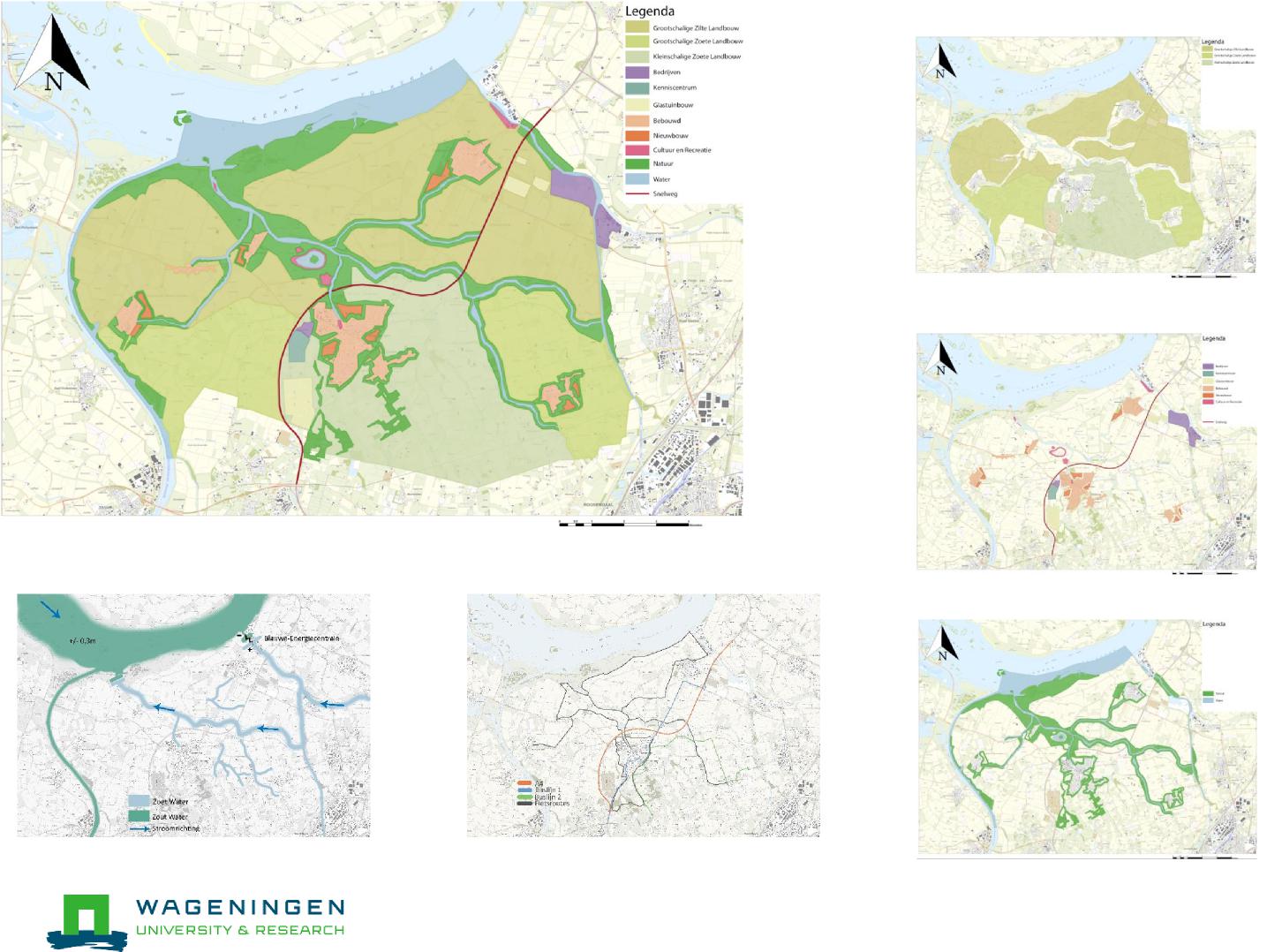 Landbouw
Integrale plankaart
Bedrijvigheid en nieuwbouw
Water-systeemkaart Mobiliteitskaart
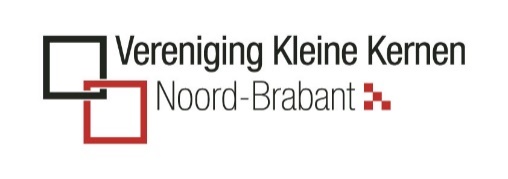 Natuurontwikkeling
70
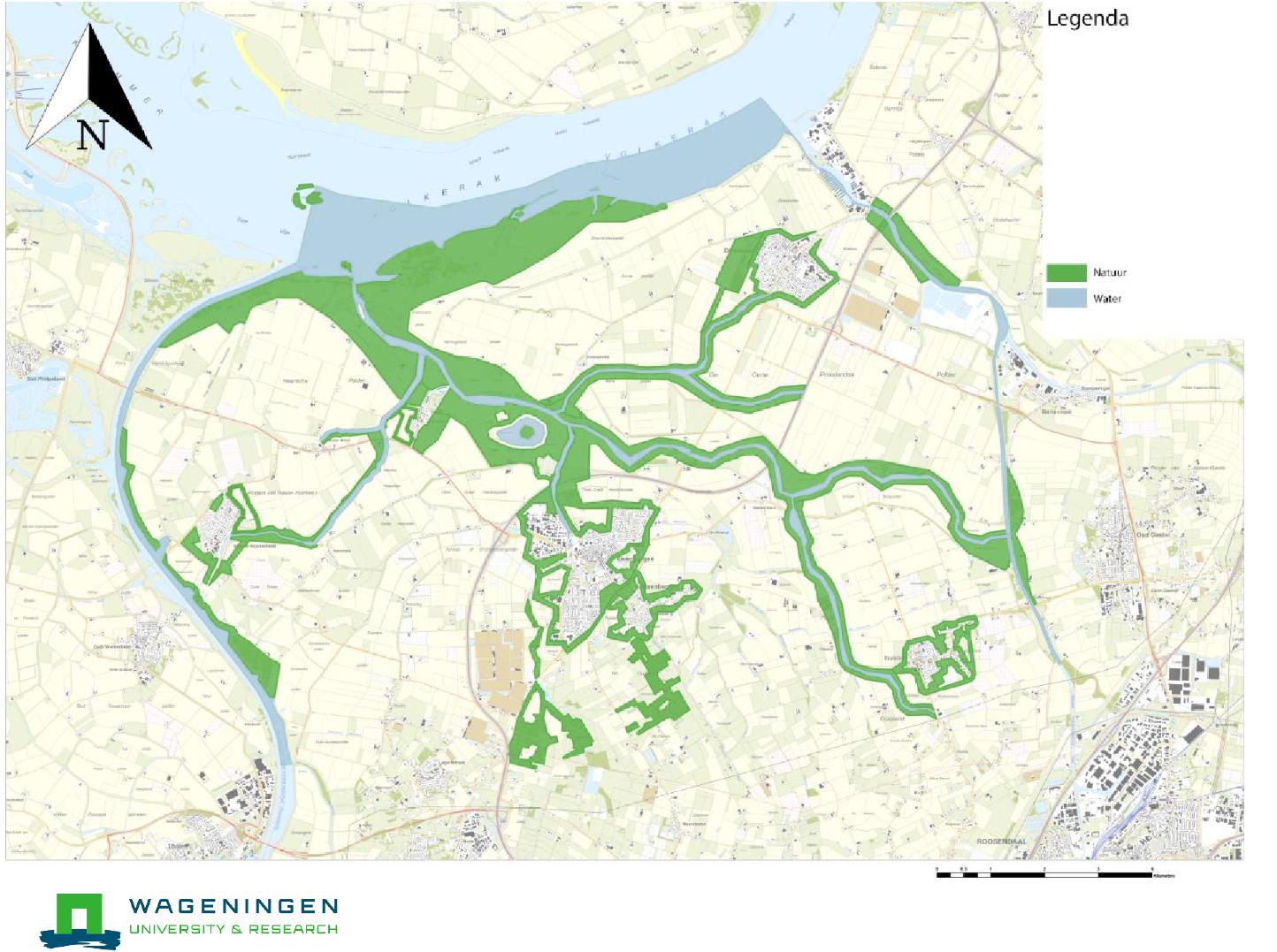 Natuurontwikkeling
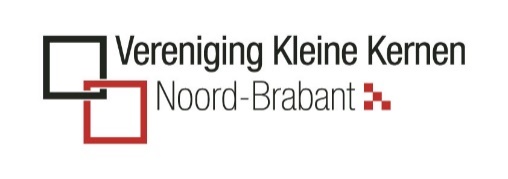 71
Recreatie
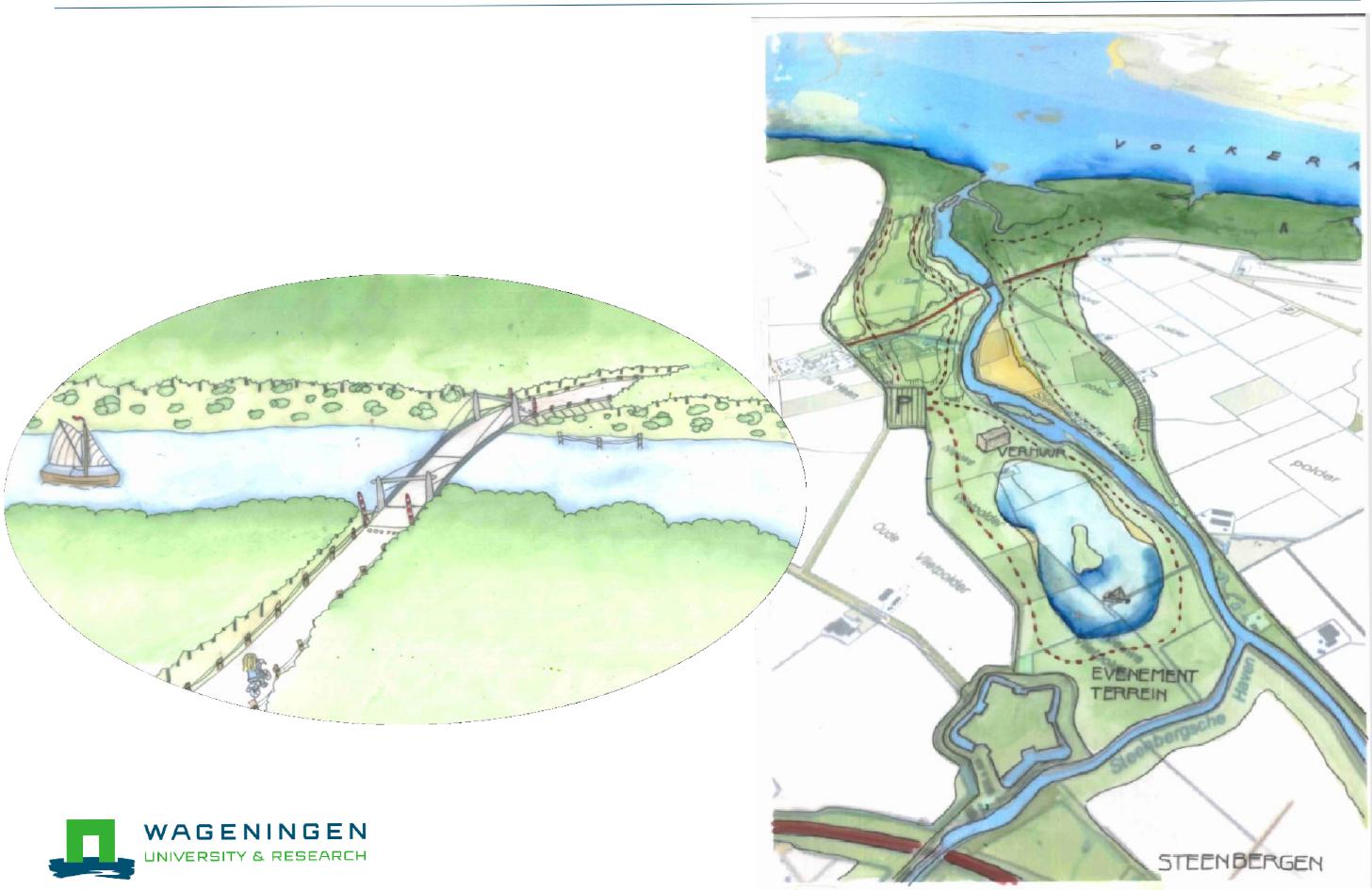 kg c) ,r2 e52 '30 C> Ca> 
pip
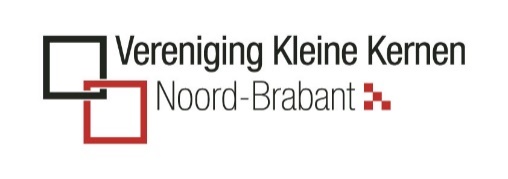 AWAGENINGEN UNIVERSITY & RESEARCH
STEEN BERGEN
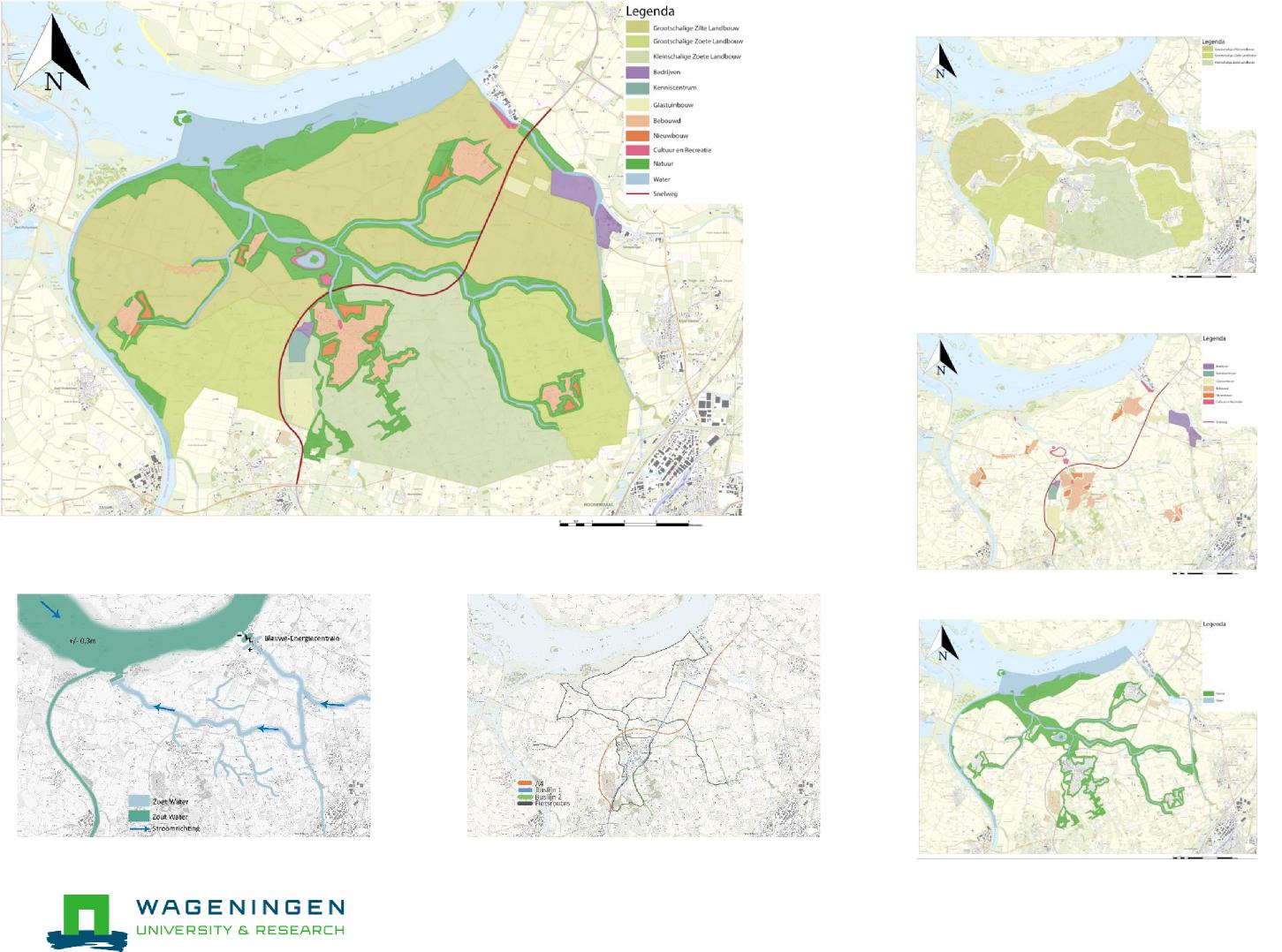 Landbouw
Integrale plankaart
Bedrijvigheid en nieuwbouw
Water-systeemkaart Mobiliteitskaart
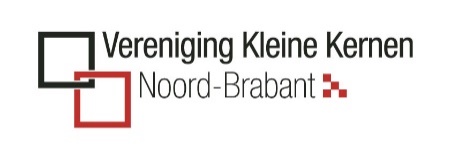 Natuurontwikkeling
73
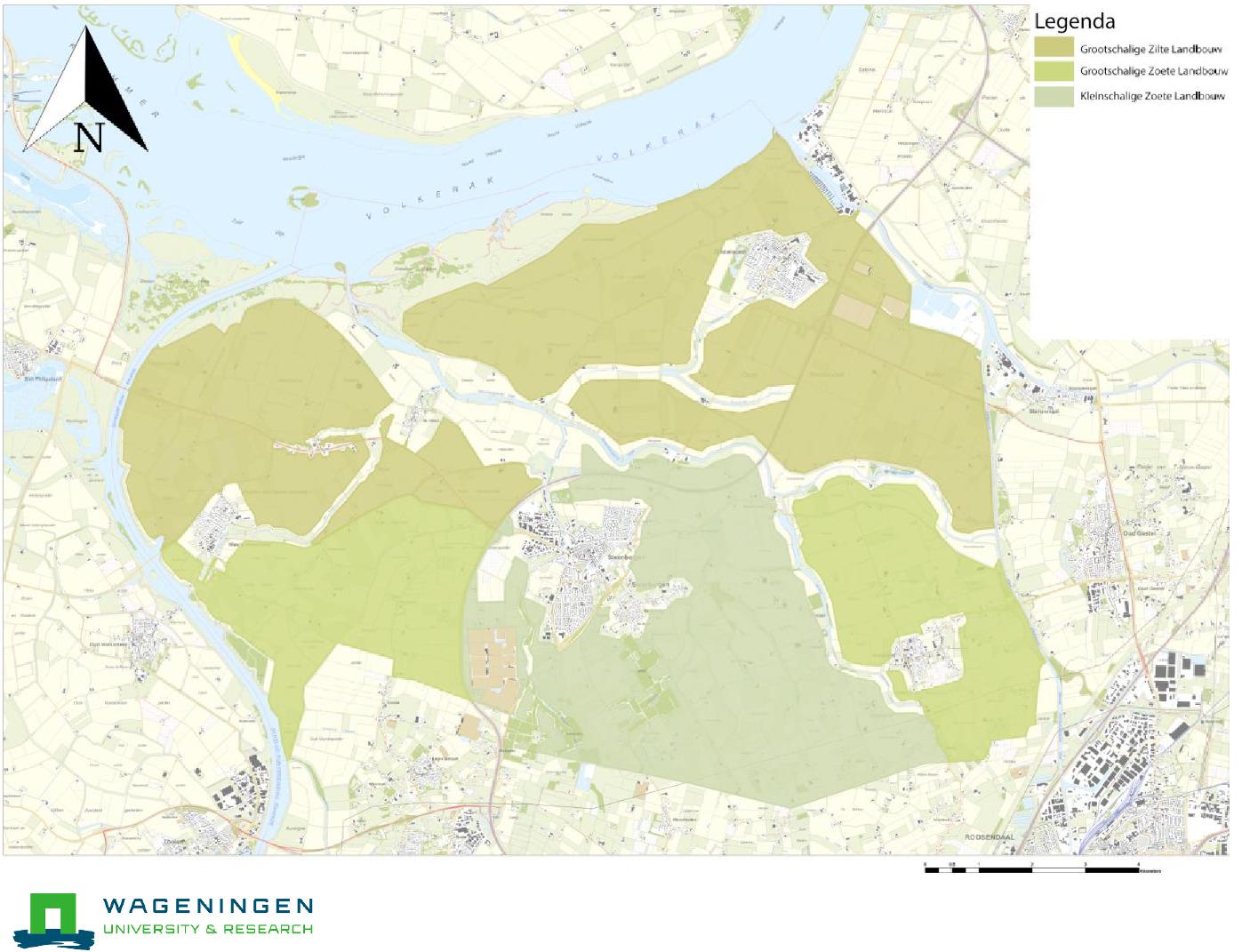 Agrarische kaart
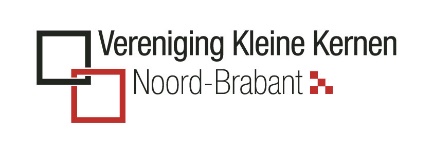 74
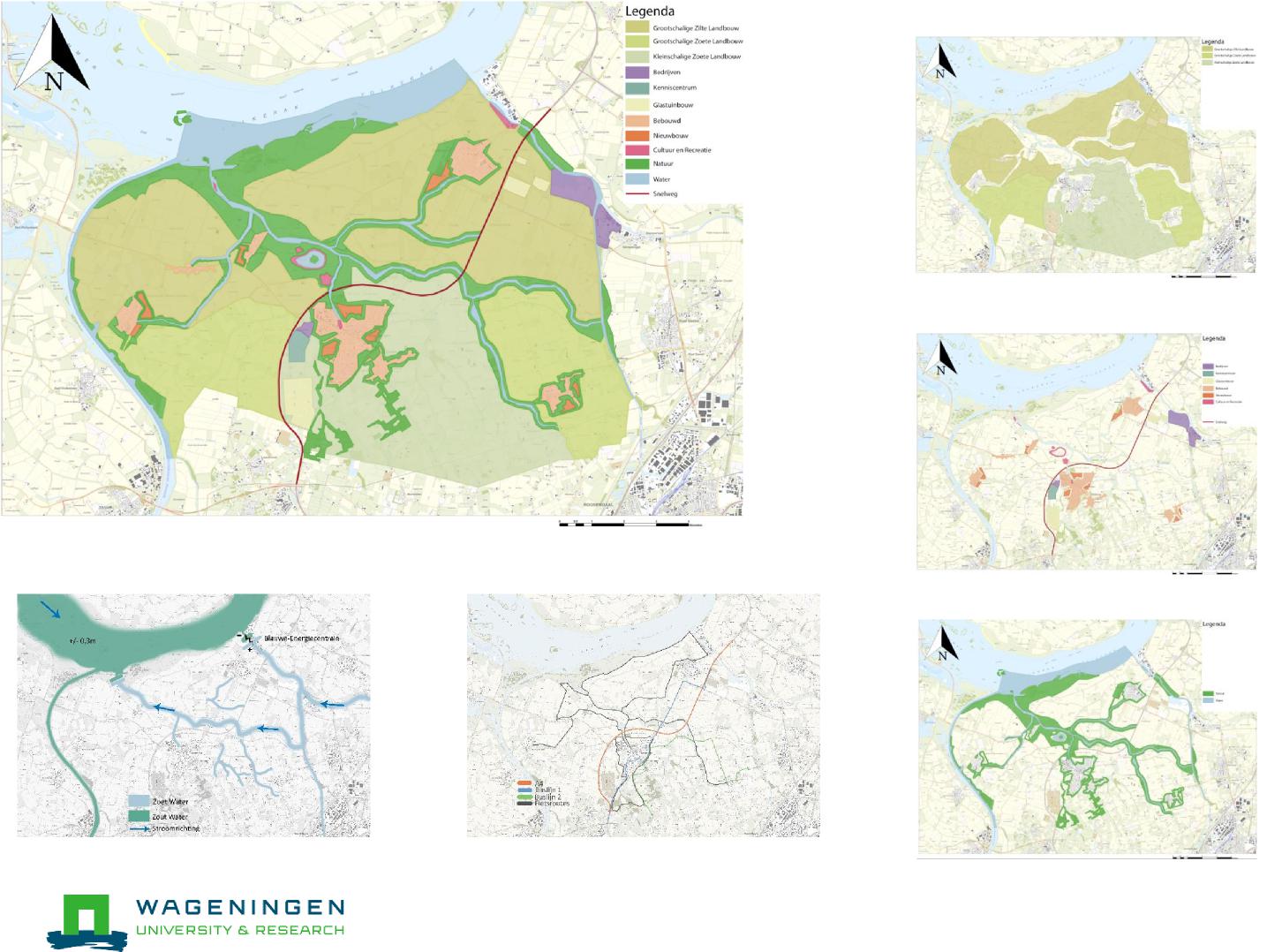 Landbouw
Integrale plankaart
Bedrijvigheid en nieuwbouw
Water-systeemkaart Mobiliteitskaart
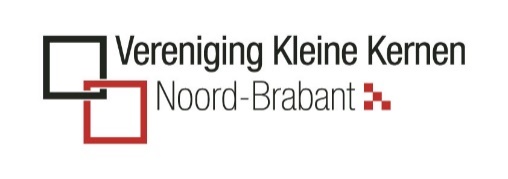 Natuurontwikkeling
75
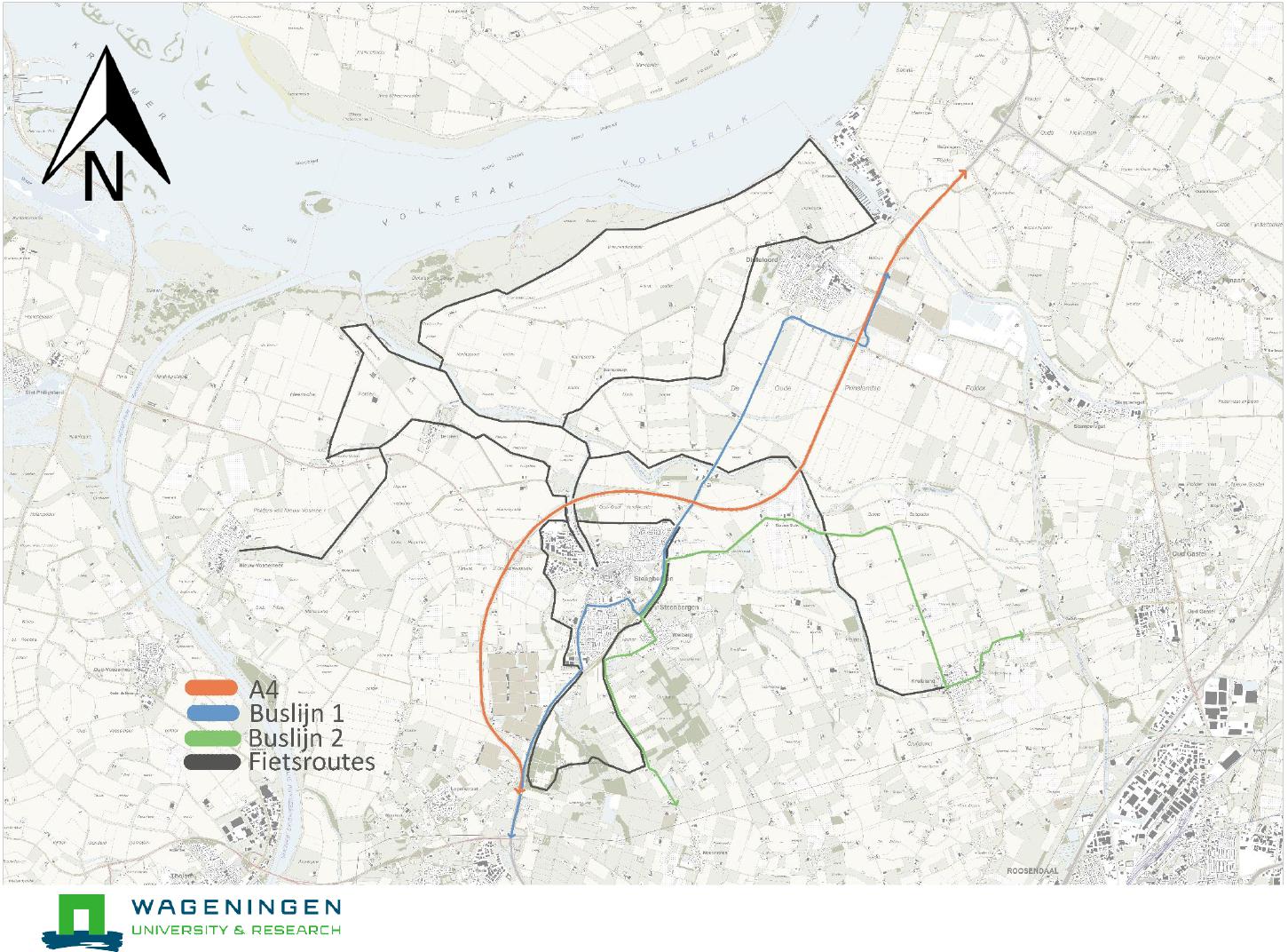 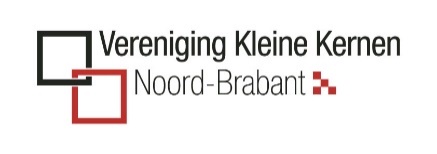 Mobiliteitskaart
76
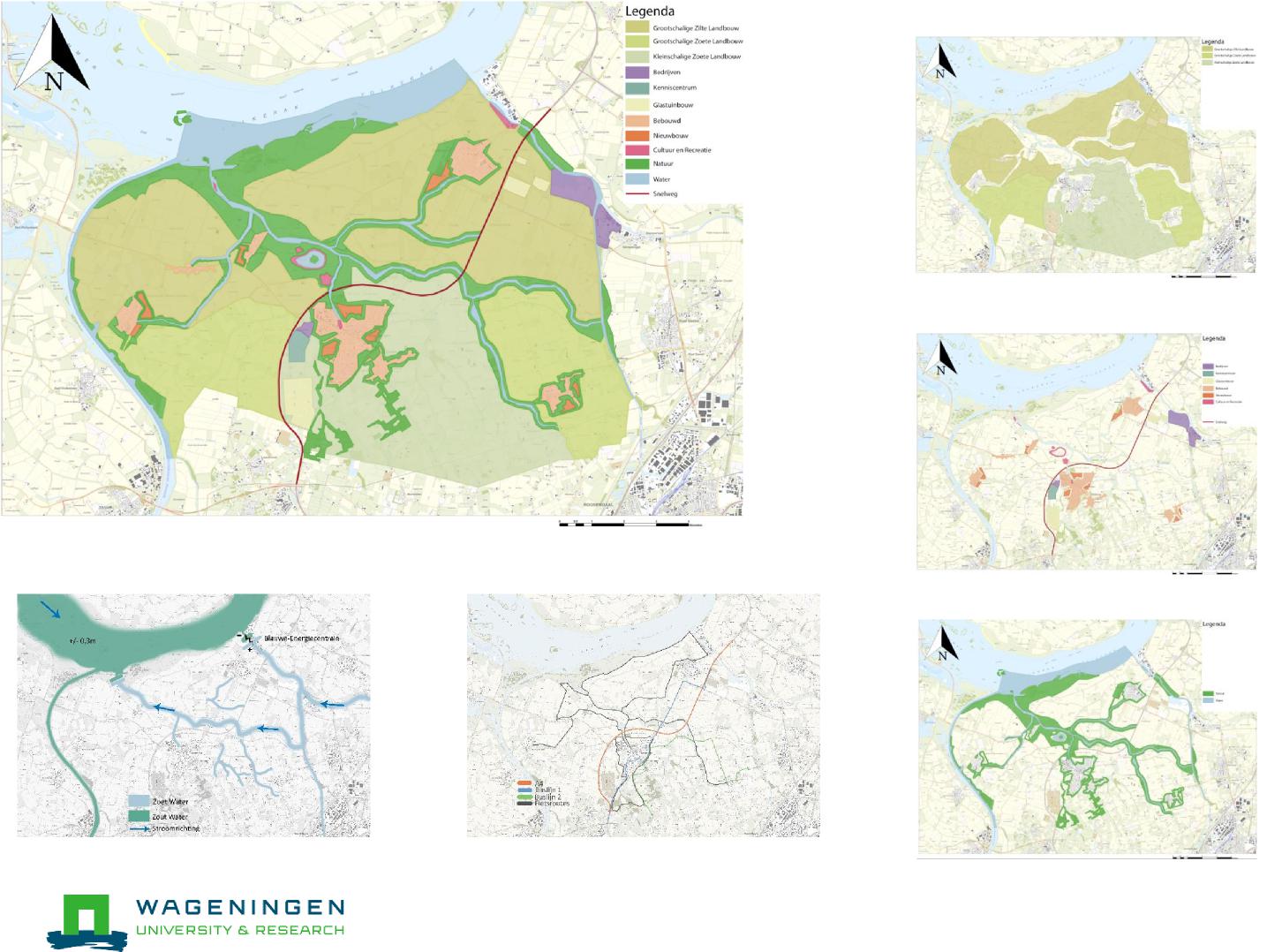 Landbouw
Integrale plankaart
Bedrijvigheid en nieuwbouw
Water-systeemkaart Mobiliteitskaart
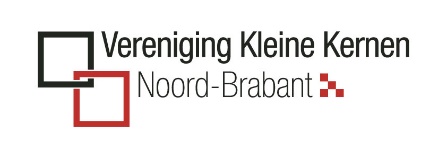 Natuurontwikkeling
77
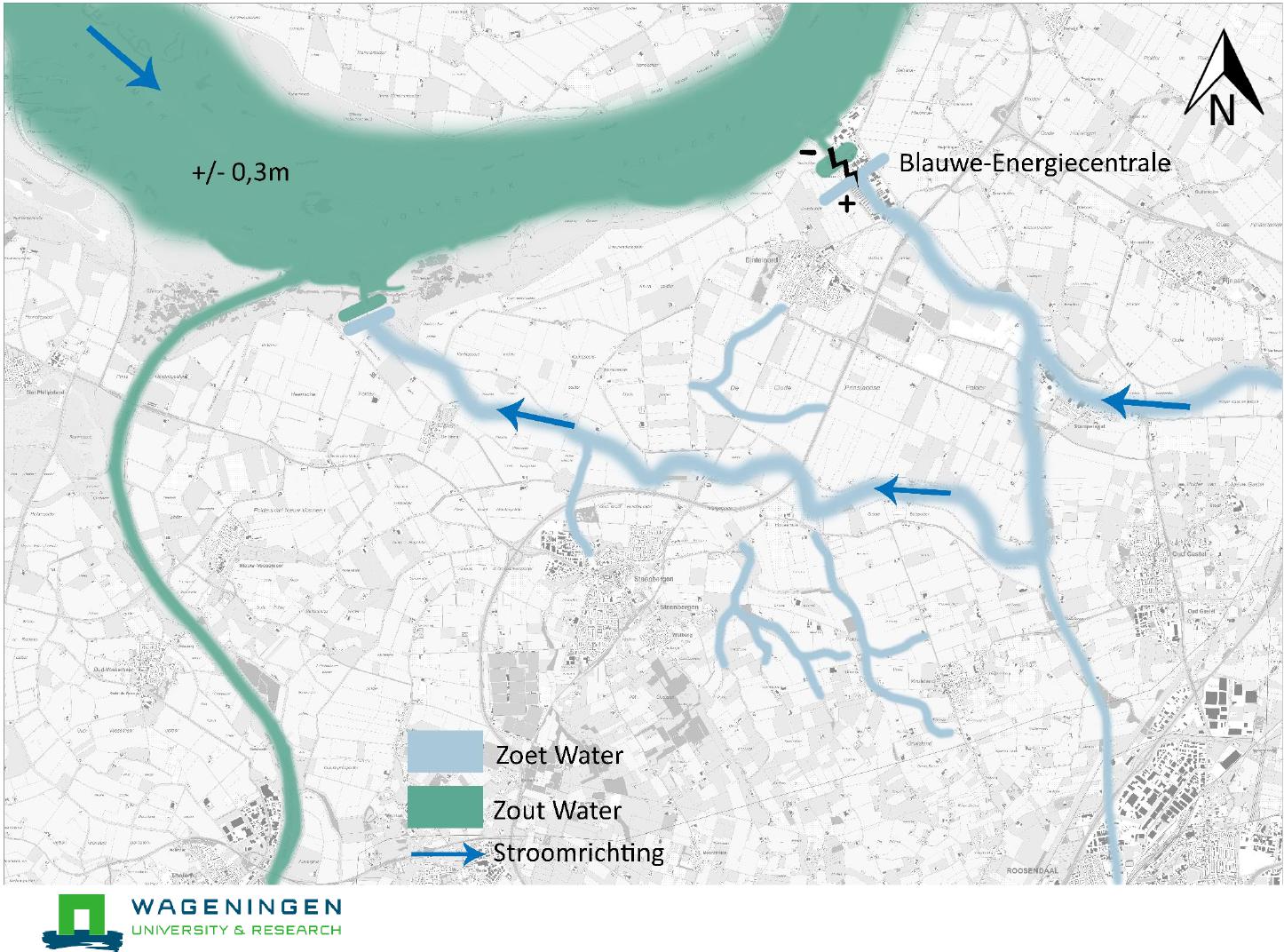 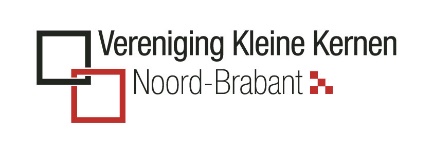 Water-systeemkaart
78
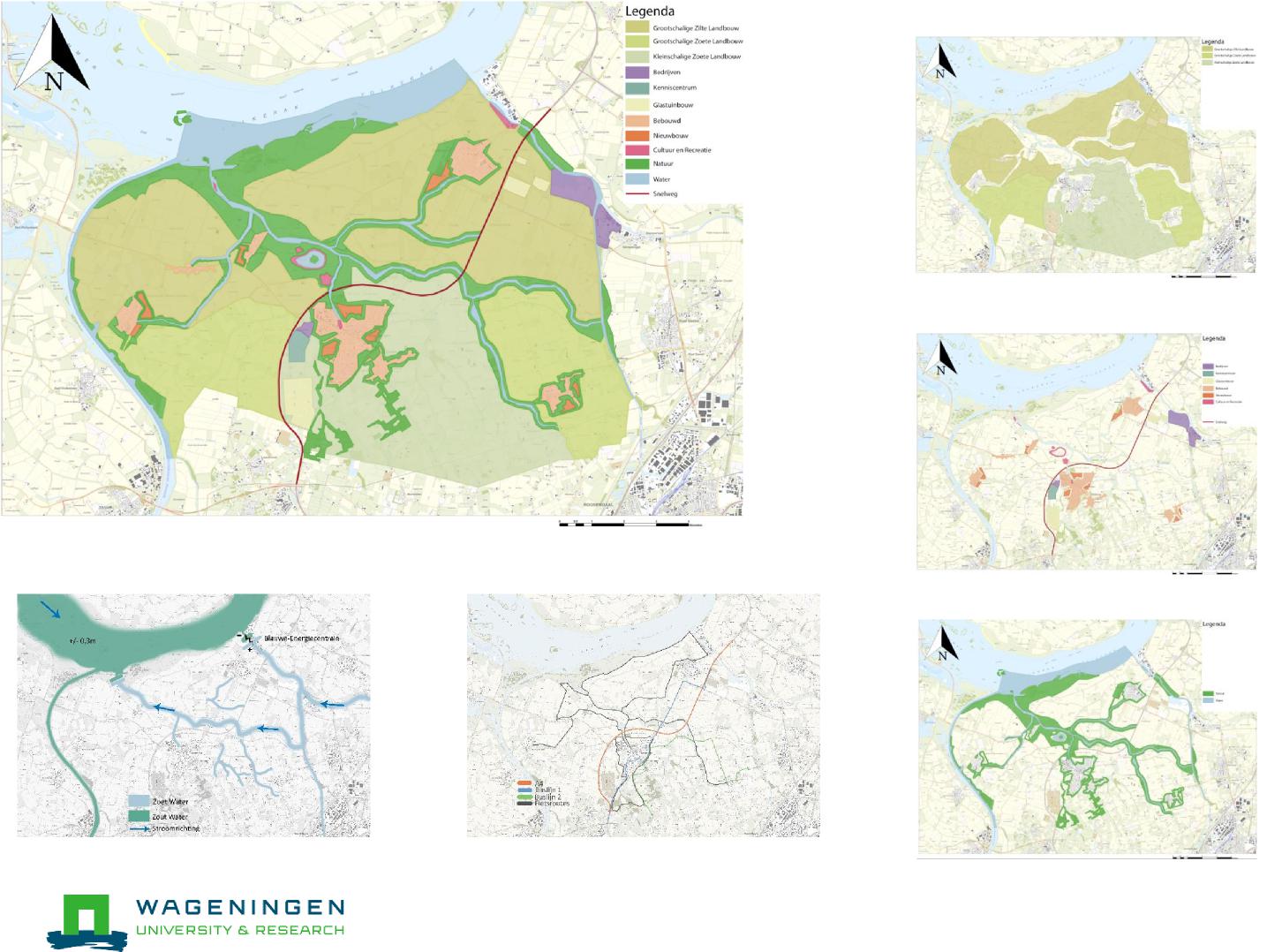 Landbouw
Integrale plankaart
Bedrijvigheid en nieuwbouw
Water-systeemkaart Mobiliteitskaart
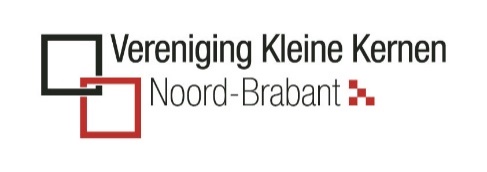 Natuurontwikkeling
79
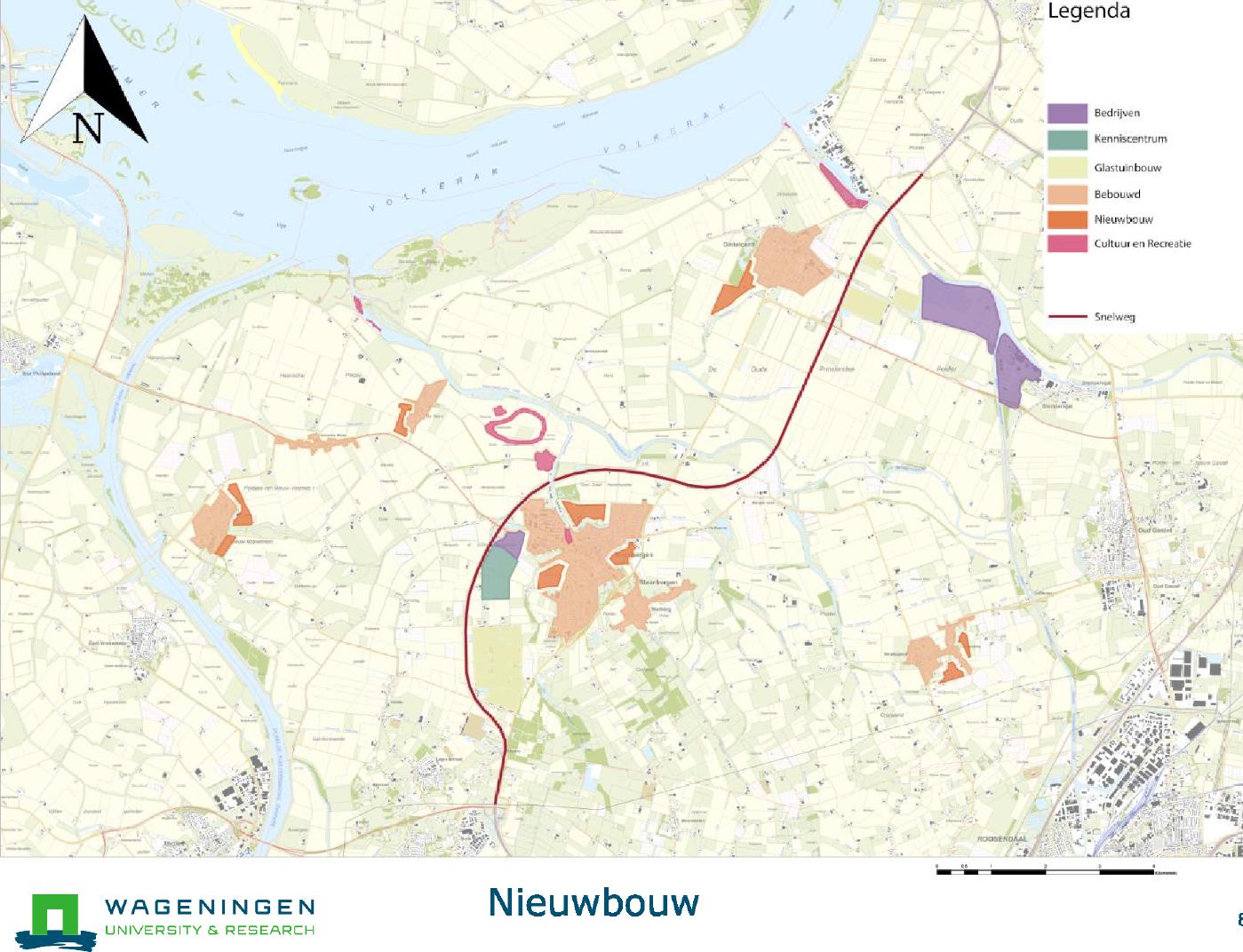 Legenda
4 
•
Bedrijven Kenniscentrum Glastuinbouw
„.„
Bebouwd Nieuwbouw 
Cultuur en Recreatie
ivo Sianle.
t
r.
ae.
\11F: 
•
J
—7- 9P.--
RigaSt 
1 F
!Ï„
94
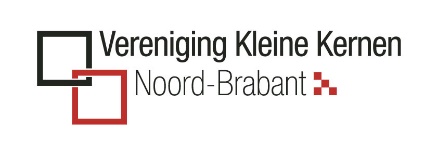 AWAGENINGEN
UNIVERSITY & RESEARCH
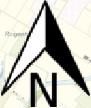 k.I j Haven - Verrijkend
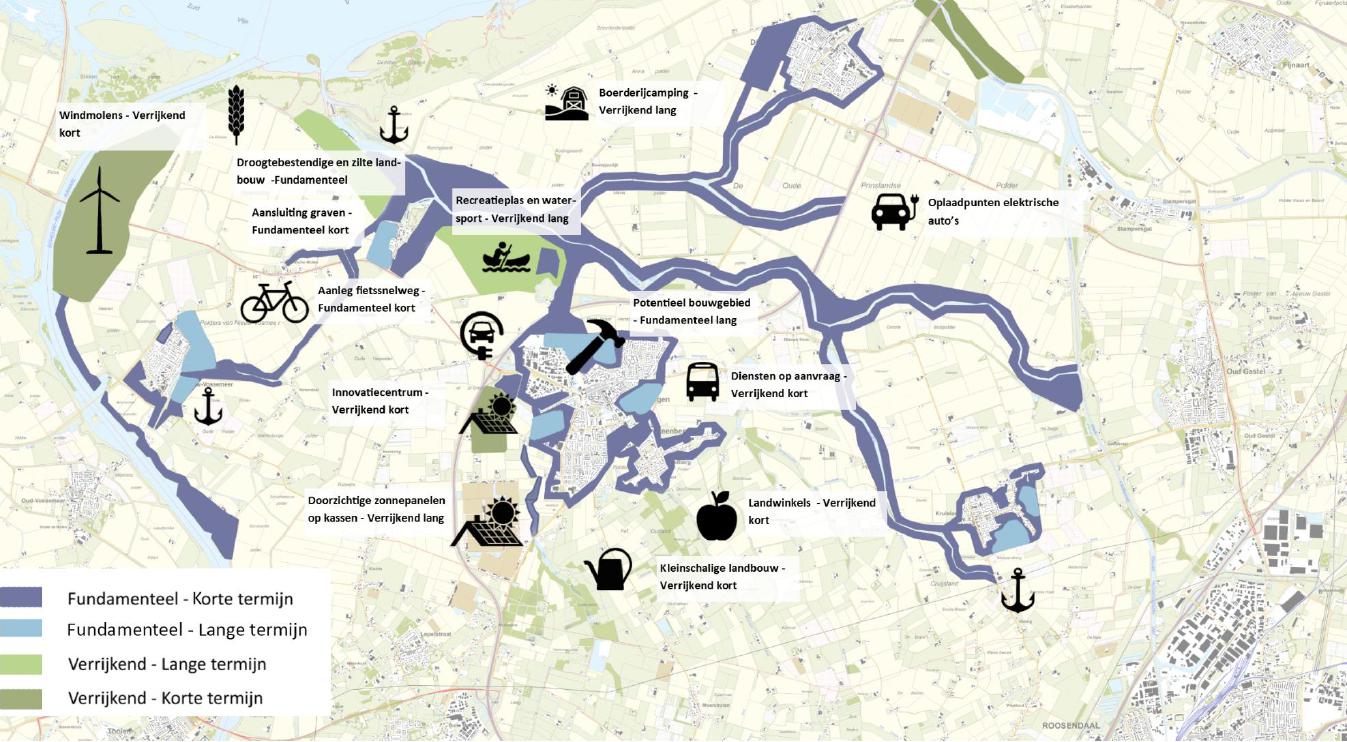 BeerderijcampIng - ...a Verrijkend lang
,t
Windmolens - Verrijkend kort
Droogtebestendige en zilte land-bouw -Fundamenteel 
•
Recreatieplas en water
Oplaadpunten elektrische auto's
Aansluiting graven - sport - Verrijkend lang 
Fundamenteel kort
Ib"—I tata
Ms) Aanleg fietssnelweg -
Potentieel bouwgebled - Fundamenteel lang
Fundamenteel kort
4
Diensten op aanvraag - Verrijkend kat
Innovatiecentrum Verrijkend kort
dLandwinkels - Verrijkend kort
op kassen - Verrijkend lang Doorzlchdge zonnepanelen
Kleinschalige landbouw - Verrijkend kort
Fundamenteel - Korte termijn Fundamenteel - Lange termijn Verrijkend - Lange termijn Verrijkend - Korte termijn
t
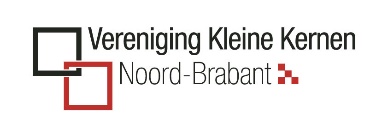 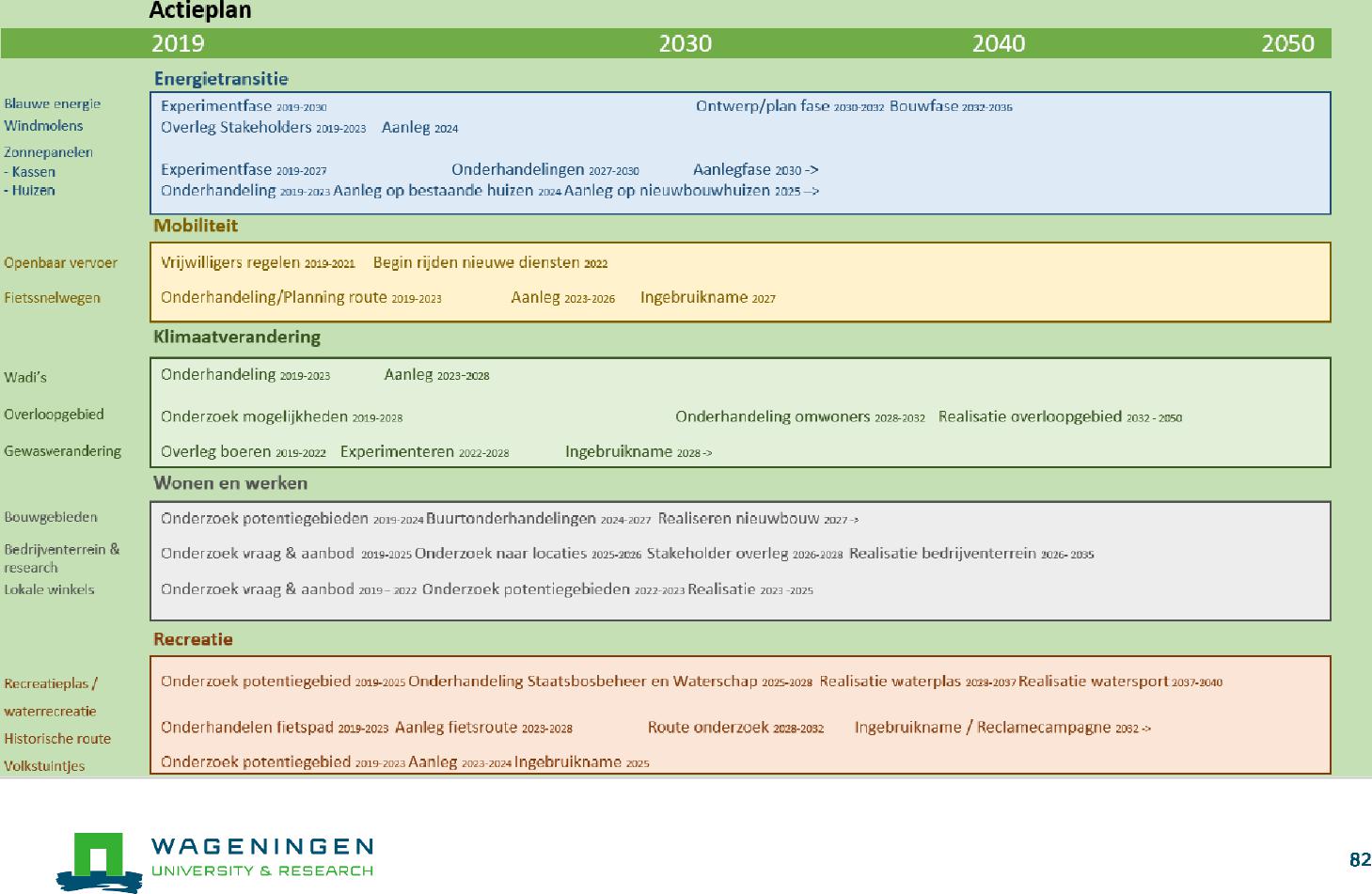 Actieplan
019
2030
2040
2050
Energietransitie
Blauwe energie Windmolens 
Zonnepanelen 
- Kassen 
- Huizen
Ontwerp/plan fase 2030-2032 Bouwfase 2032-2036
Experimentfase 2019-2030 
Overleg Stakeholders 2019-2023 Aanleg 2024
Experimentfase 2019-2027 Onderhandelingen 2027-2030 Aanlegfase 2030 -> 
Onderhandeling 2019-2023 Aanleg op bestaande huizen 2024 Aanleg op nieuwbouwhuizen 2025—>
Mobiliteit
Vrijwilligers regelen 2019-2021 Begin rijden nieuwe diensten 2022
Openbaar vervoer Fietssnelwegen 
Wadi's 
Overloopgebied Gewasverandering 
Bouwgebieden 
Bedrijventerrein research 
Lokale winkels
Onderhandeling/Planning route 2019-2023
Aanleg 2023-2026 Ingebruikname 2027
Klimaatverandering
Onderhandeling 2019-2023 Aanleg 2023-2028
Onderzoek mogelijkheden 2019-2028
Onderhandeling omwoners 2028-2032 Realisatie overloopgebied 2032 - 2050
Overleg boeren 2019-2022 Experimenteren 2022-2028 Ingebruikname 2028->
Wonen en werken
Onderzoek potentiegebieden 2019-2024 Buurtonderhandelingen 2024-2027 Realiseren nieuwbouw 2027-> 
Onderzoek vraag & aanbod 2019-2025 Onderzoek naar locaties 2025-2026 Stakeholder overleg 2026-2028 Realisatie bedrijventerrein 2026-2035 
Onderzoek vraag & aanbod 2019-2022 Onderzoek potentiegebieden 2022-2023 Realisatie 2023 -2025
Recreatie
Onderzoek potentiegebied 2019-2025 Onderhandeling Staatsbosbeheer en Waterschap 2025-2028 Realisatie waterplas 2028-2037 Realisatie watersport 2037-2040
Recreatieplas / waterrecreatie Historische route Volkstuintjes
Onderhandelen fietspad 2019-2023 Aanleg fietsroute 2023-2028 Route onderzoek 2028-2032 Ingebruikname / Reclamecampagne 2032 ->
Onderzoek potentiegebied 2019-2023 Aanleg 2023-2024 Ingebruikname 2025
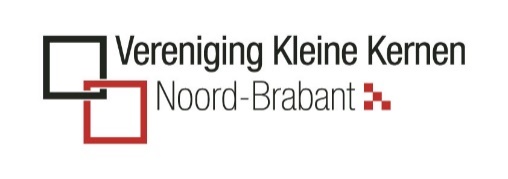 jar WAGENINGEN
82
UNIVERSITY & RESEARCH
Einde
Tot in de toekomst...
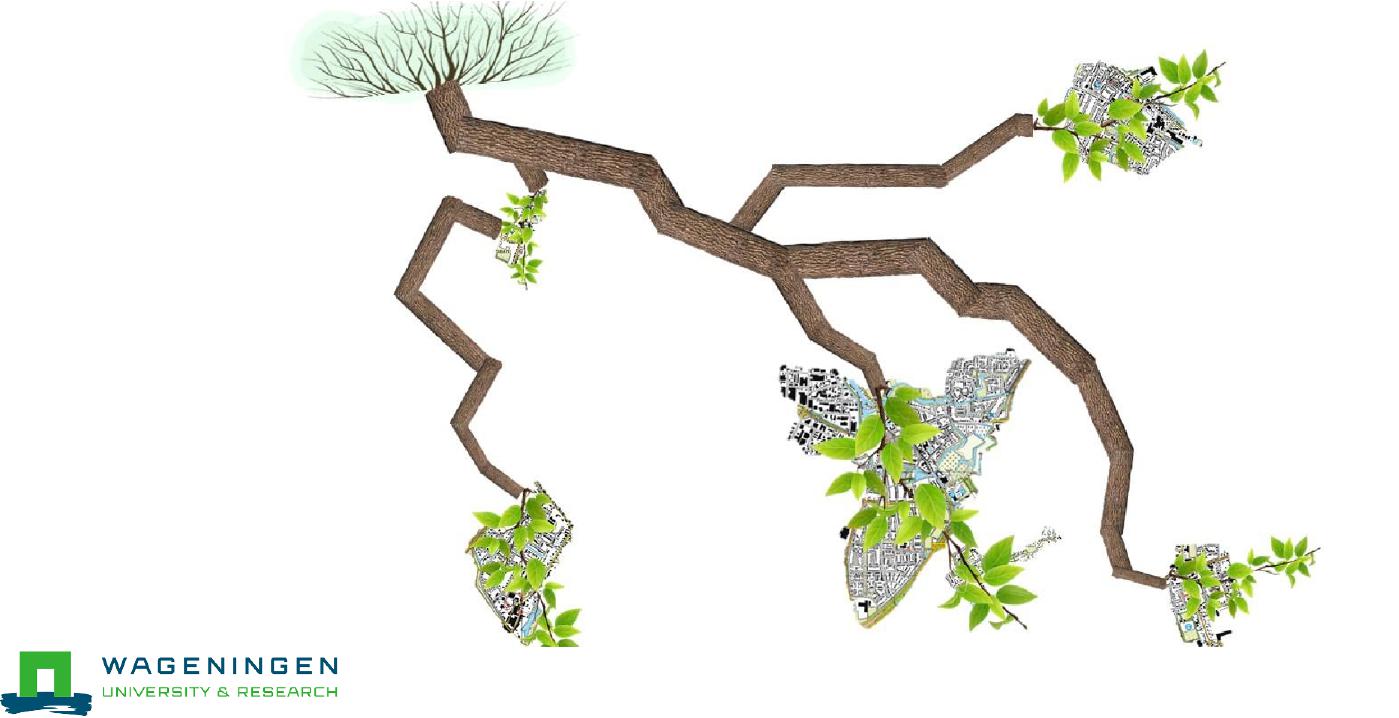 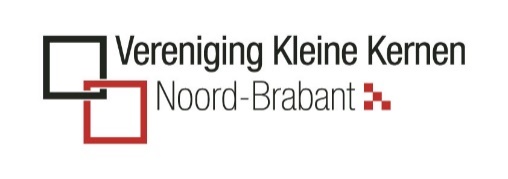 83